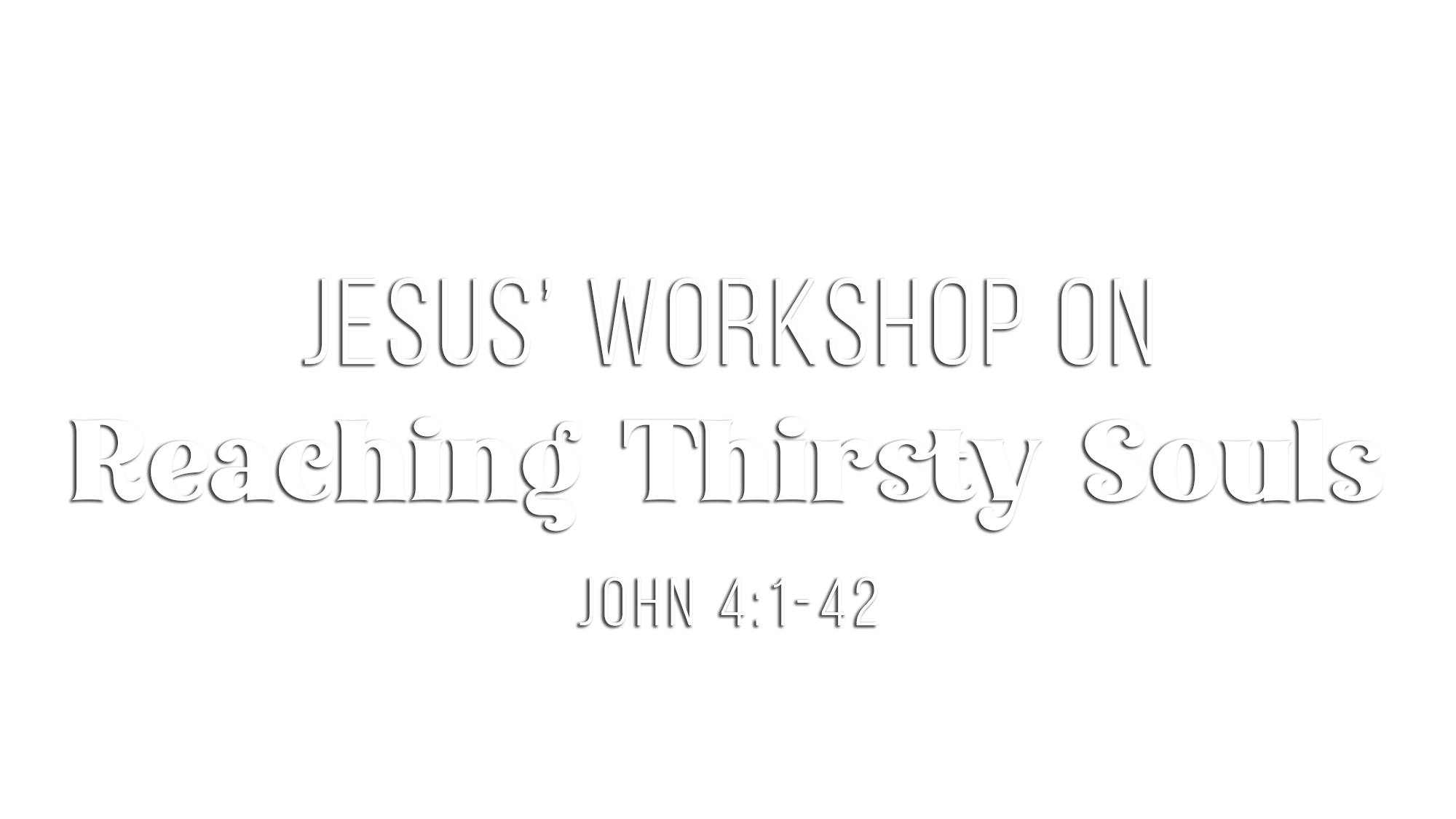 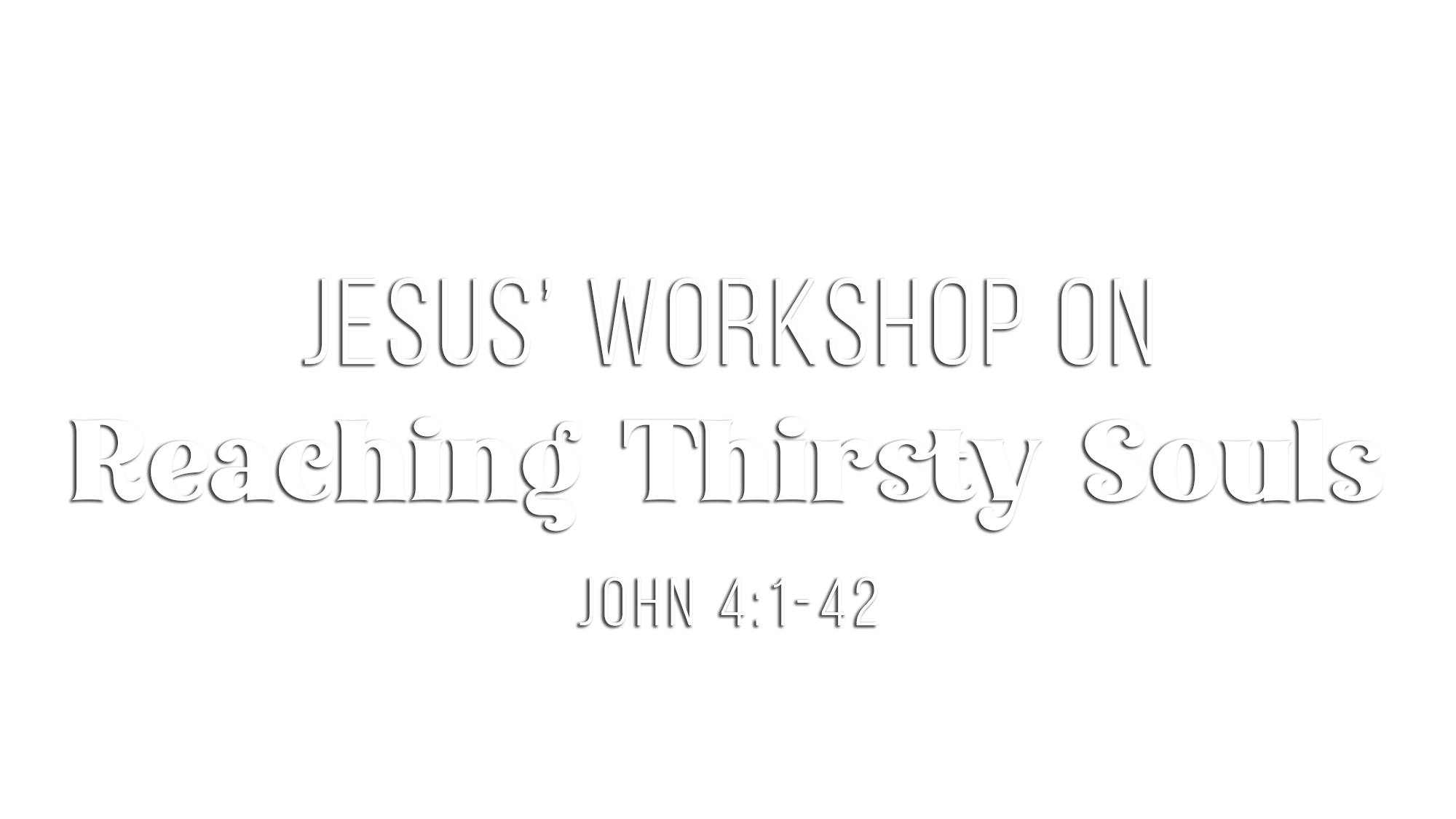 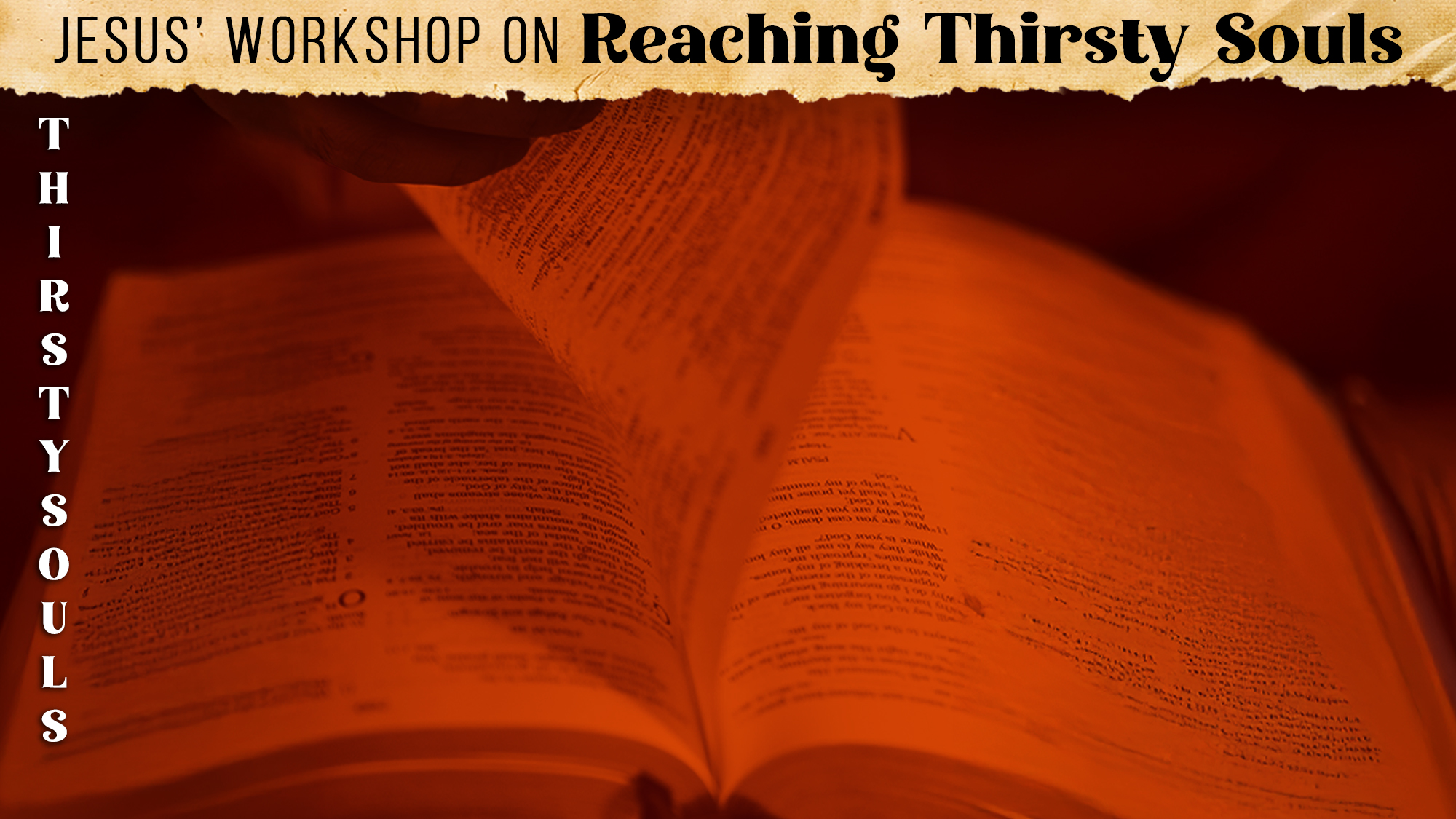 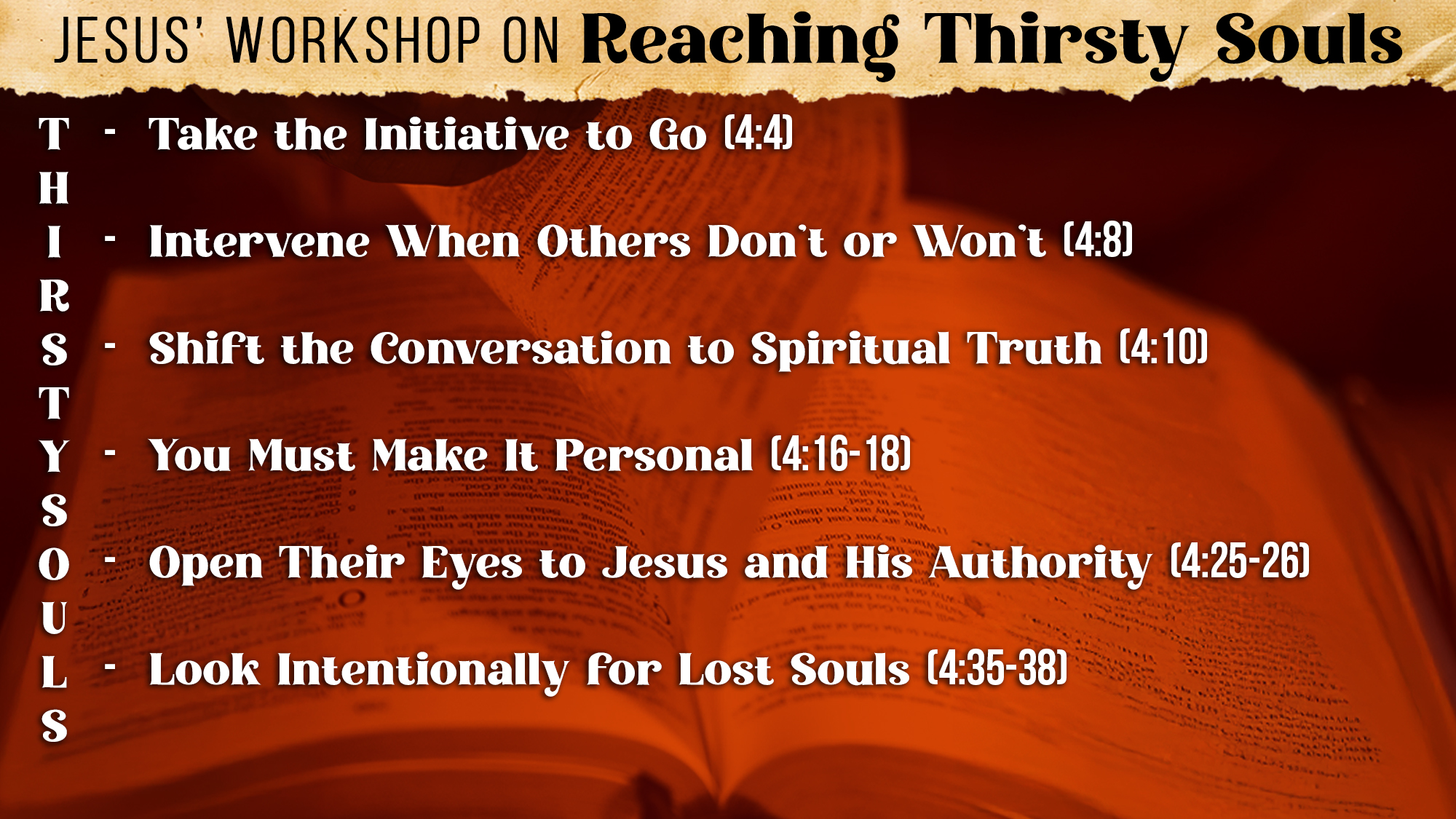 Jesus had to go through Samaria—He didn’t avoid the hard places or people
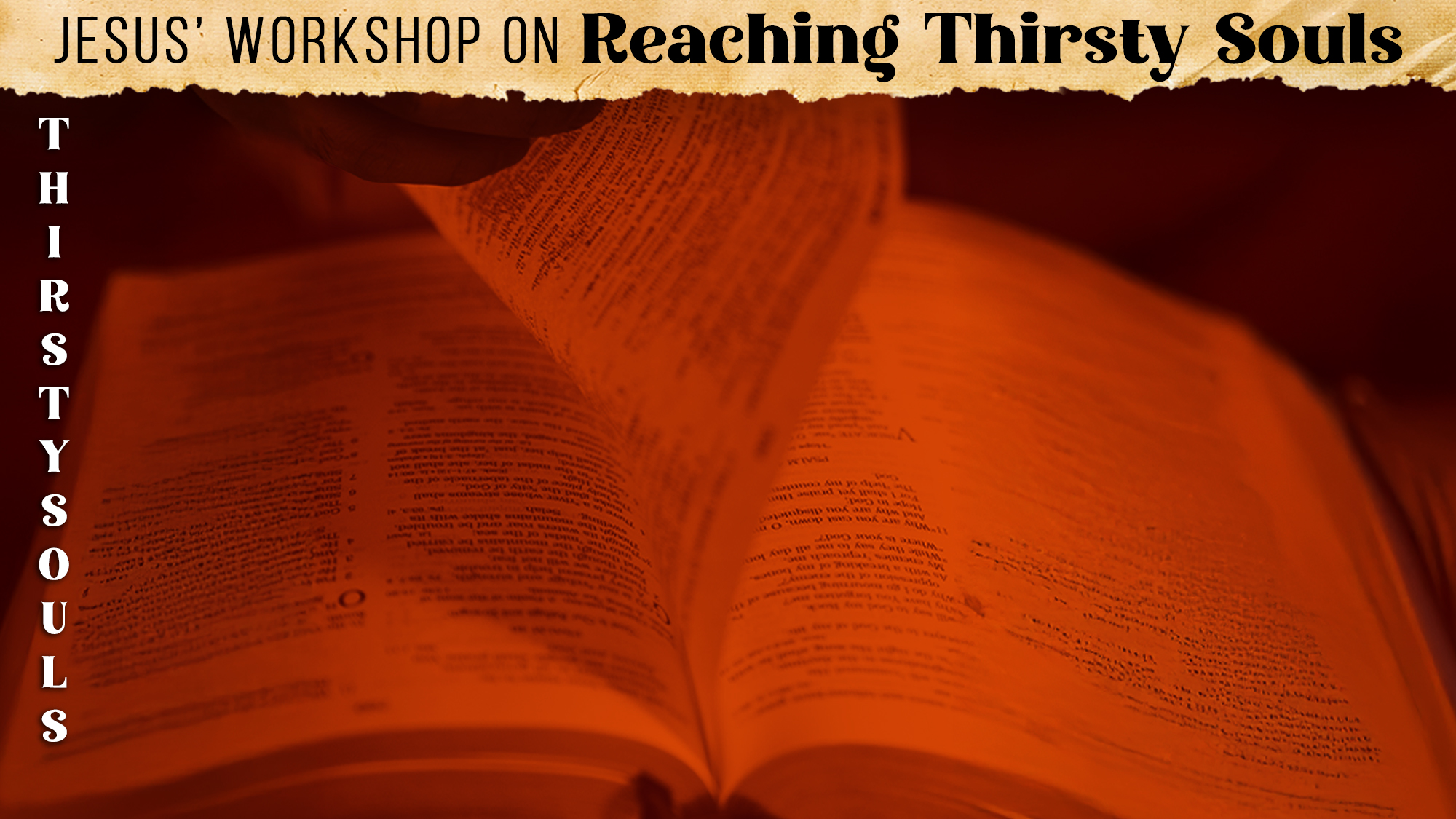 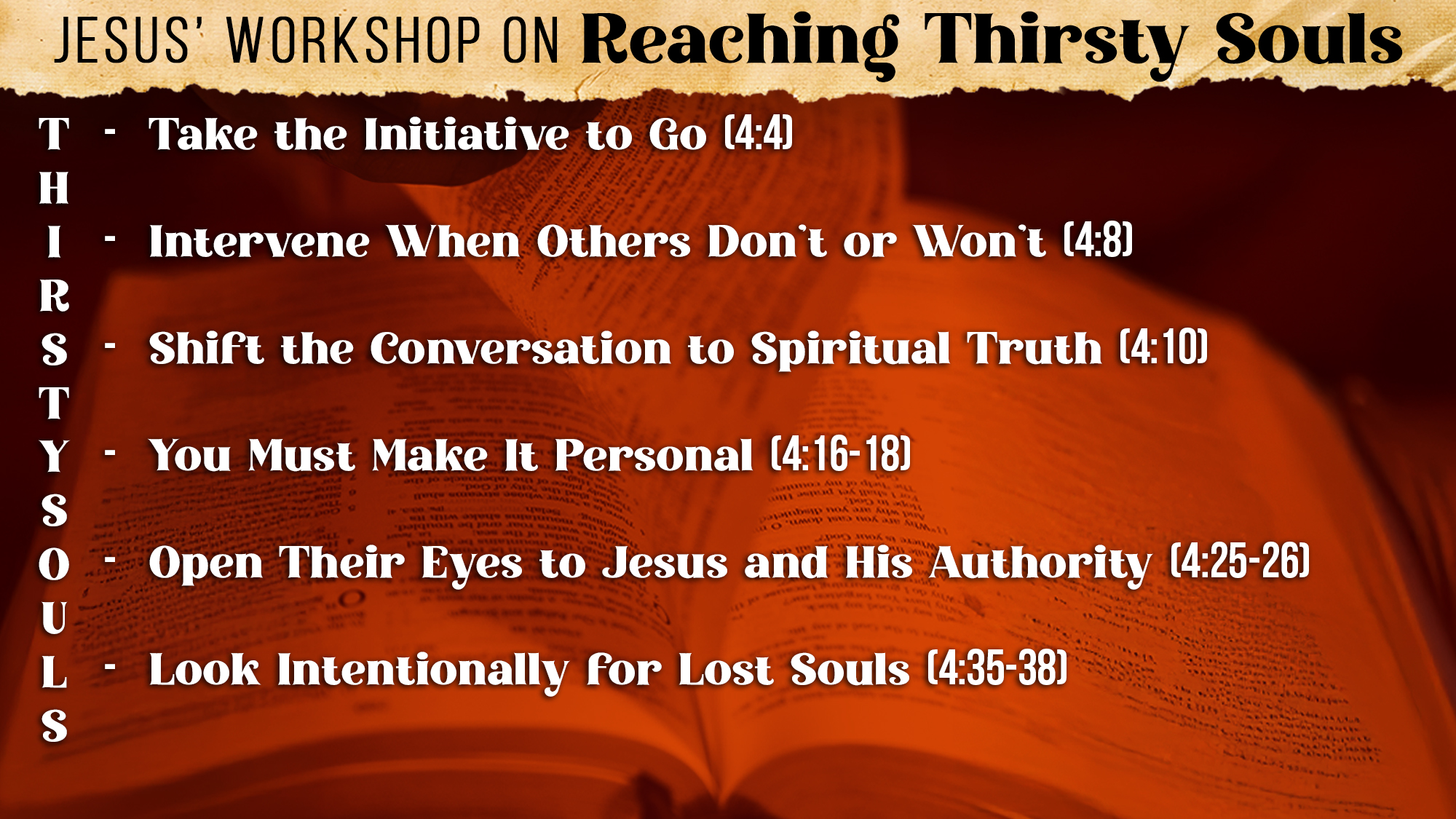 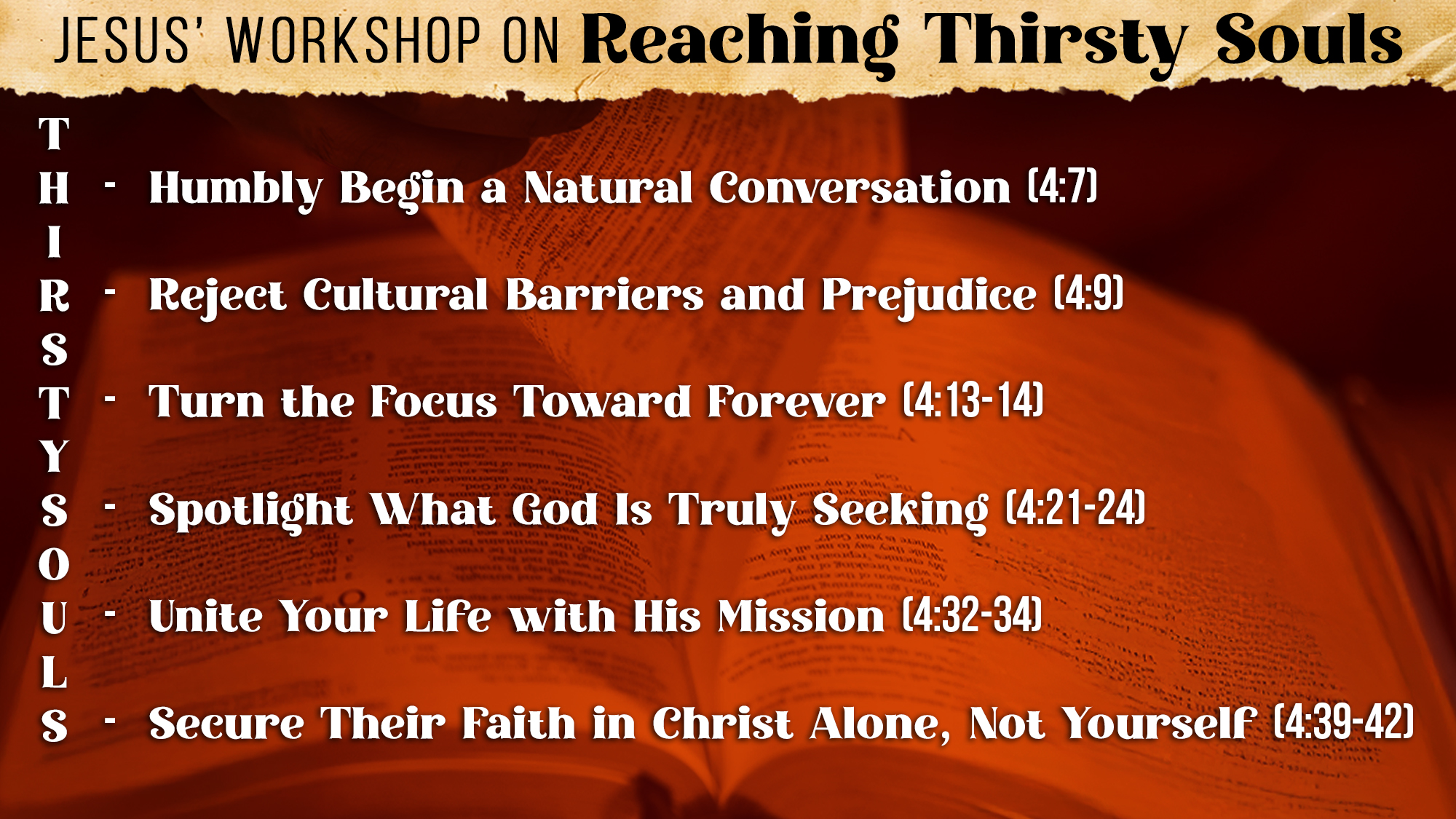 Jesus eased into a simple discussion about water, creating space for connection
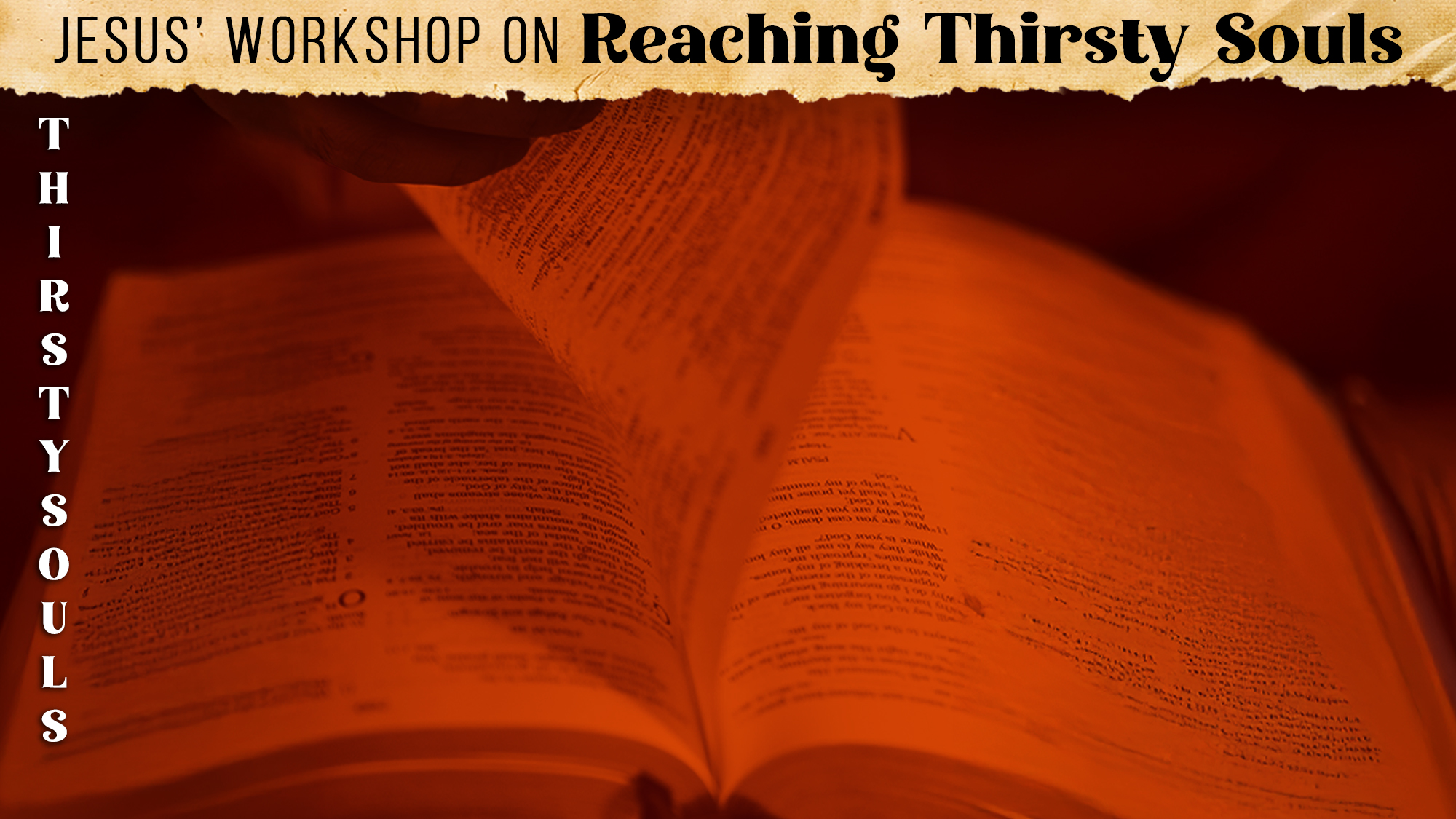 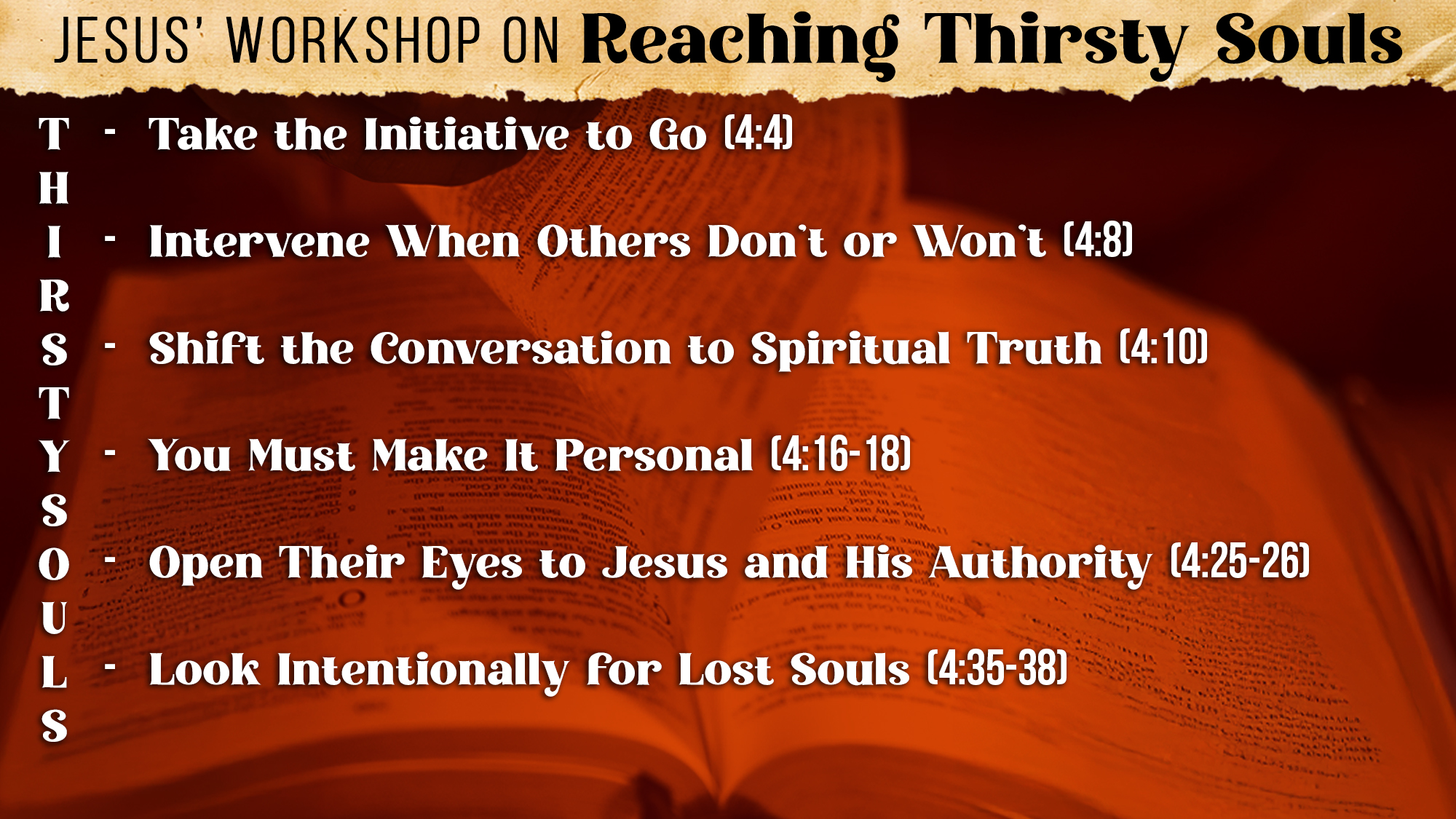 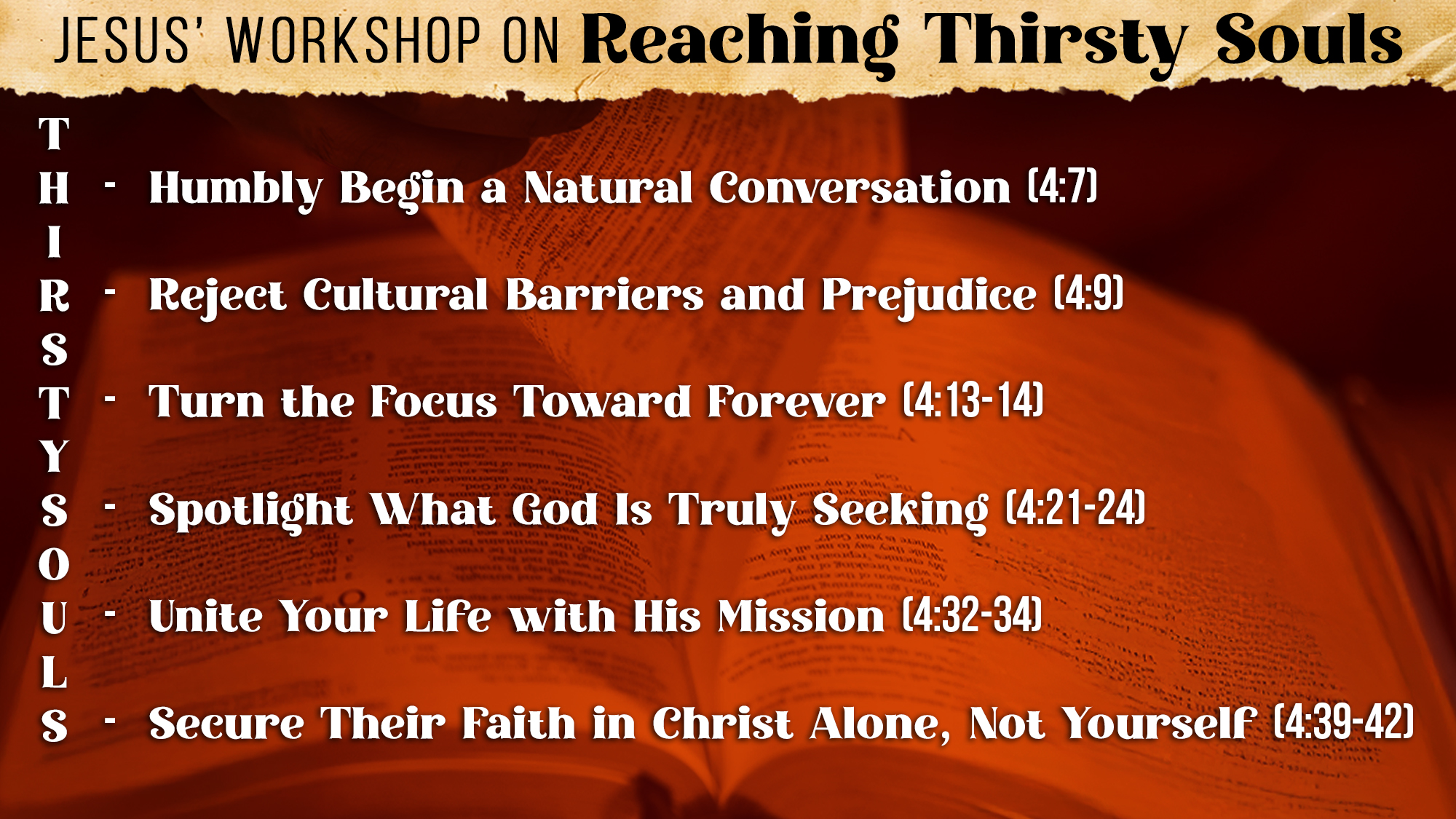 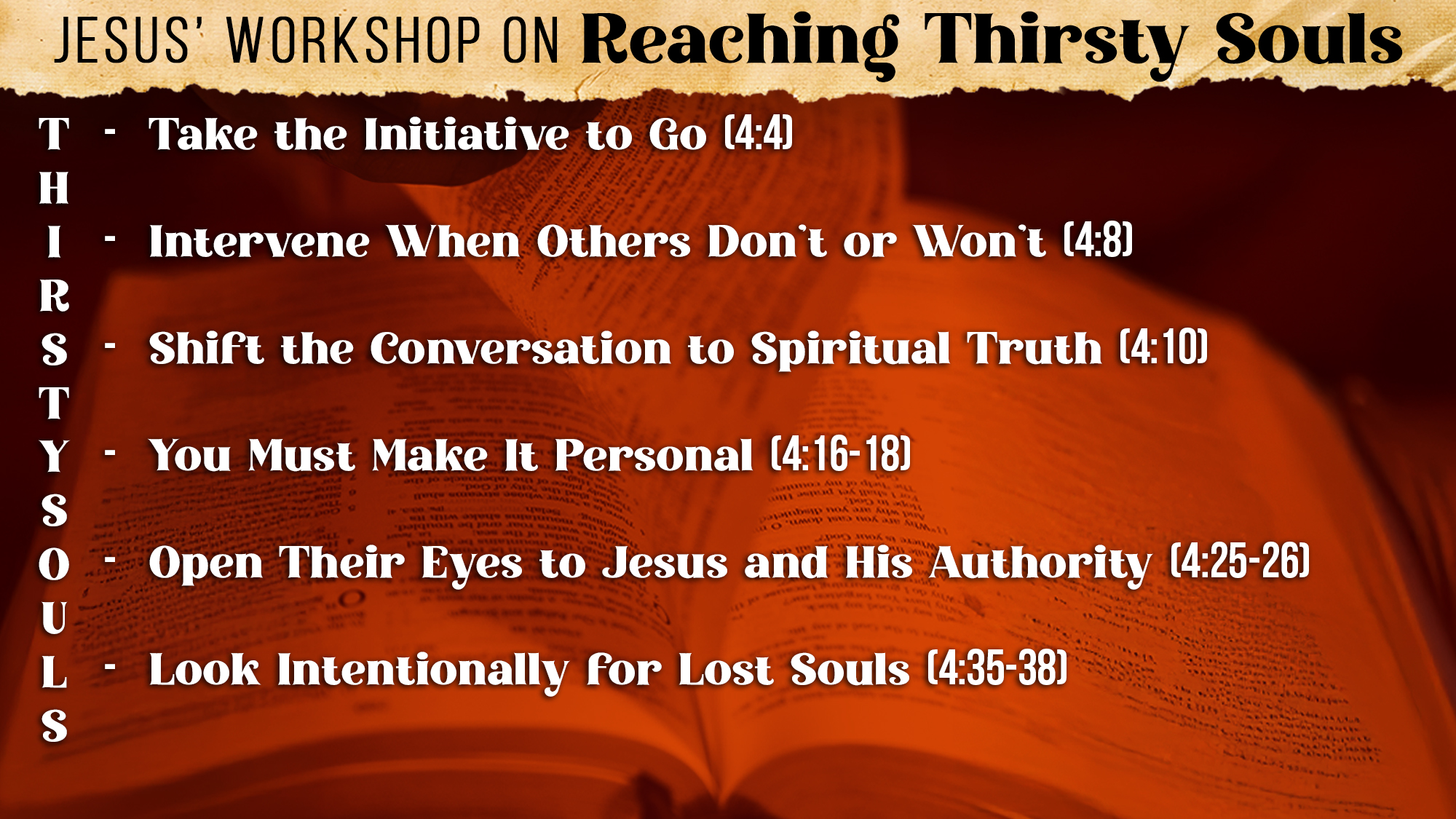 While the disciples were busy in other things, Jesus stepped into the mission
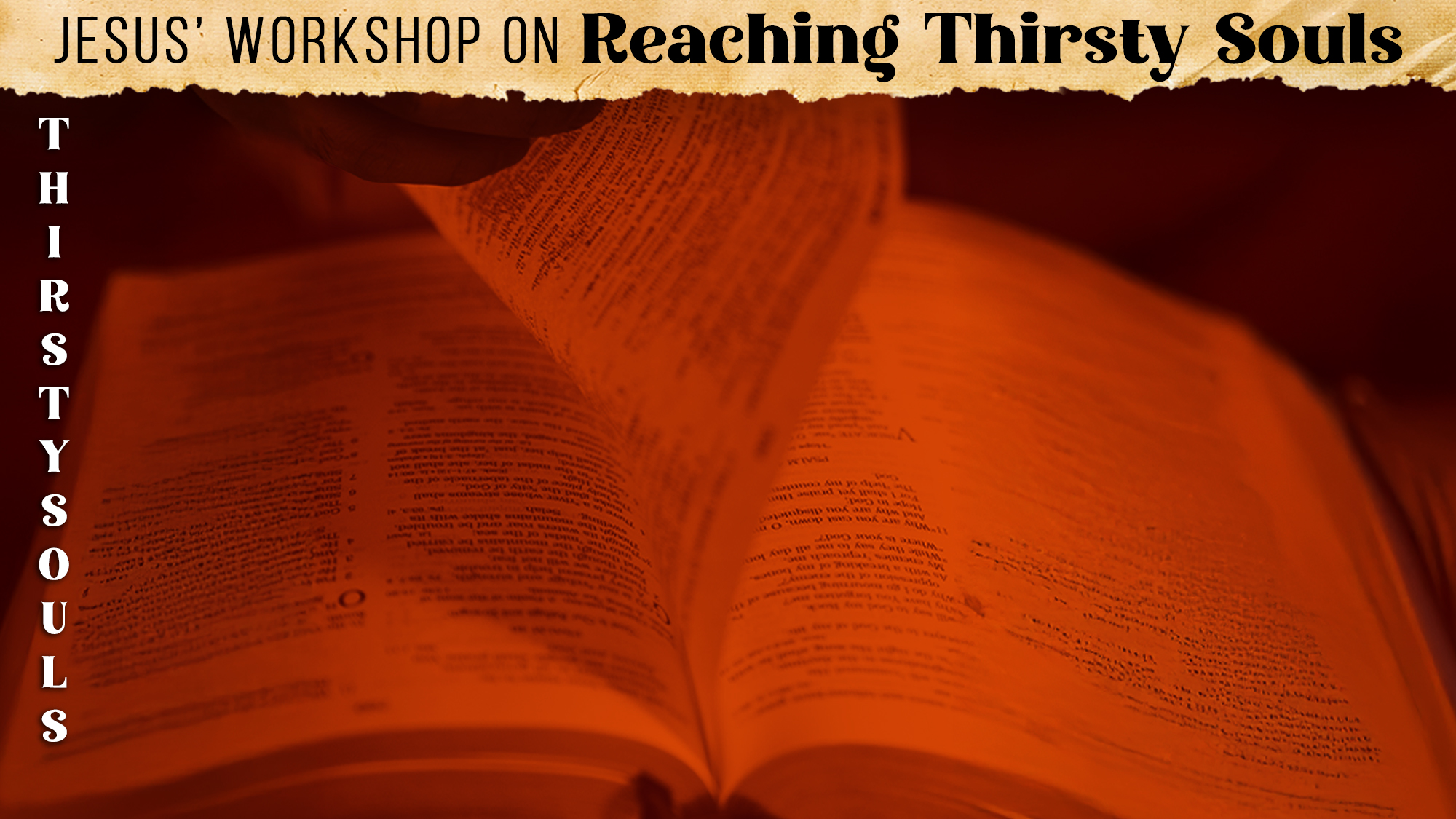 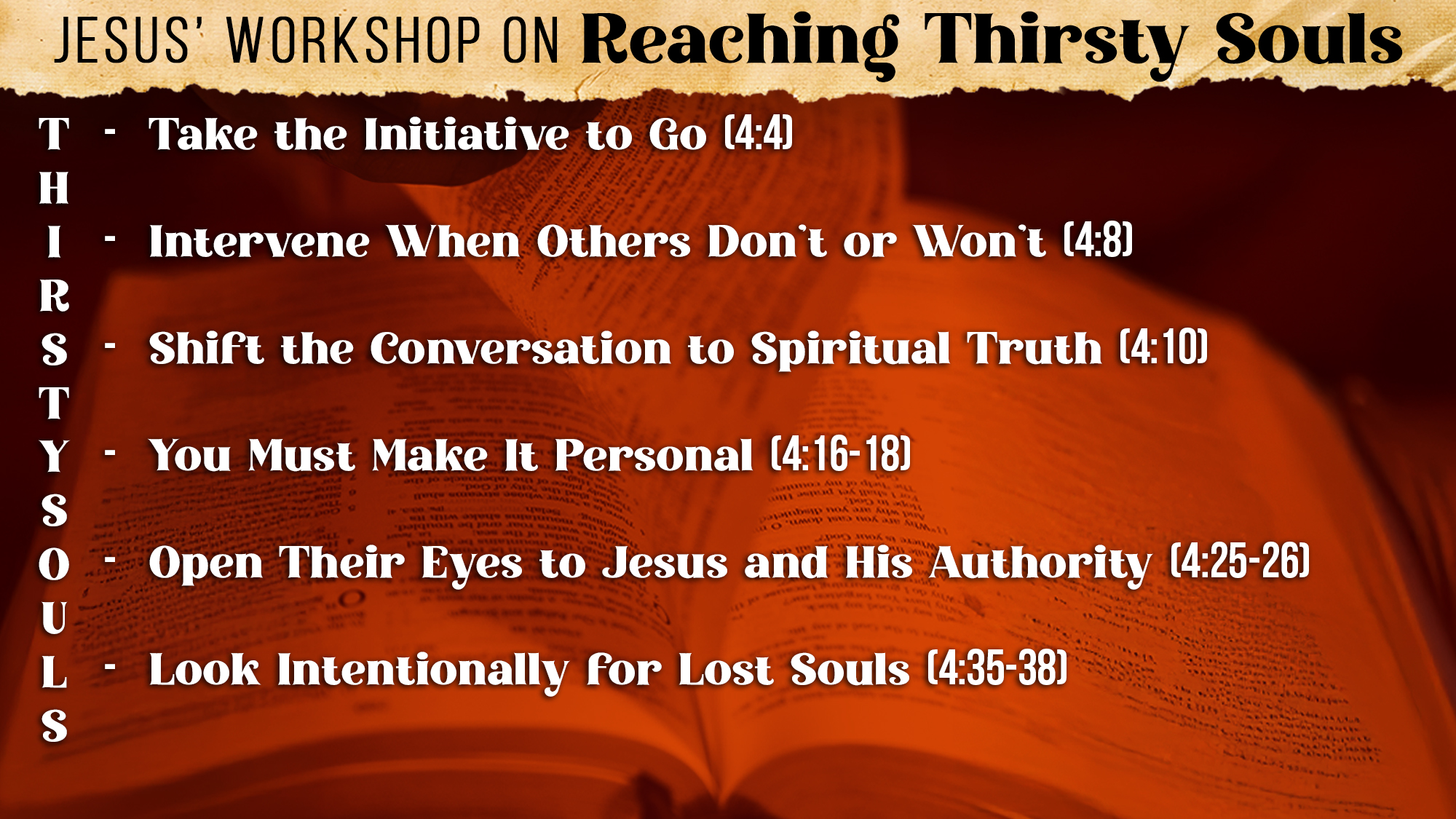 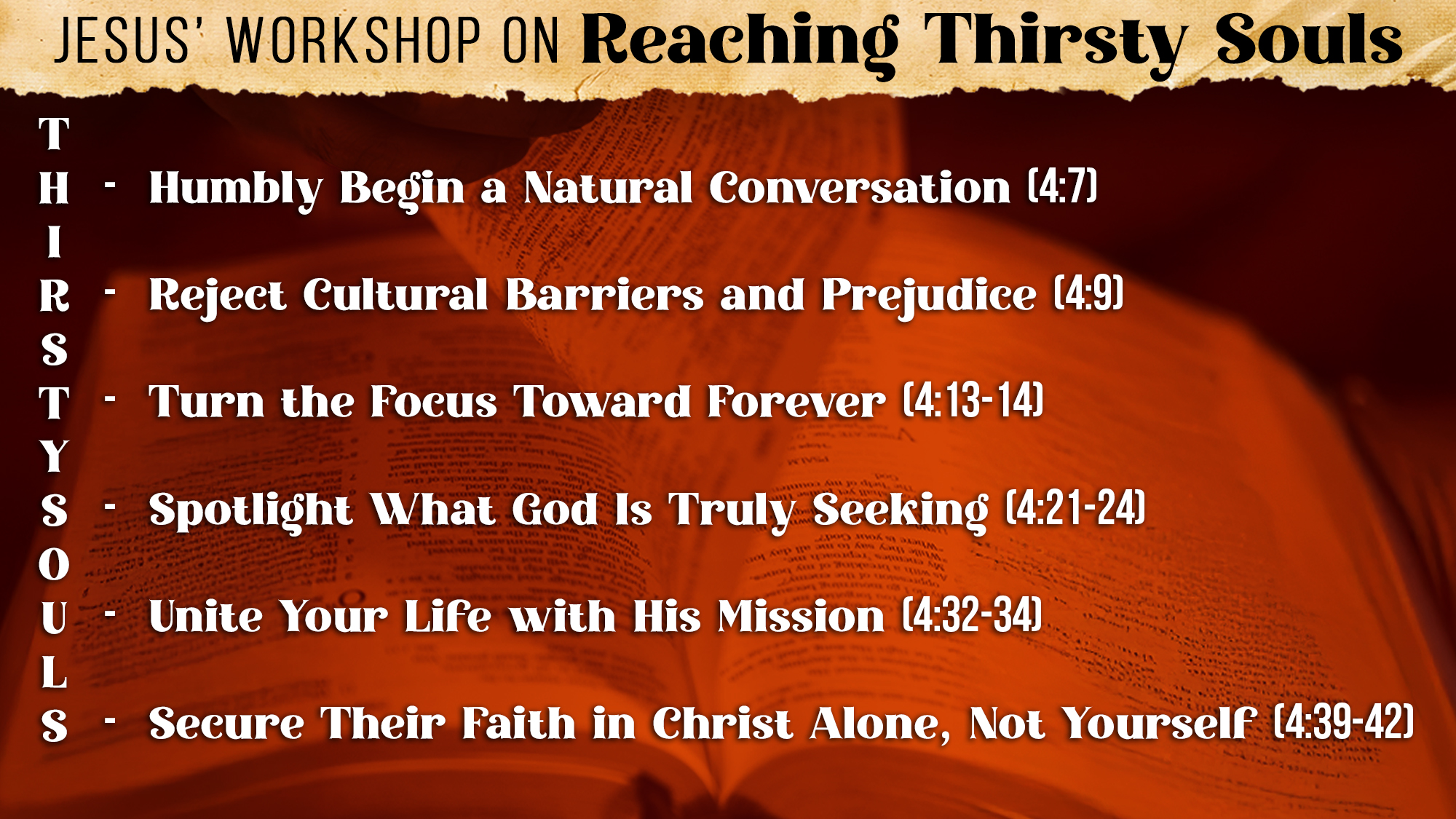 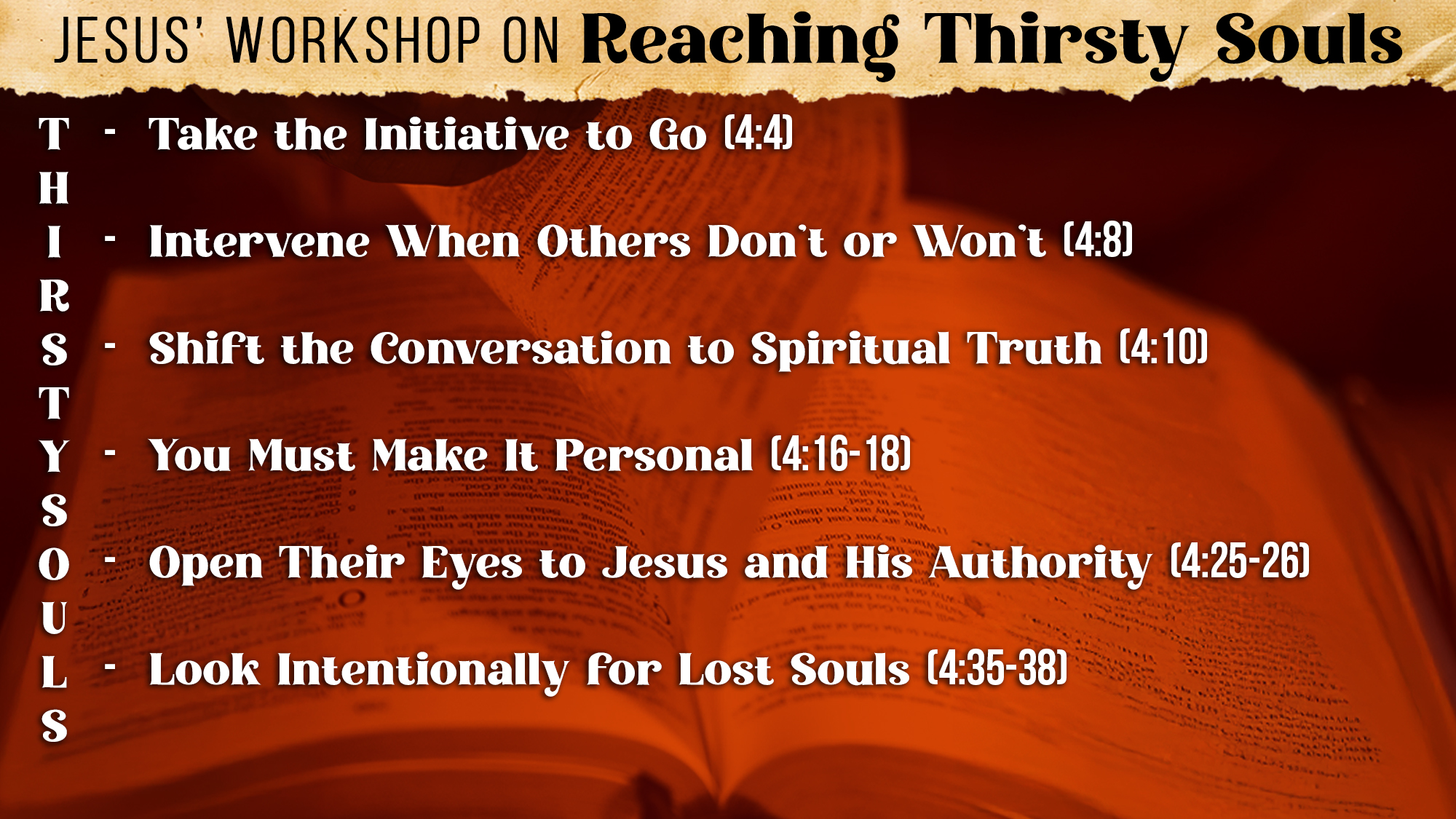 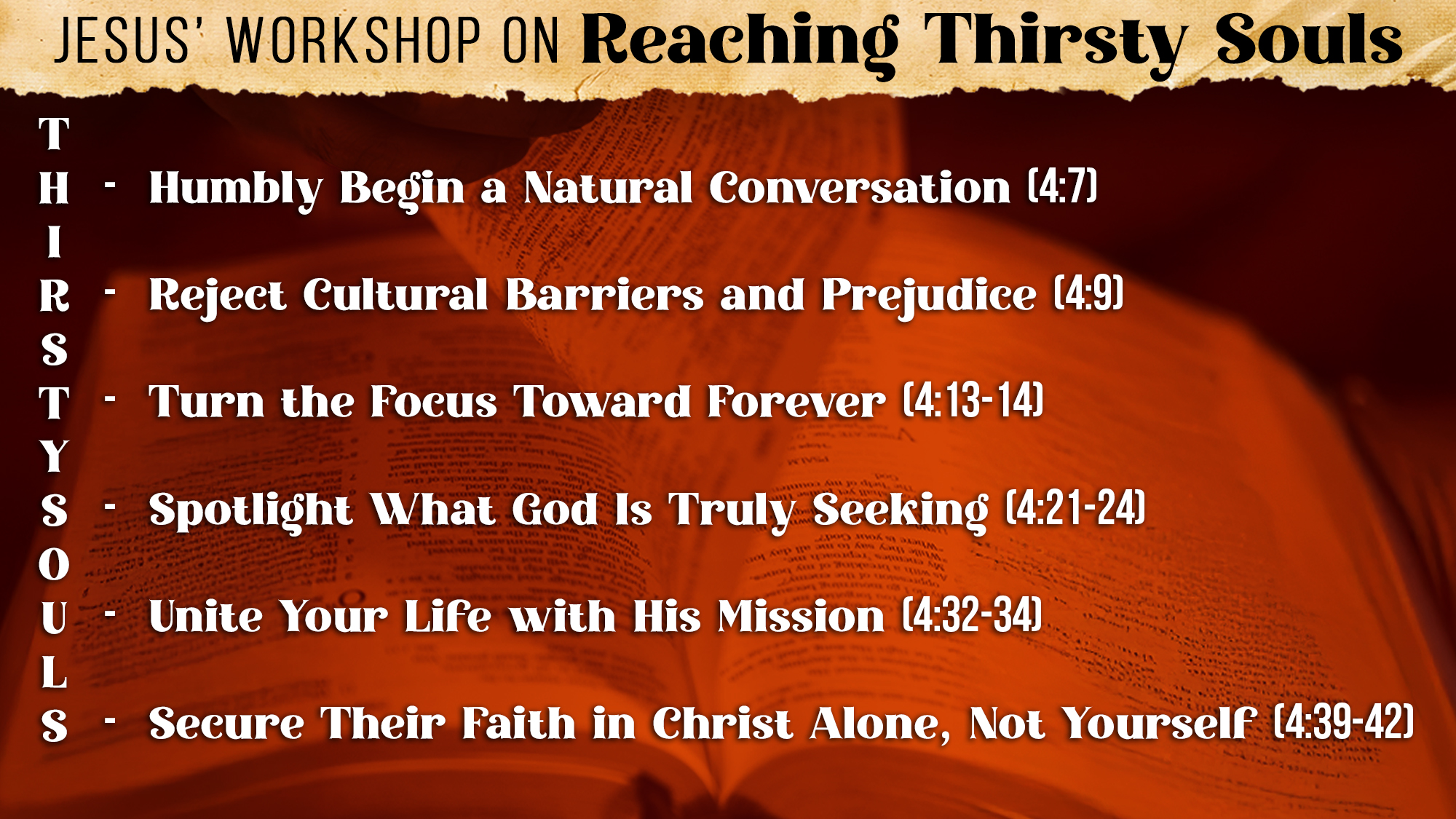 Jesus crossed gender, ethnic, social and religious boundariesfor the sake of the gospel
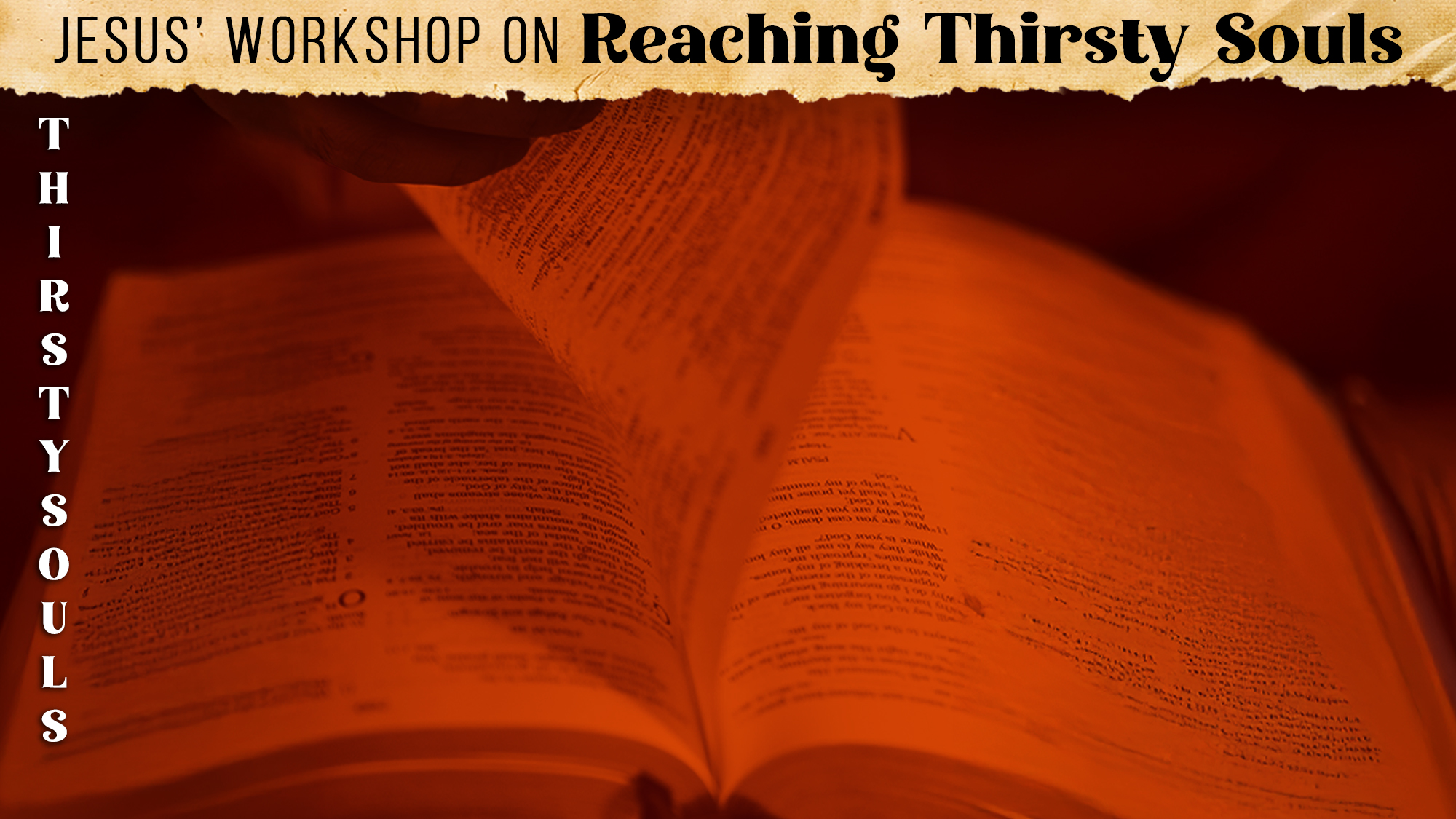 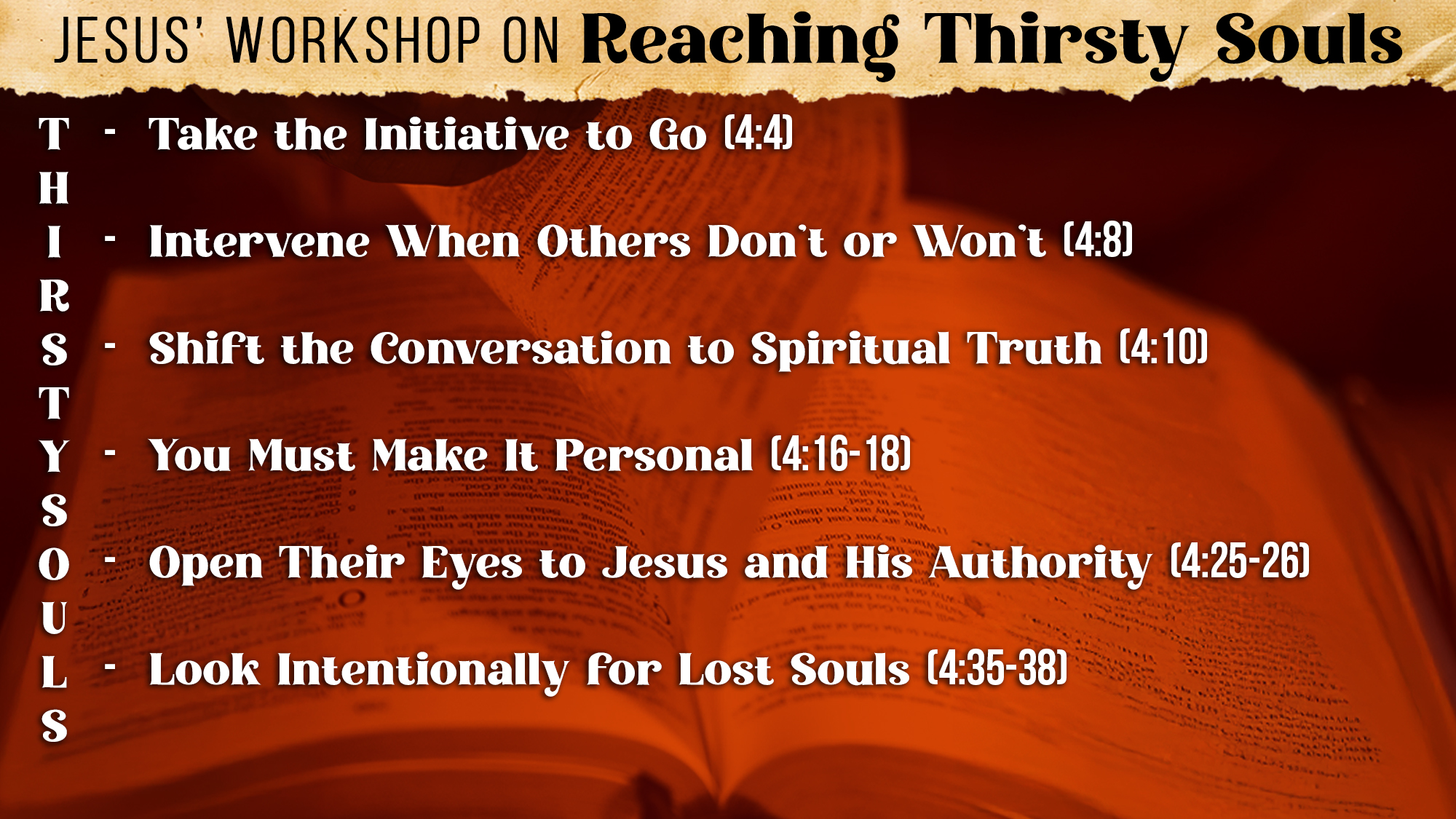 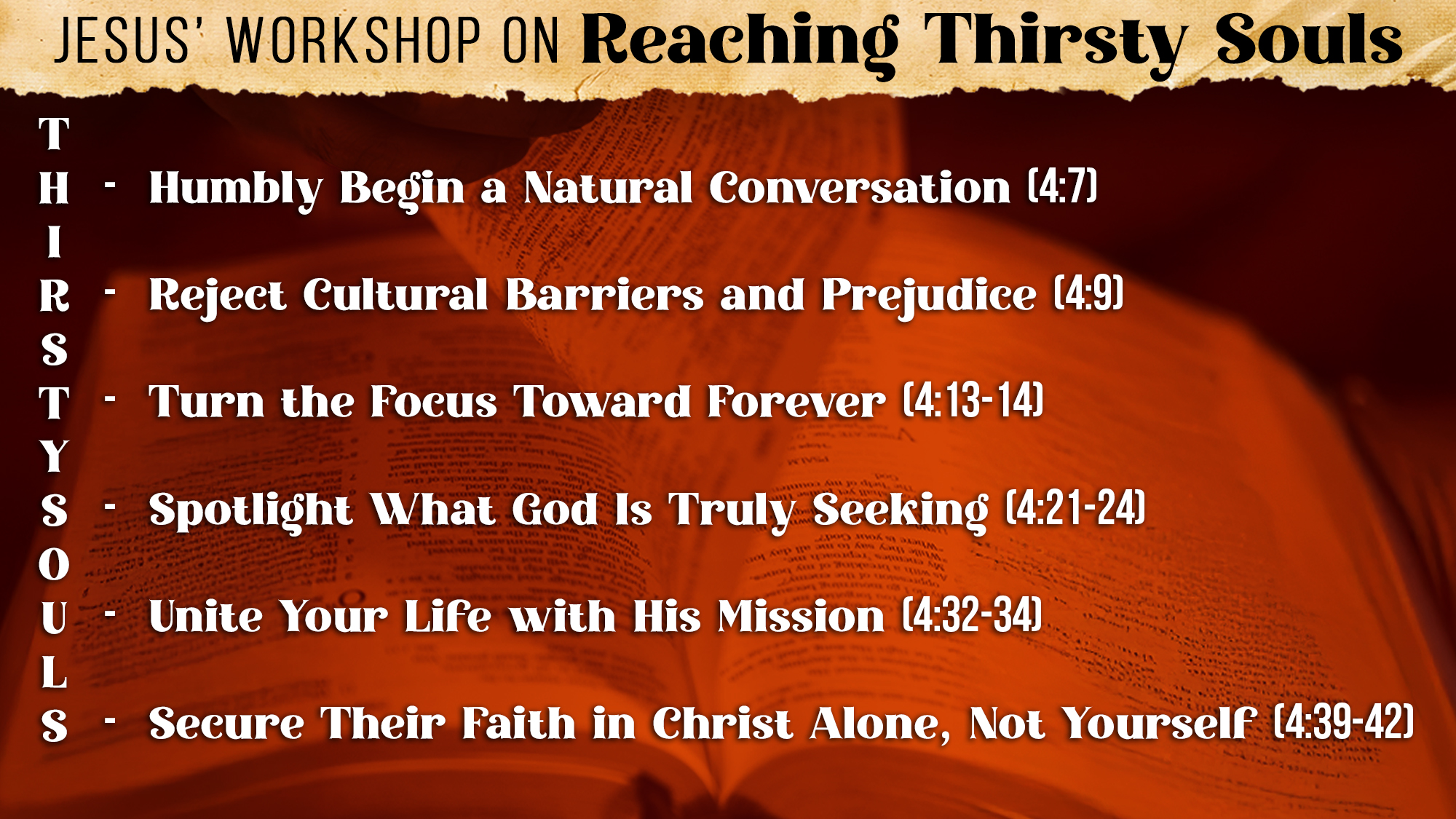 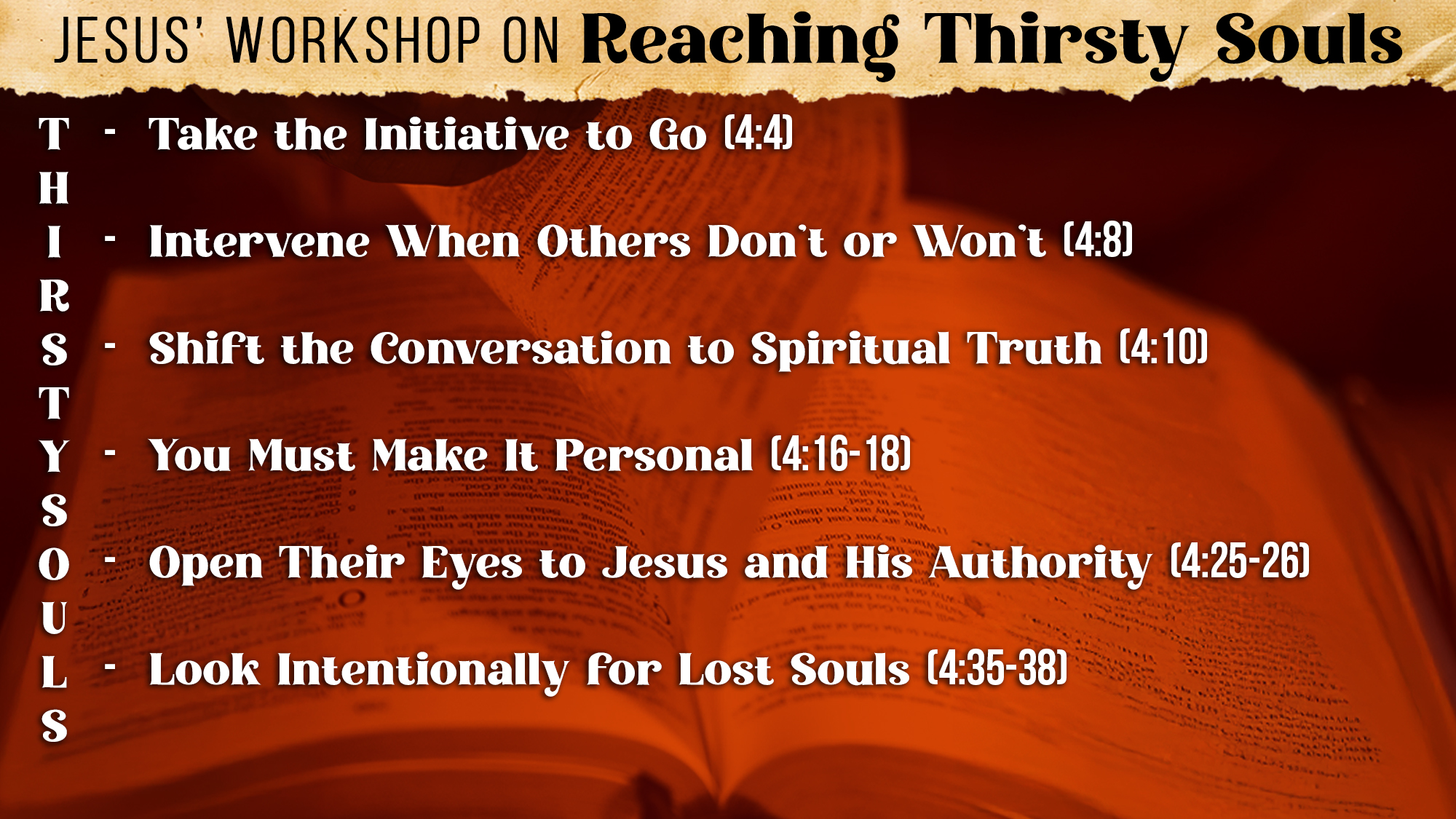 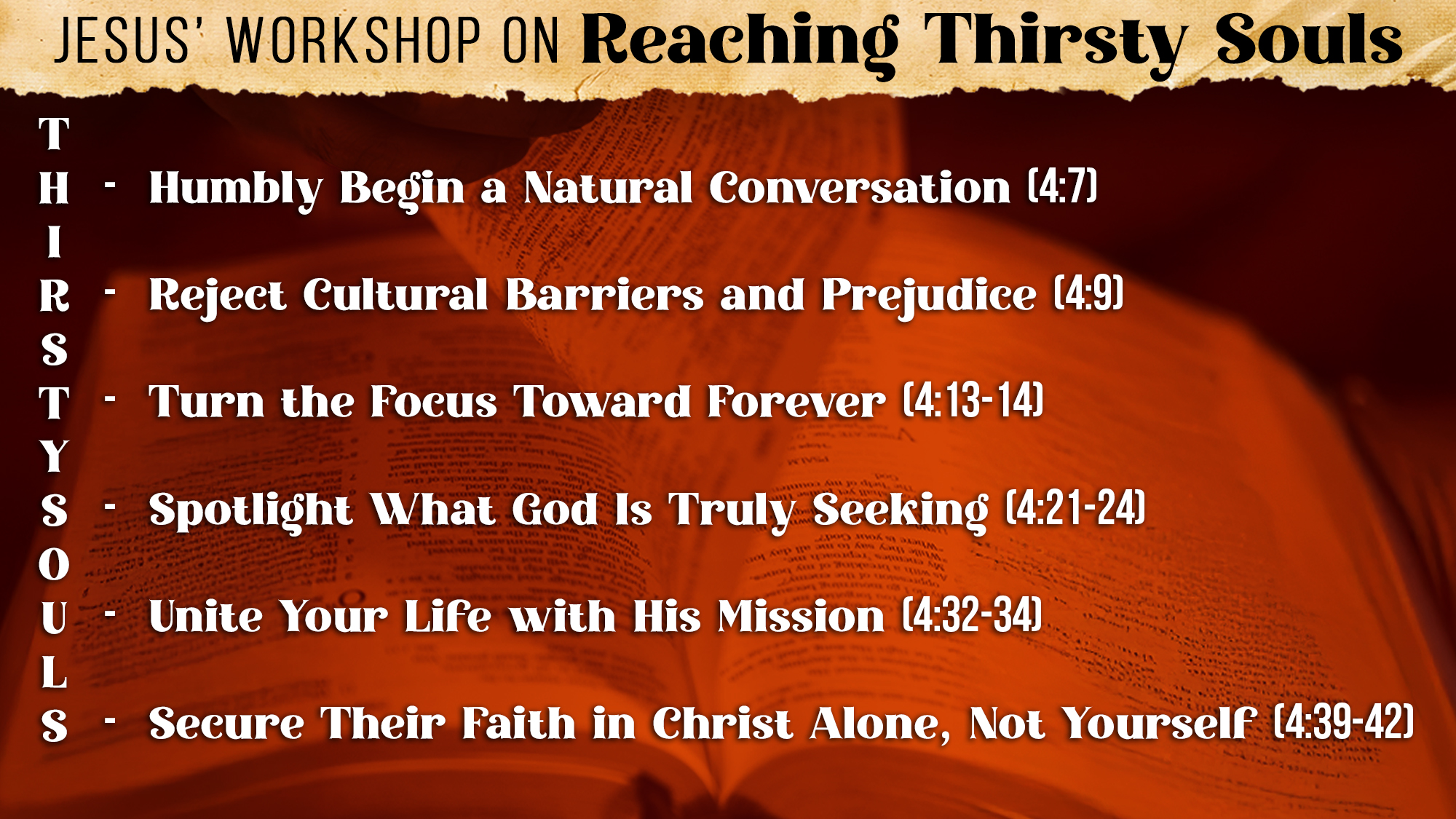 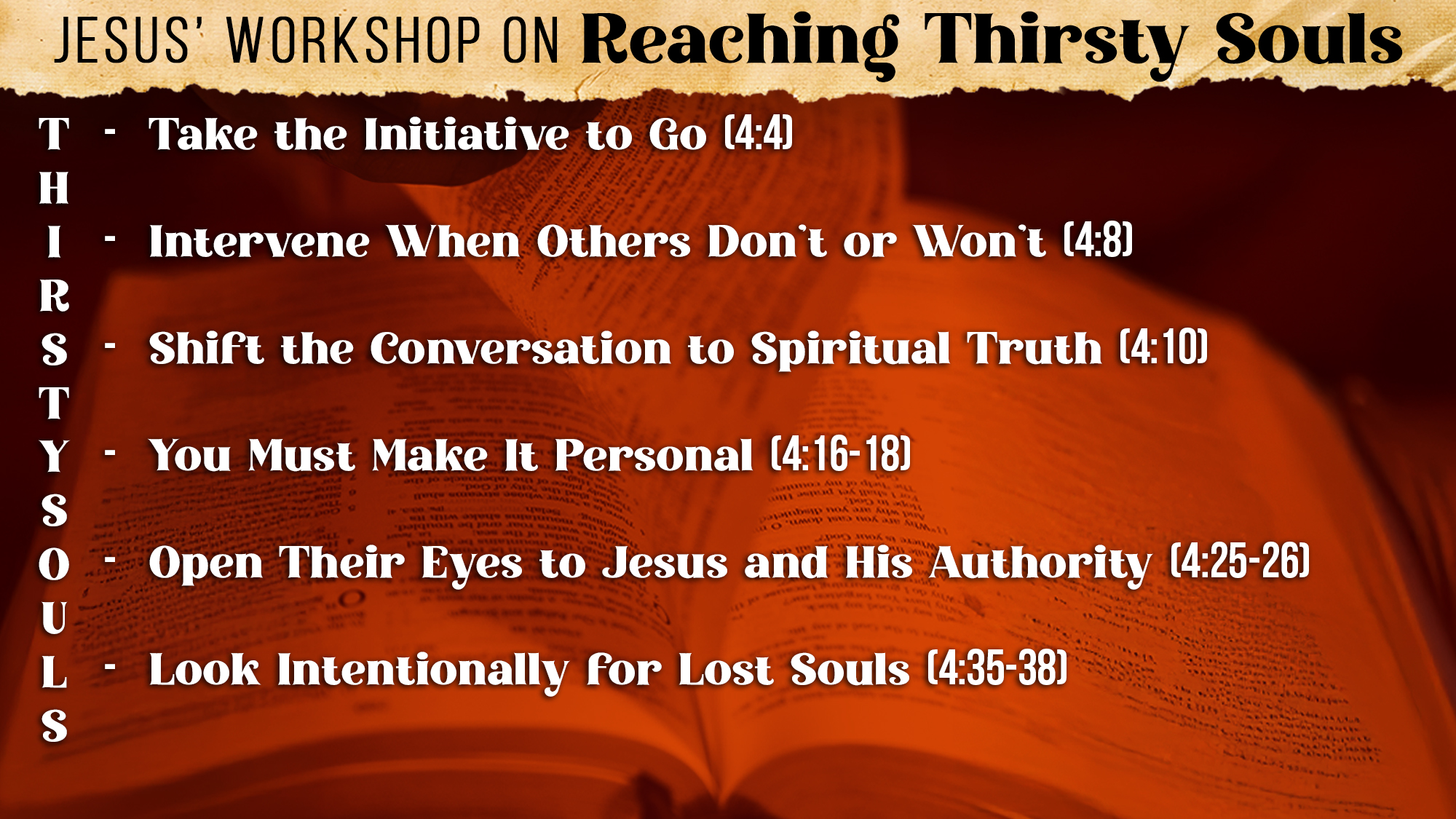 Jesus gently turned their talk from physical thirst to living water
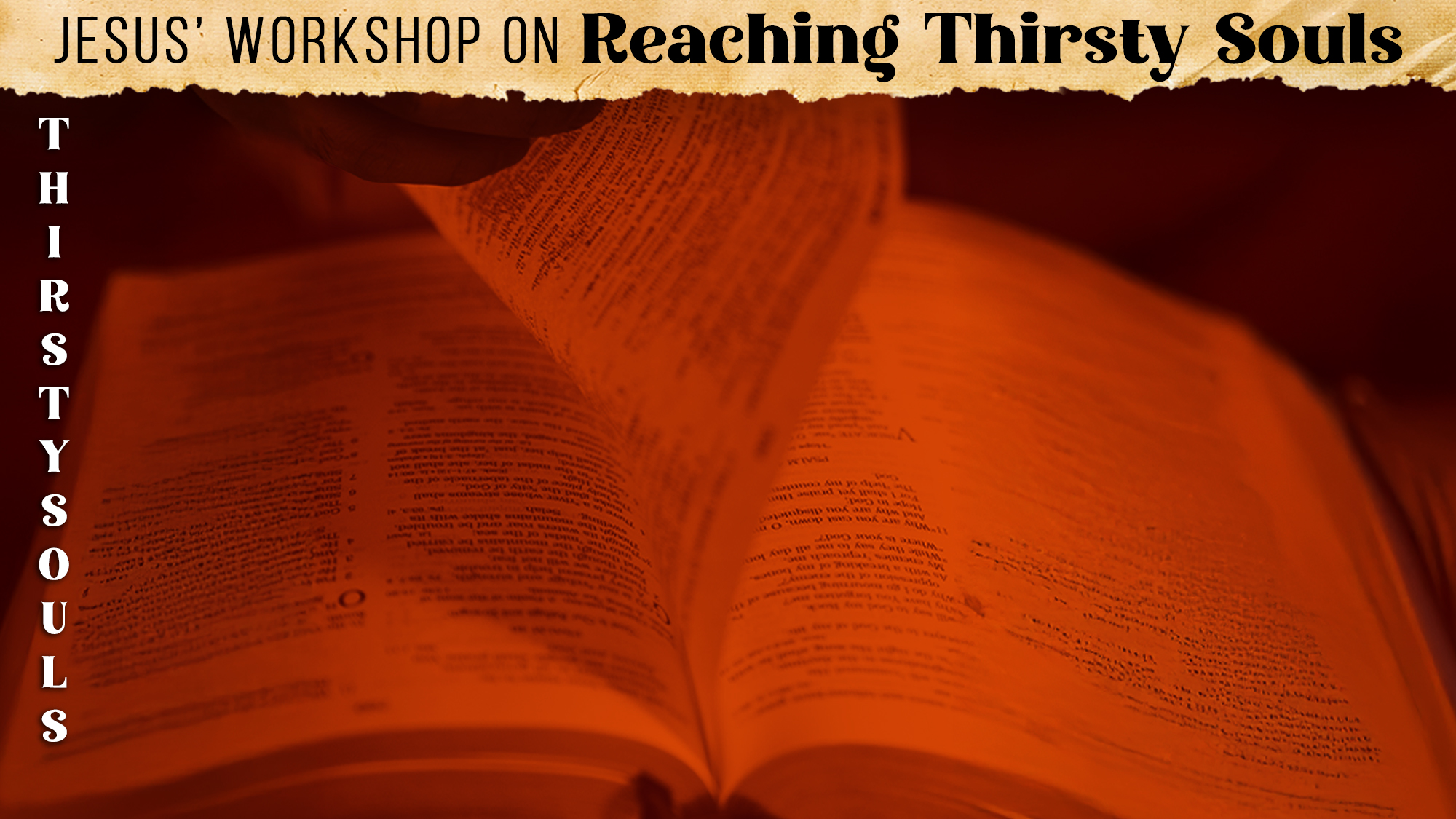 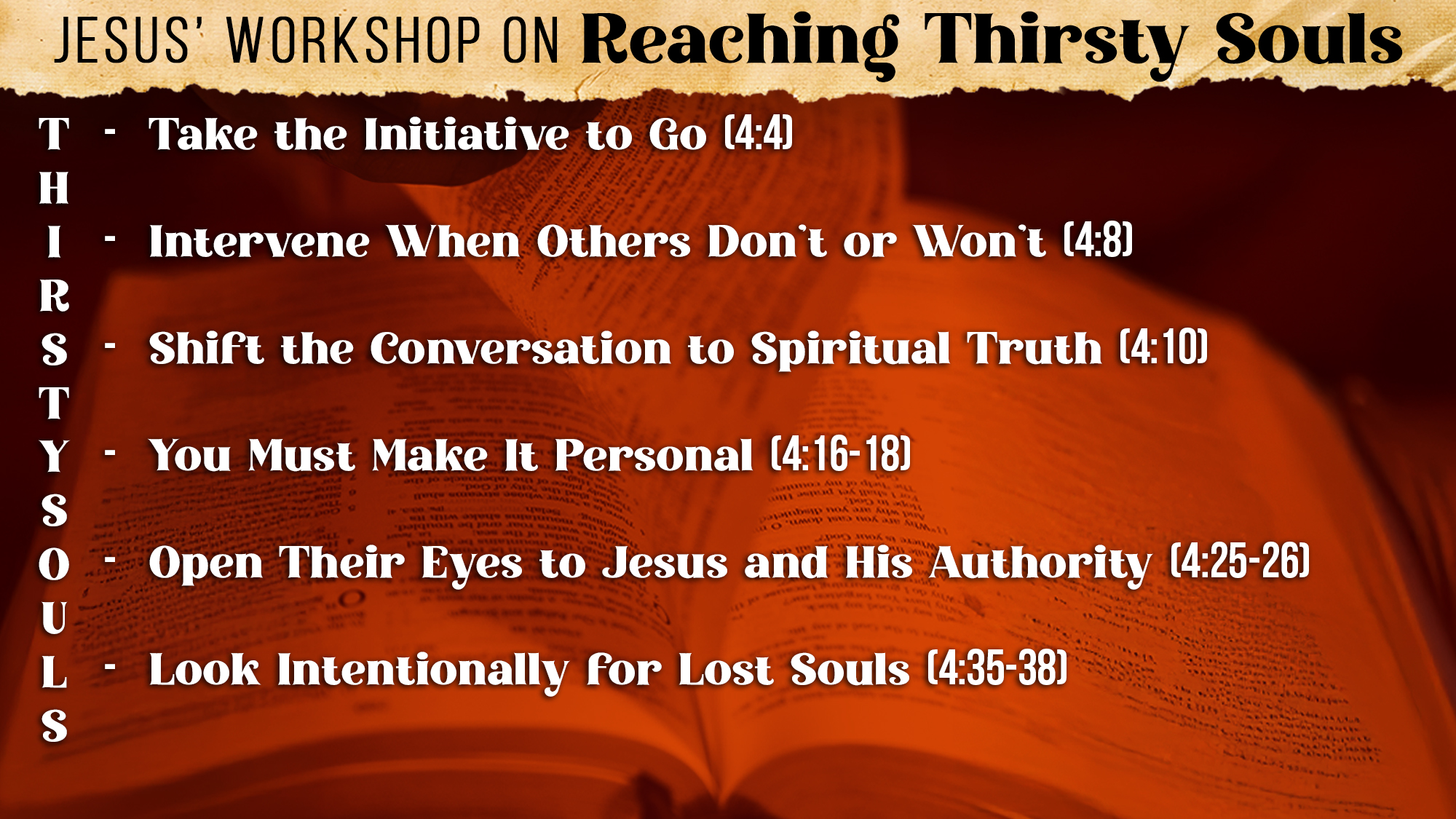 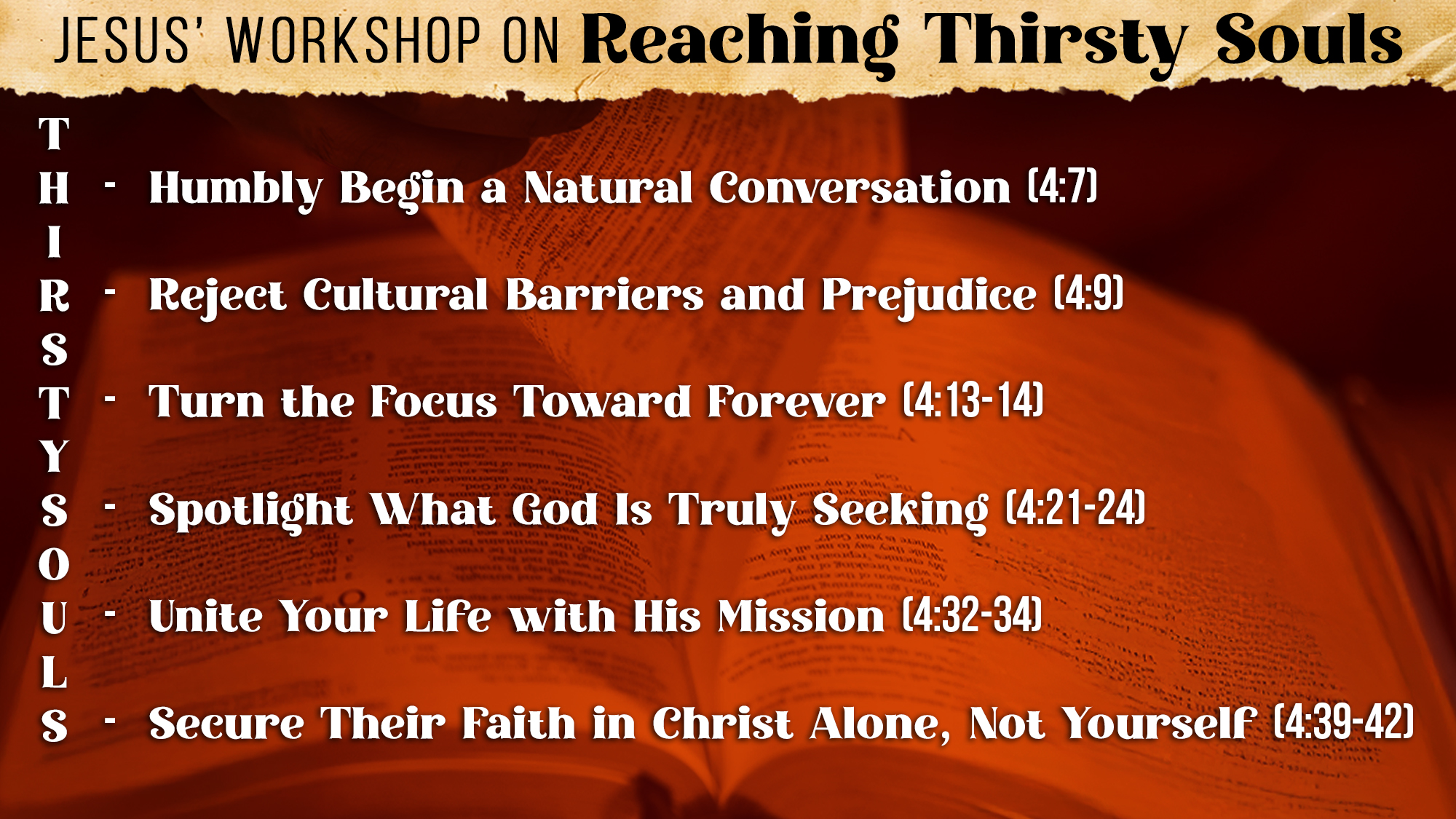 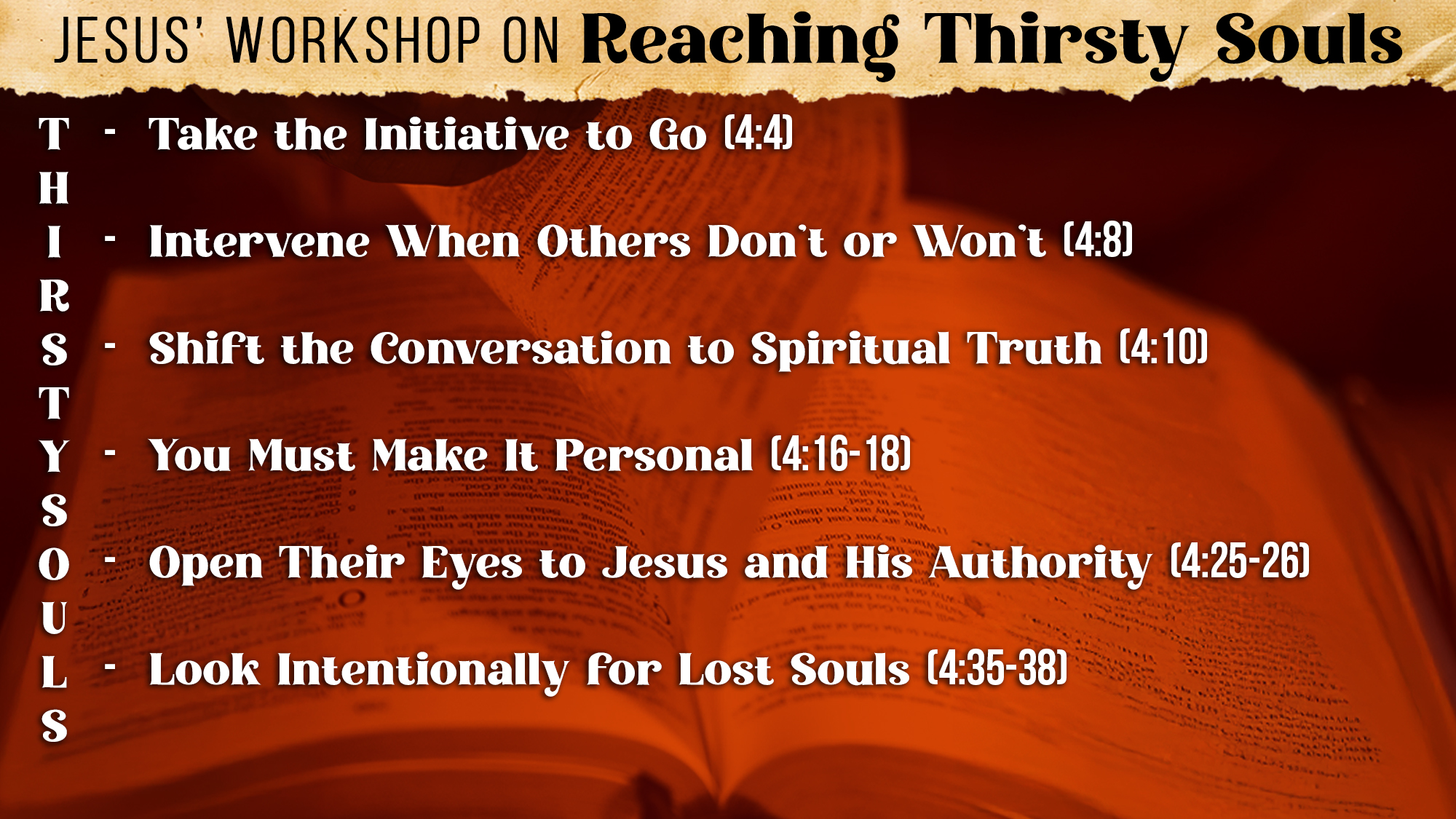 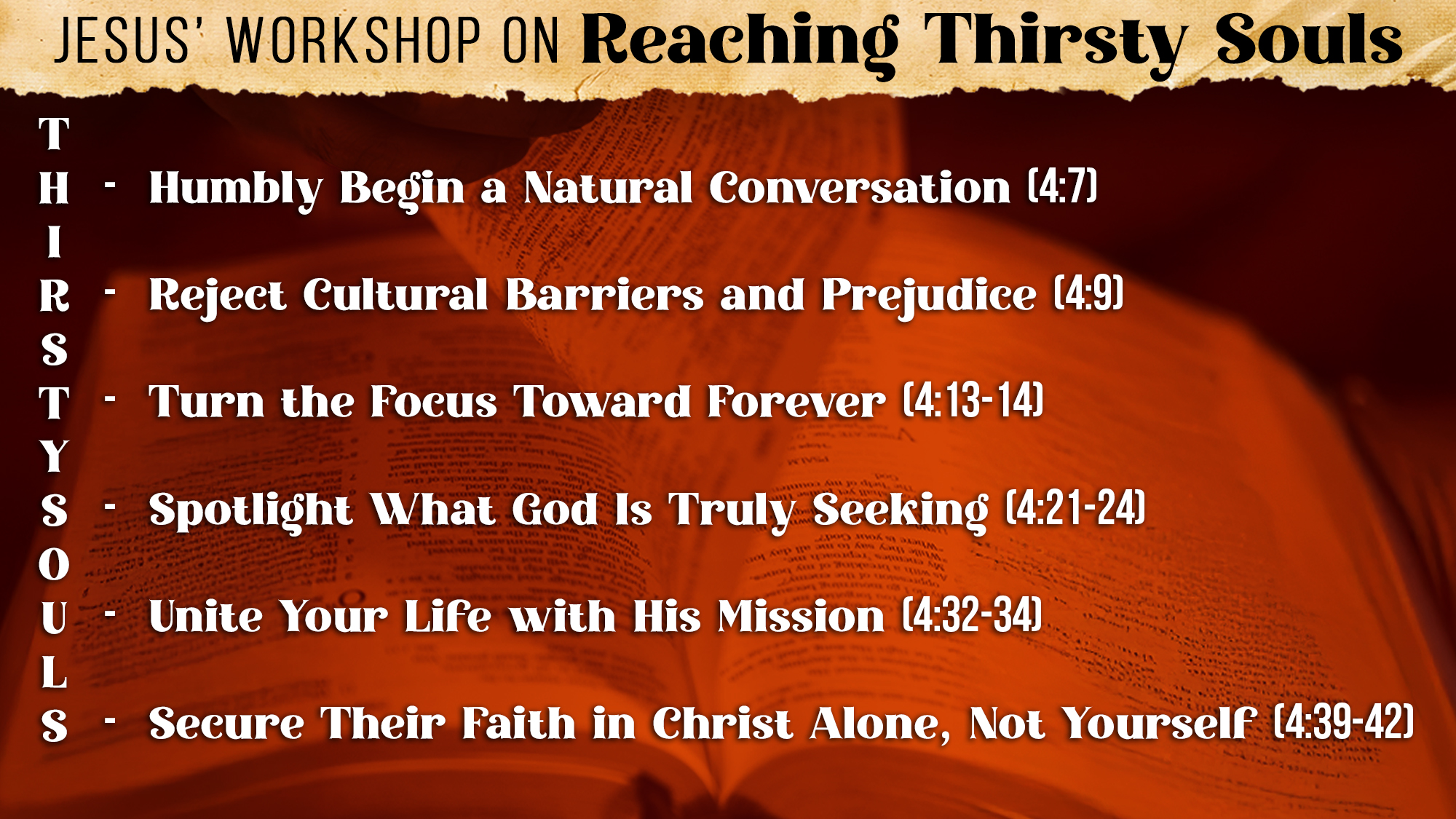 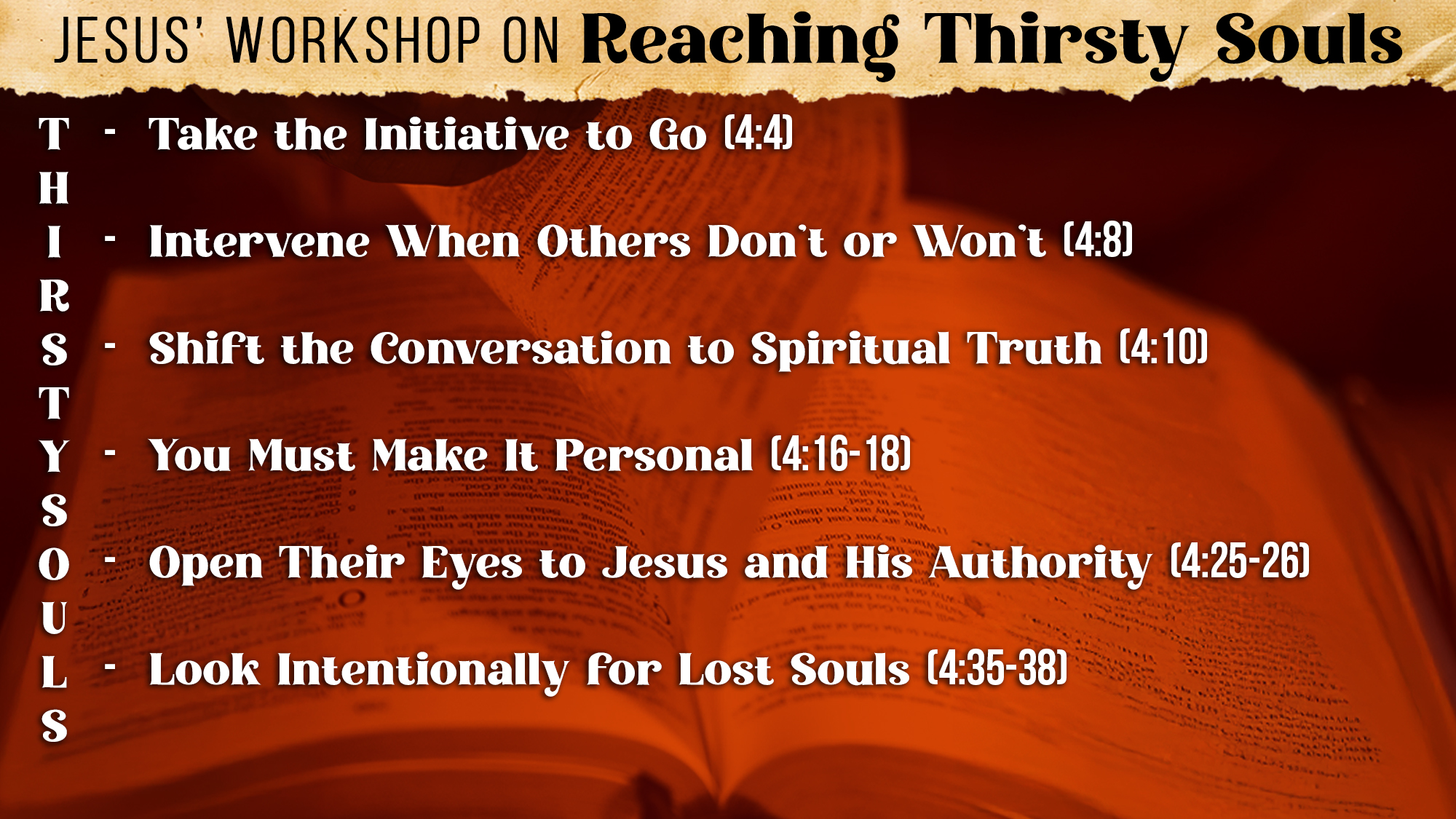 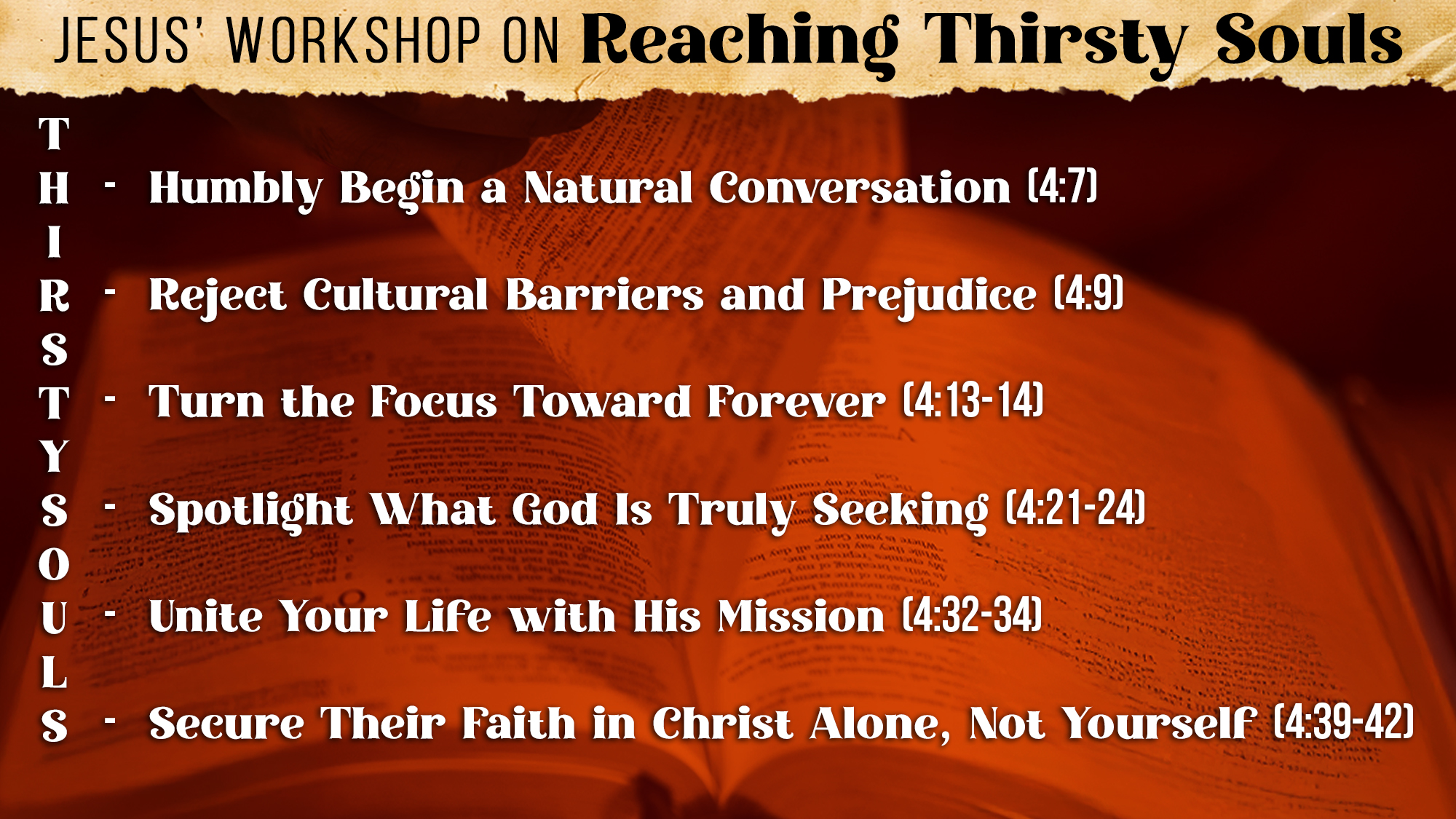 Jesus lifted her eyes from the temporary thirst to the eternal life
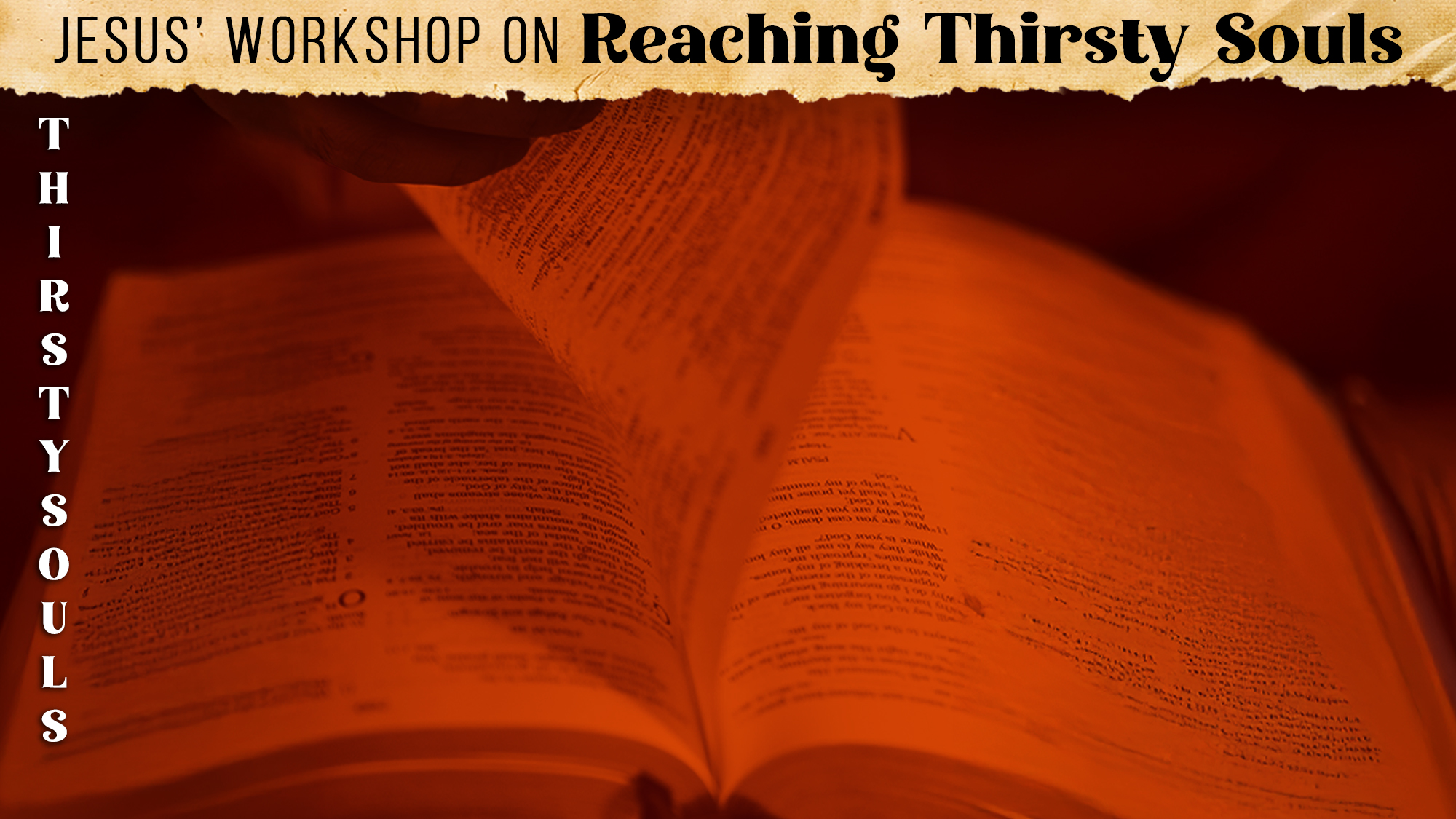 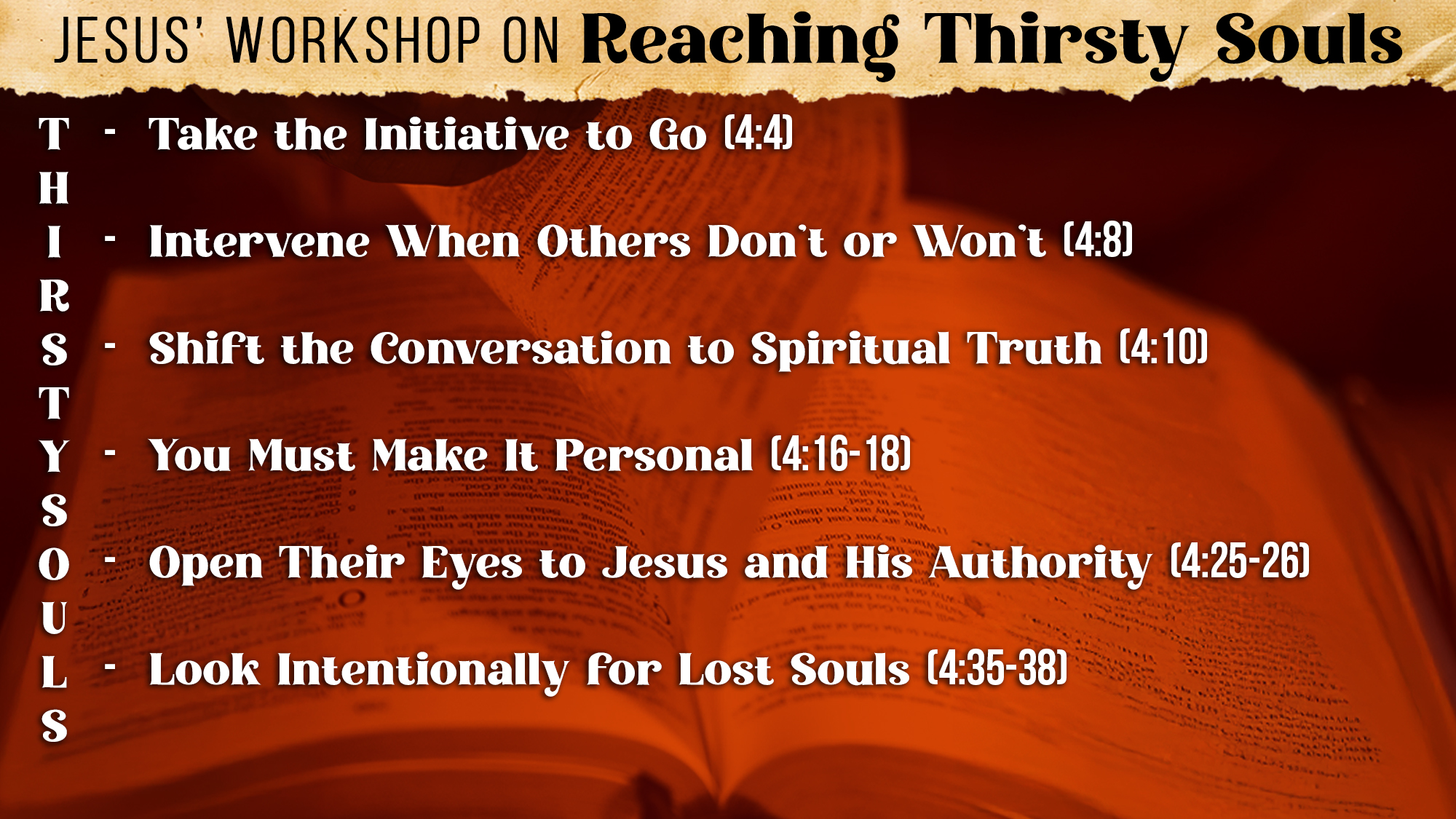 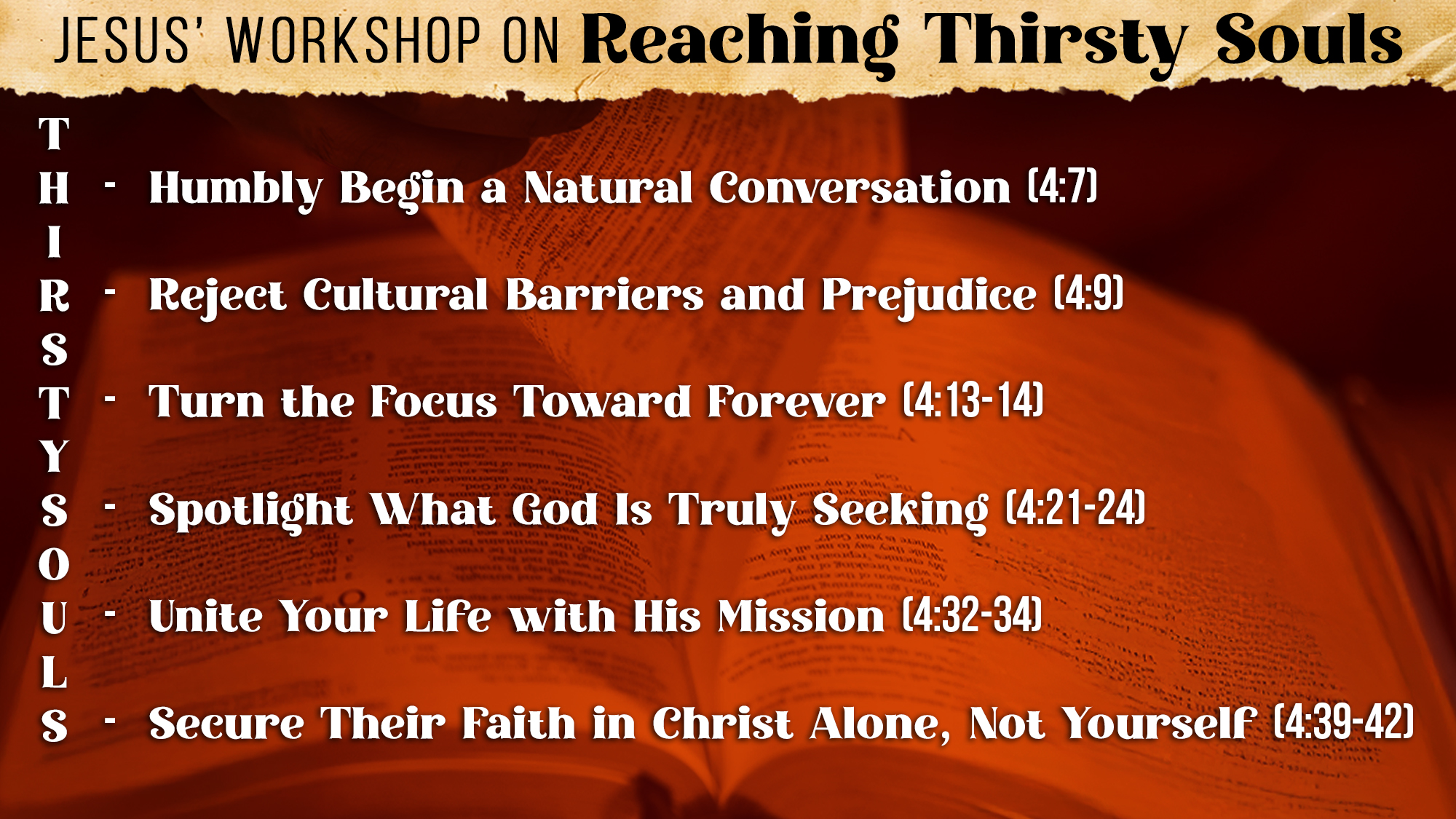 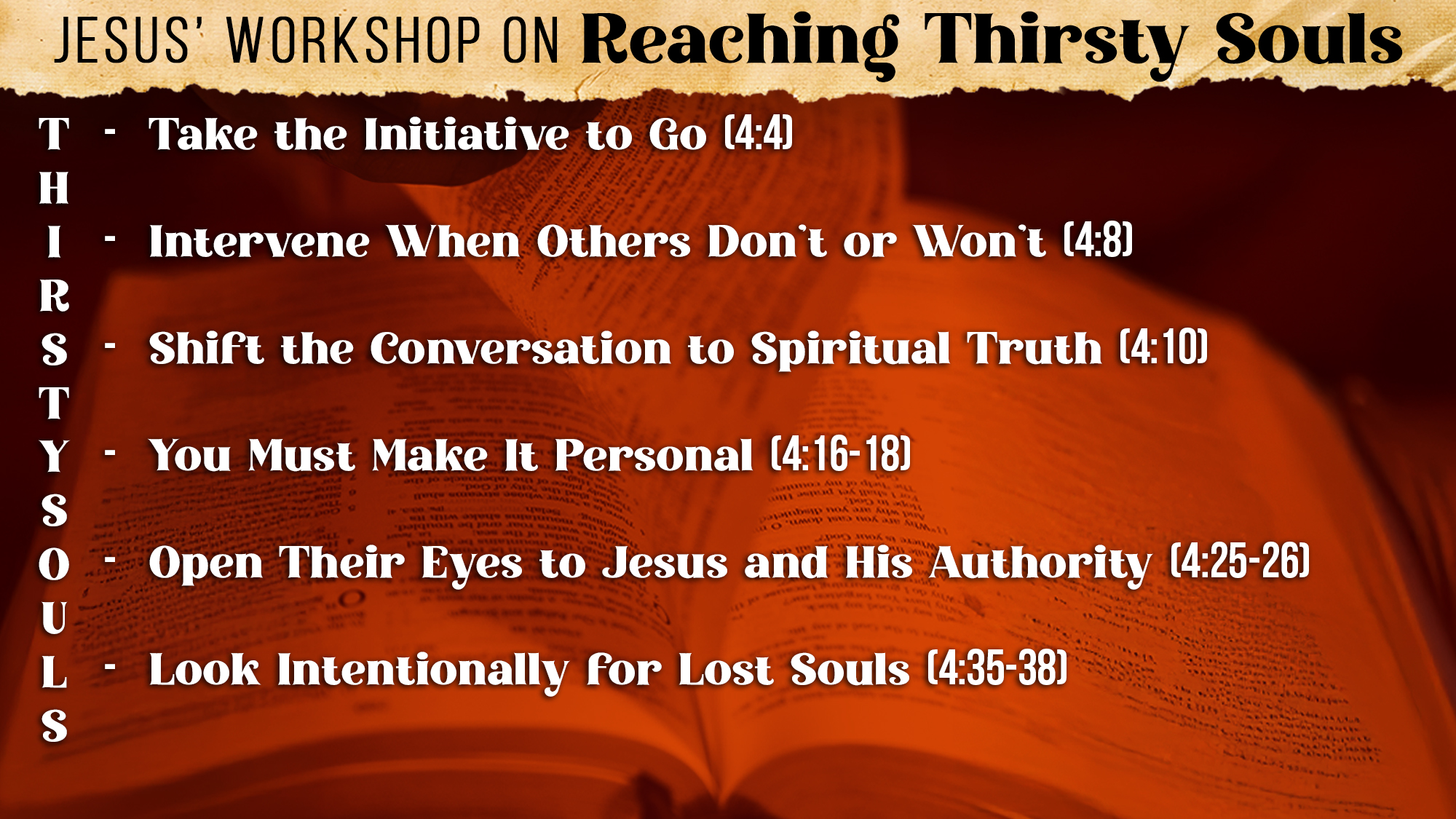 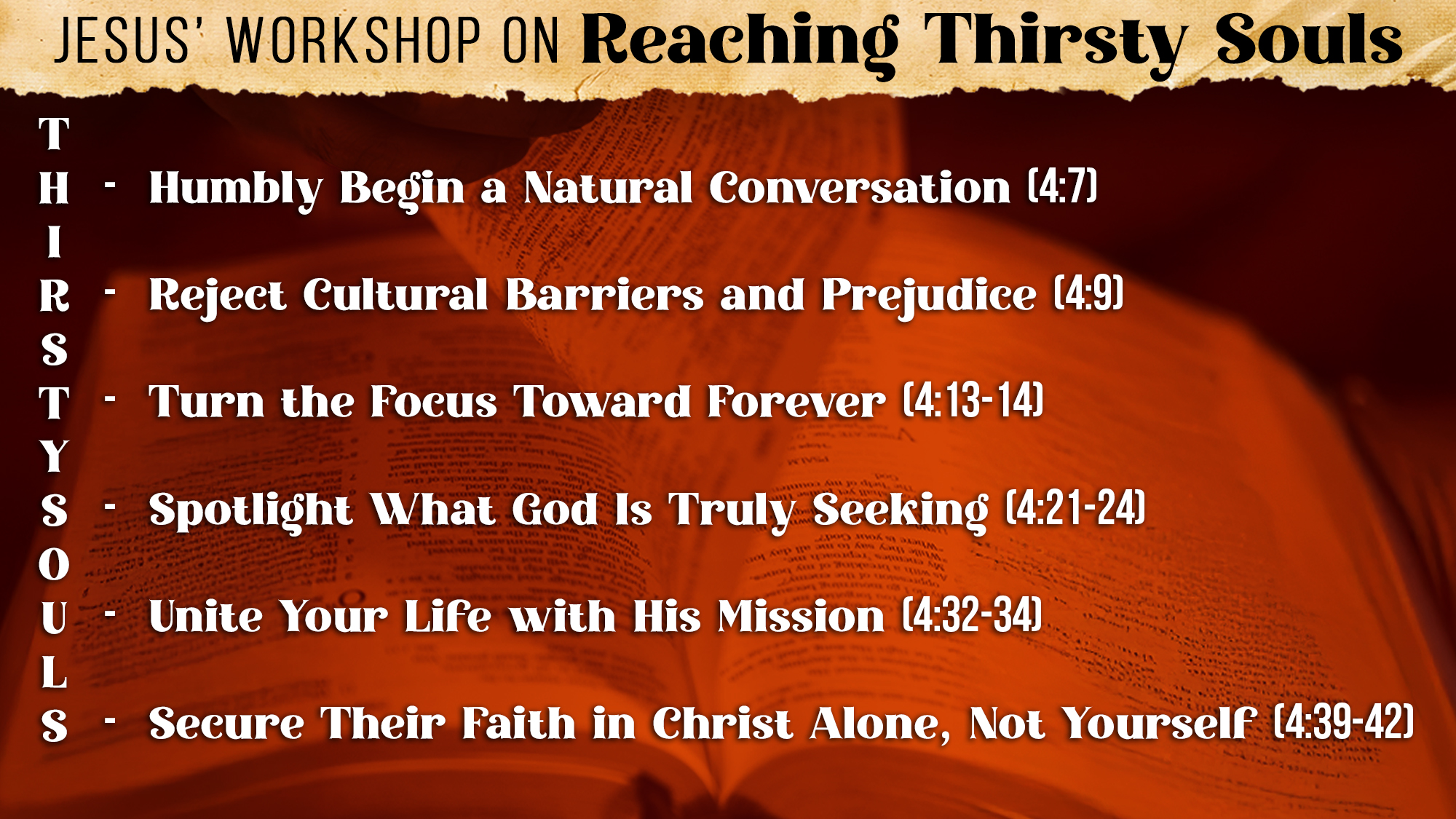 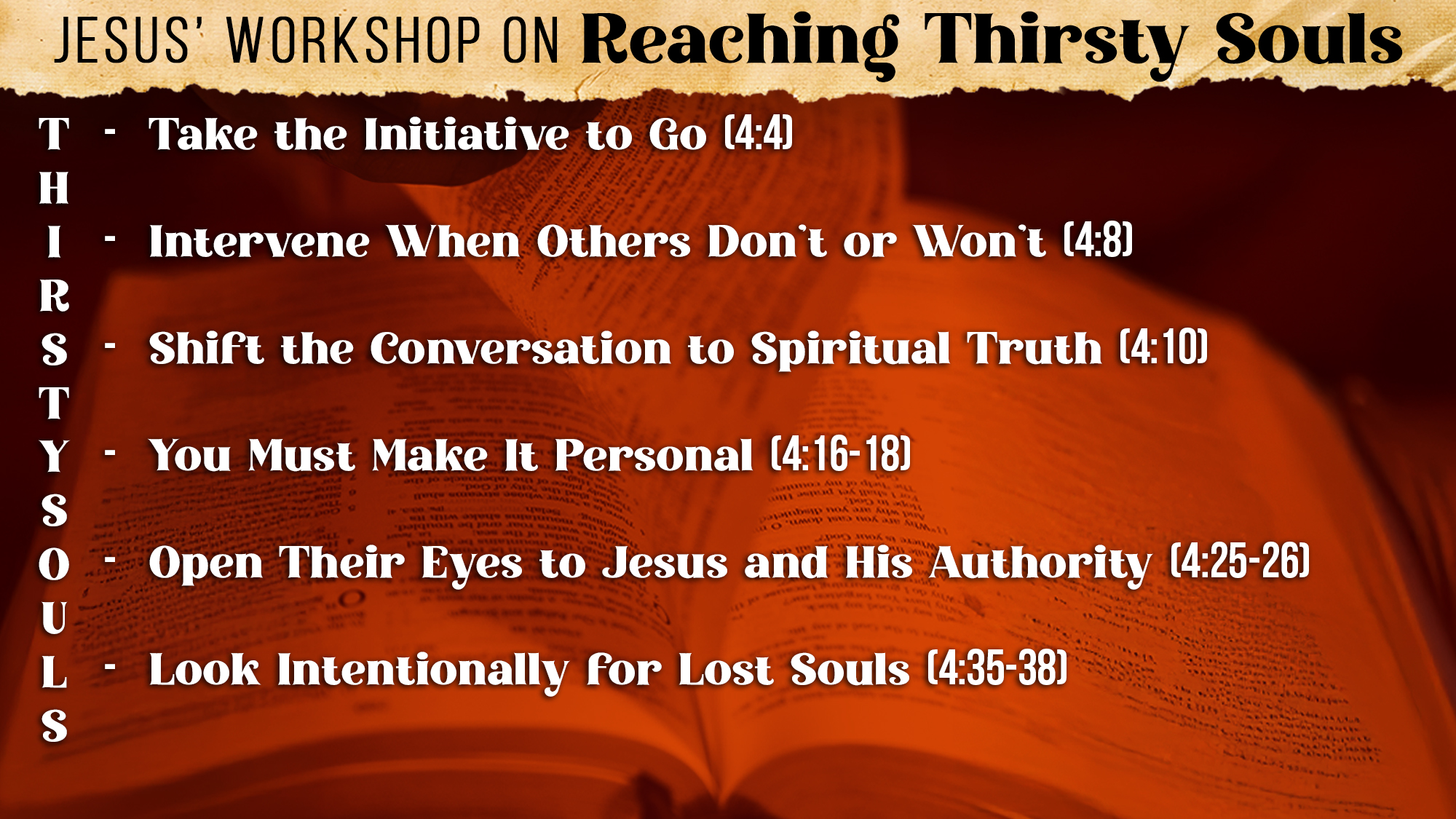 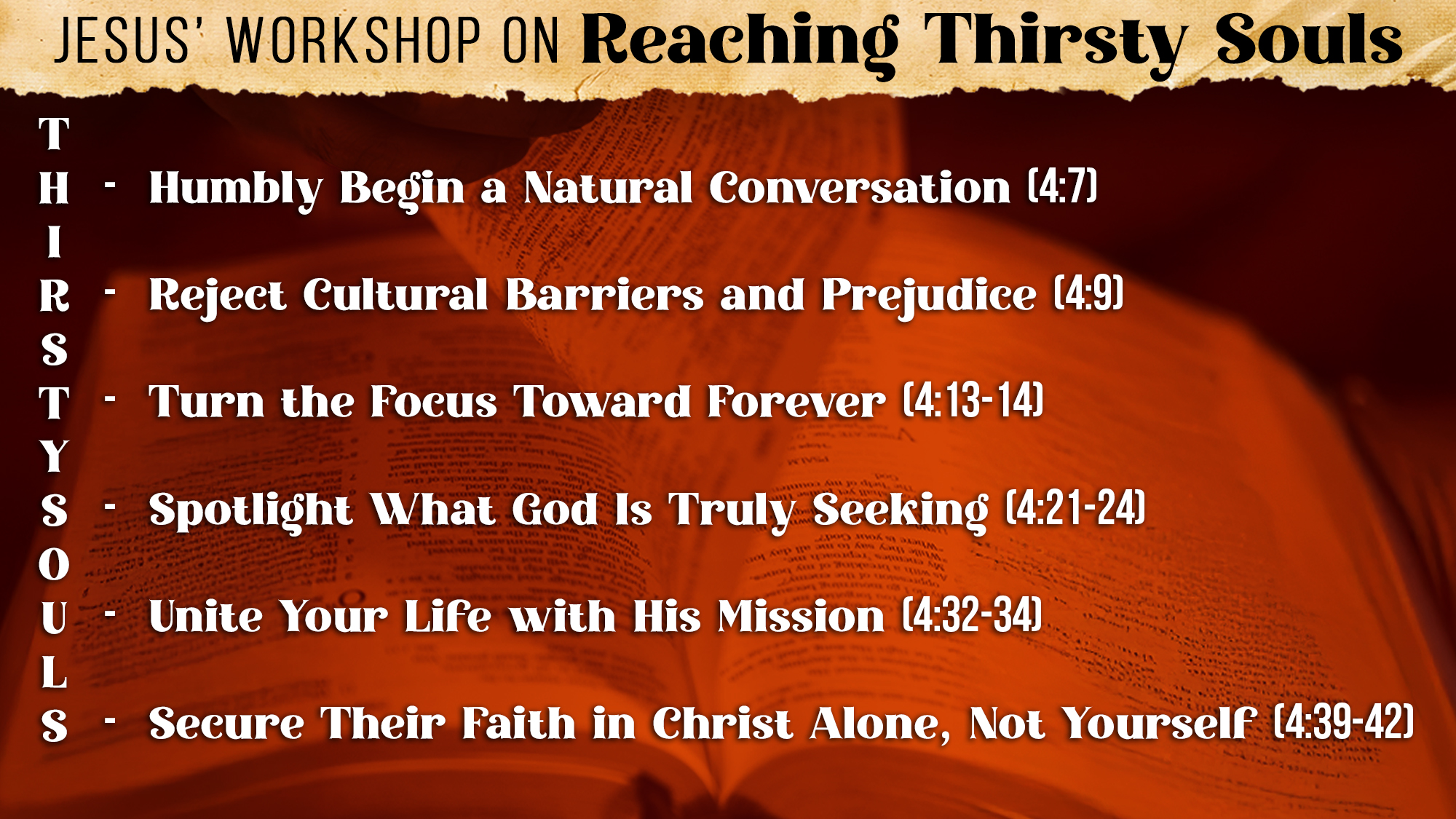 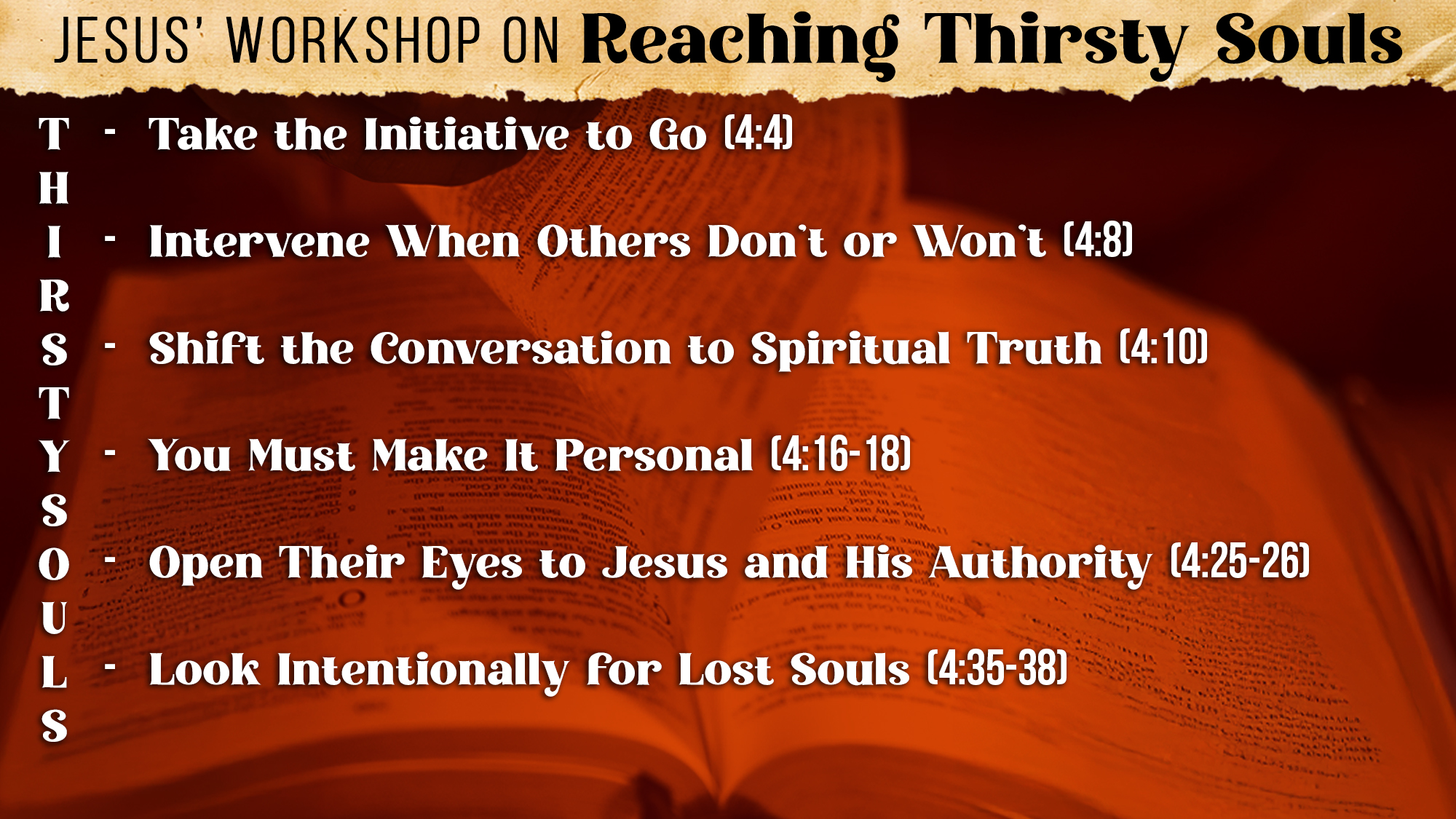 Jesus lovingly revealed her need by talking about sin—this is real and relevant
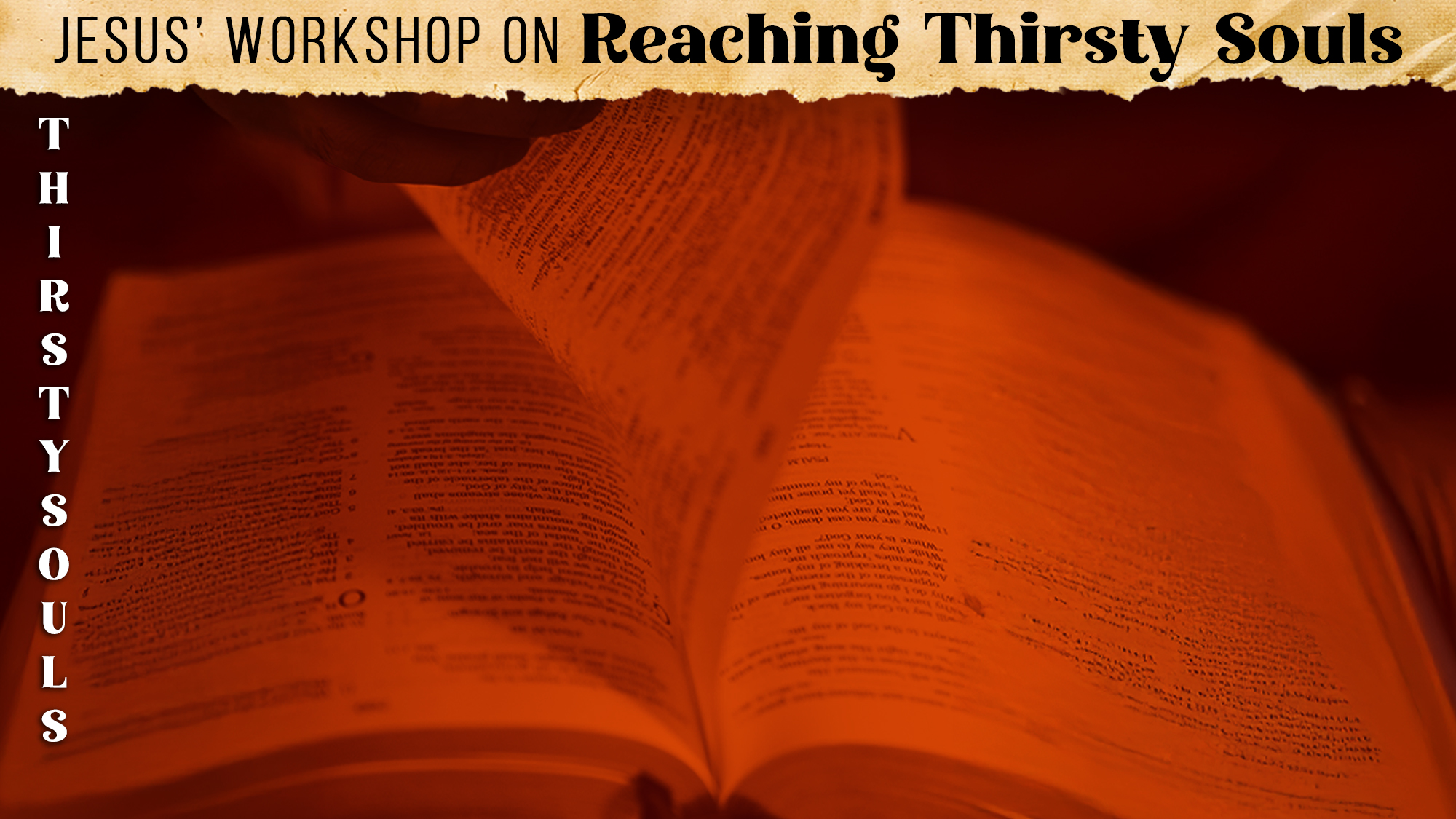 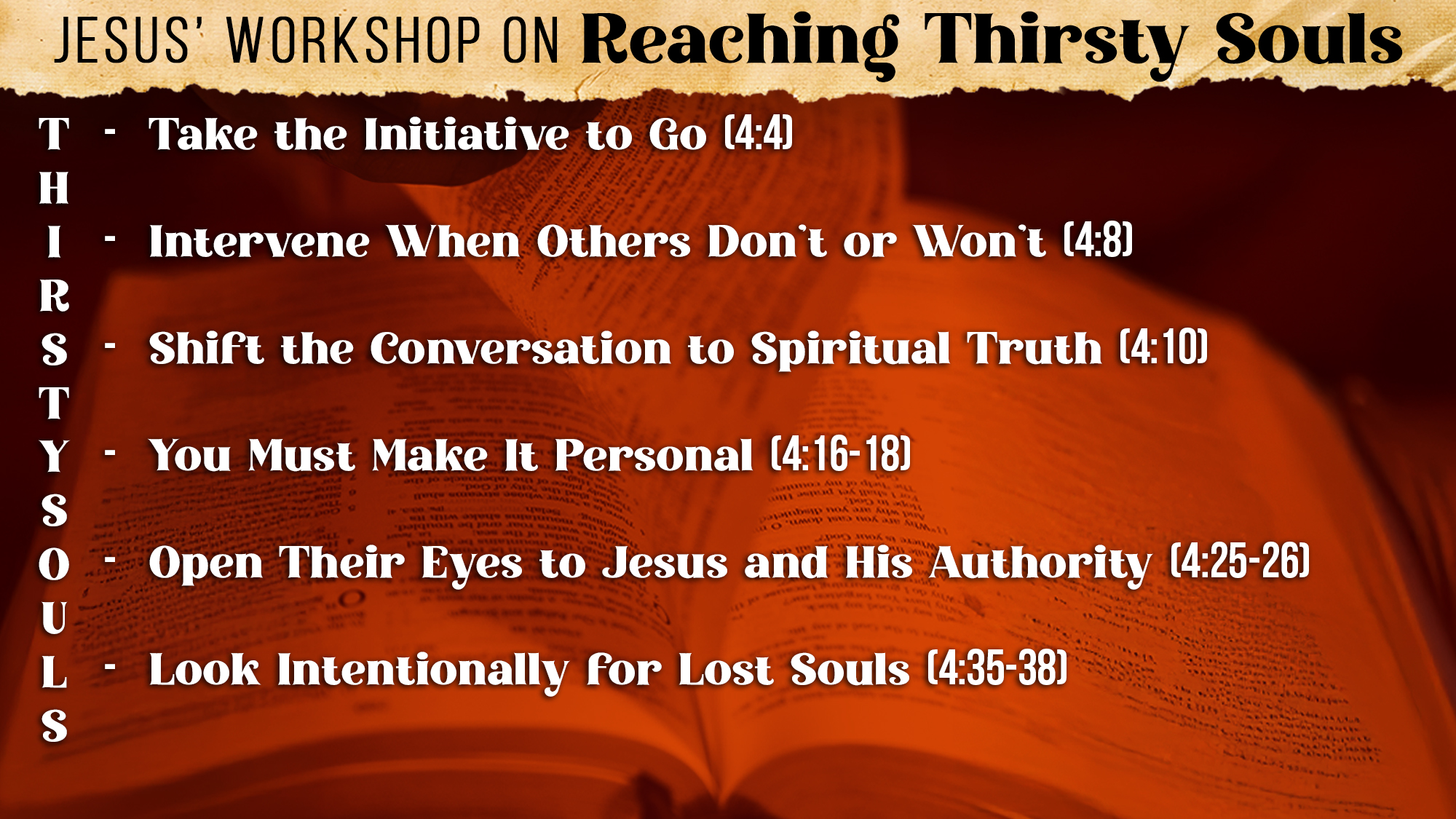 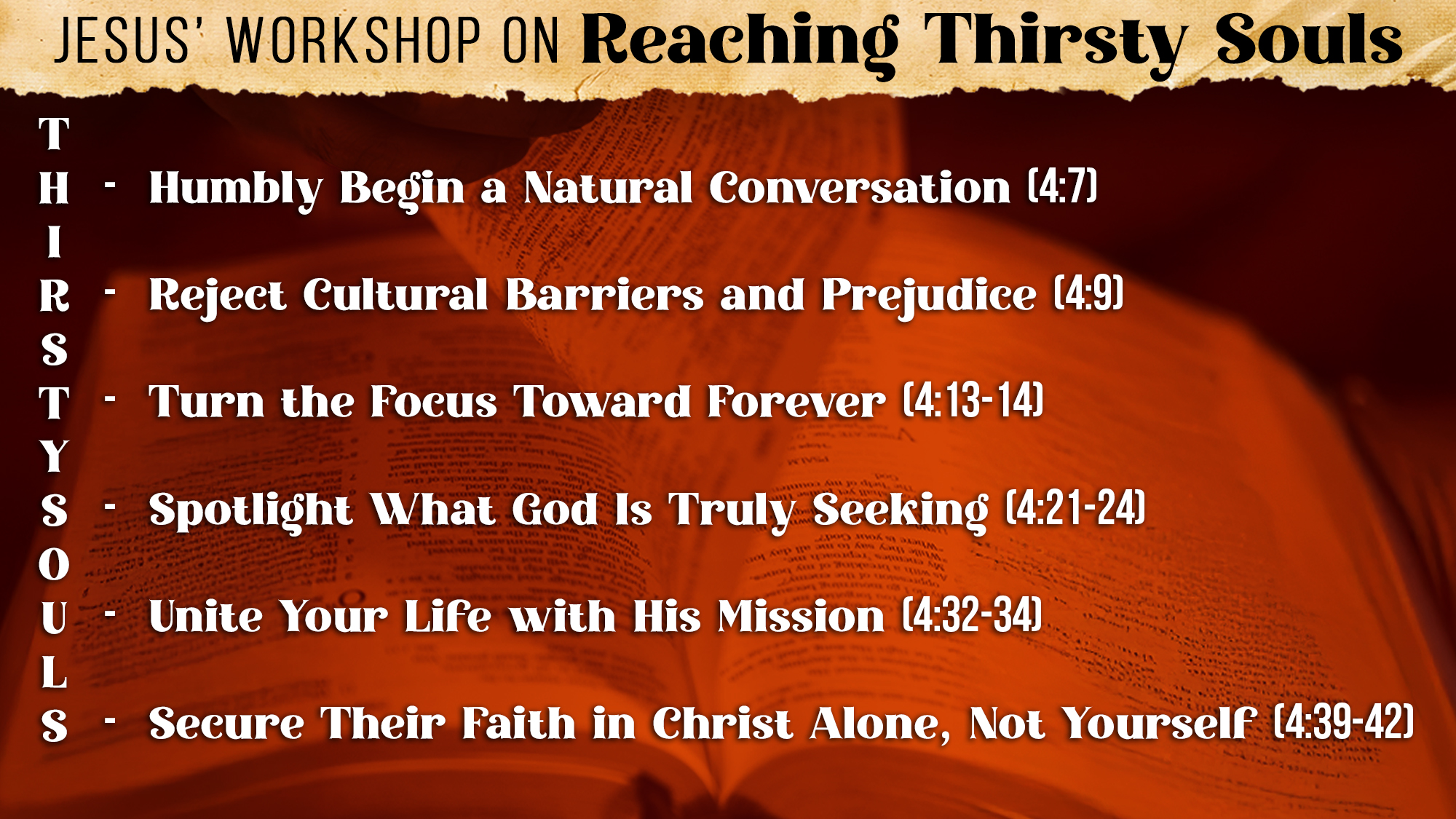 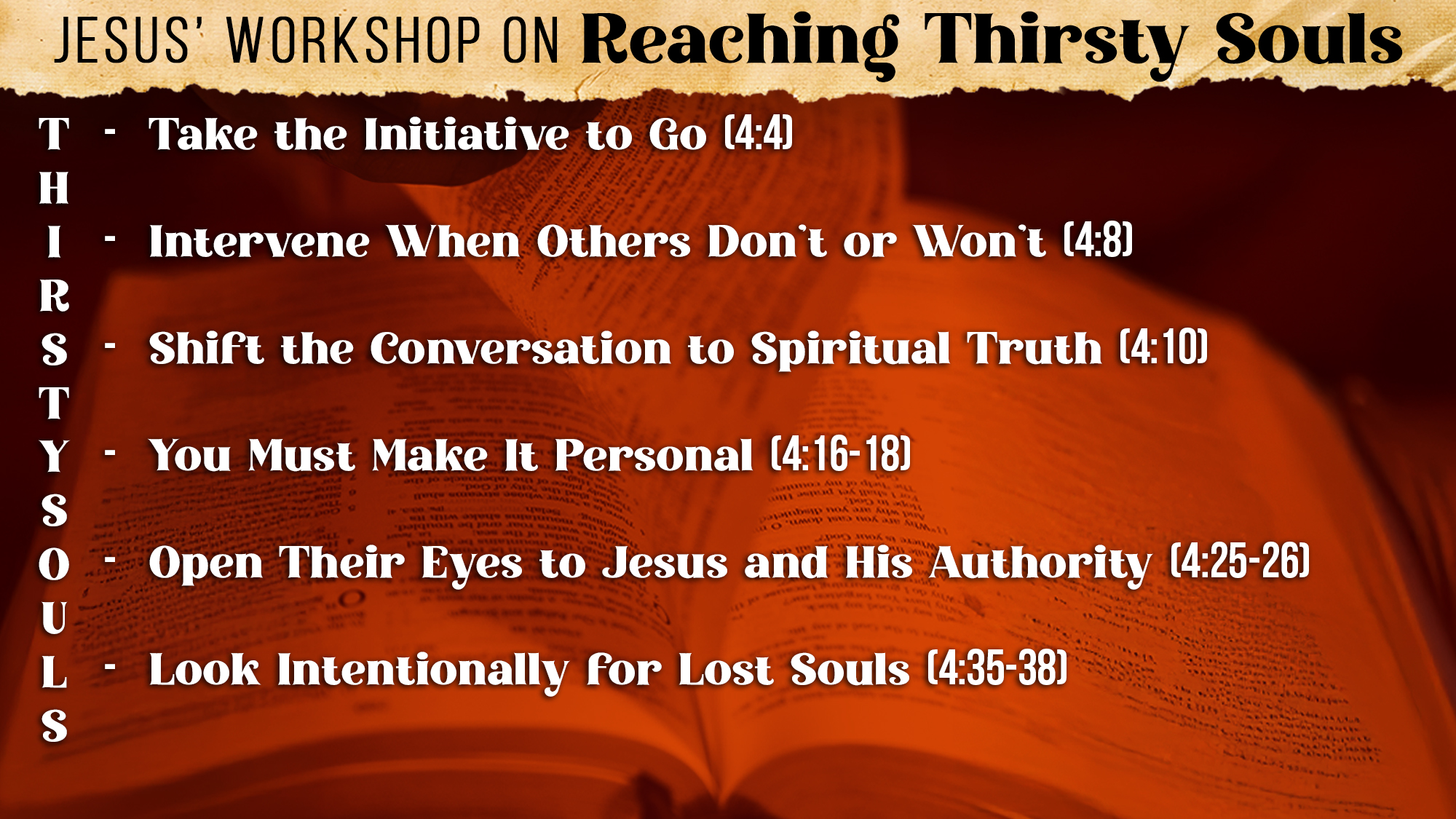 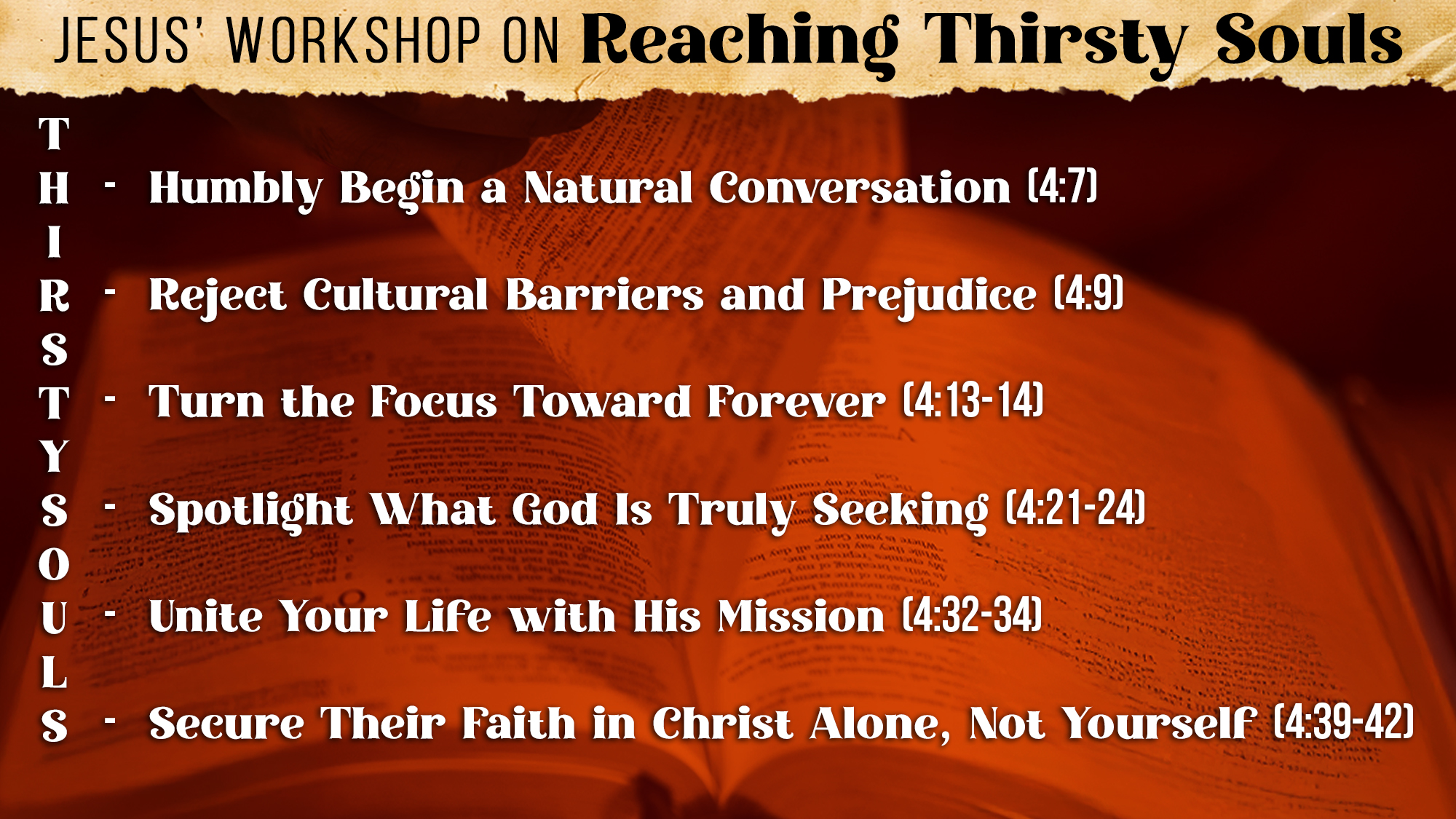 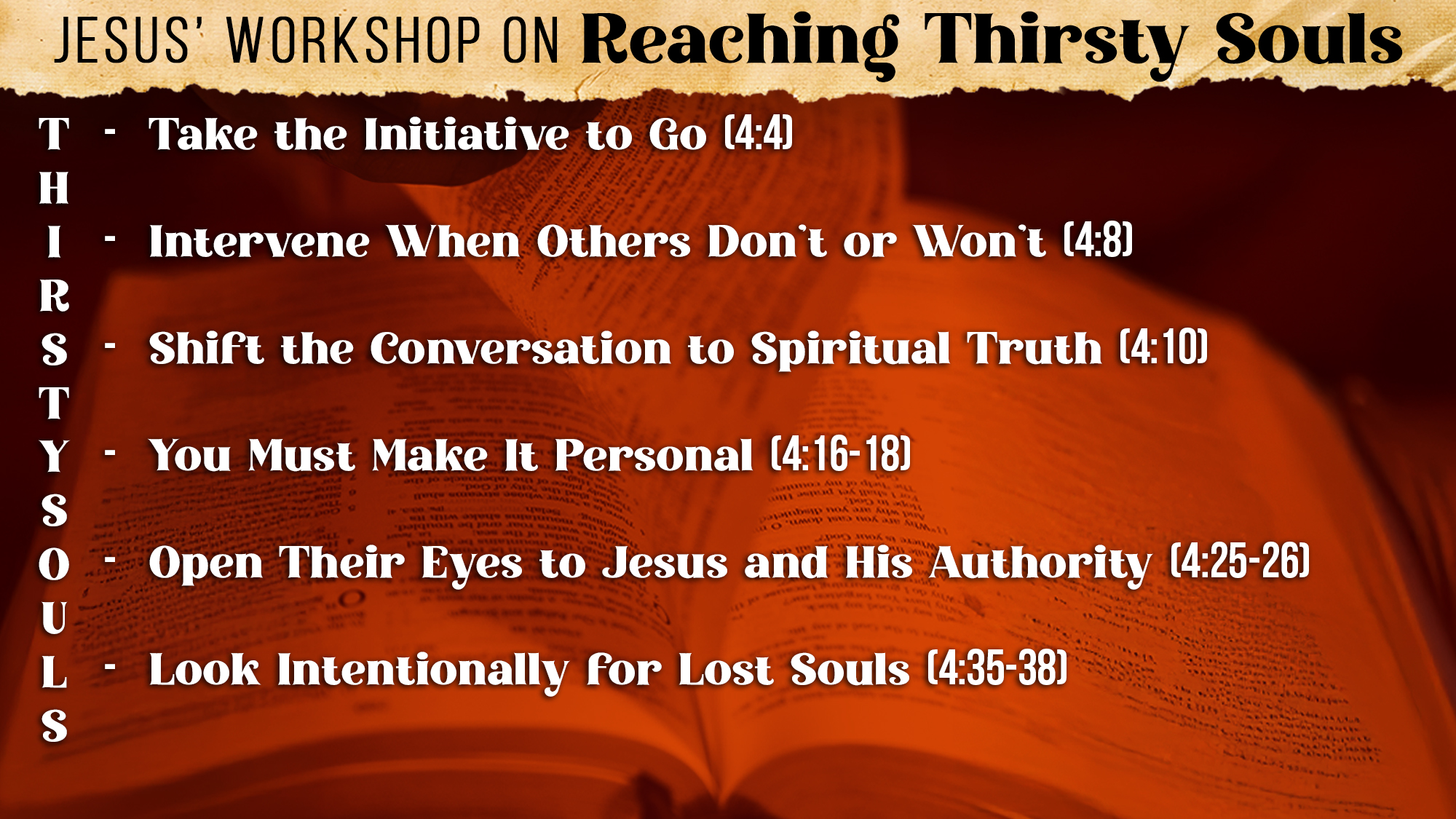 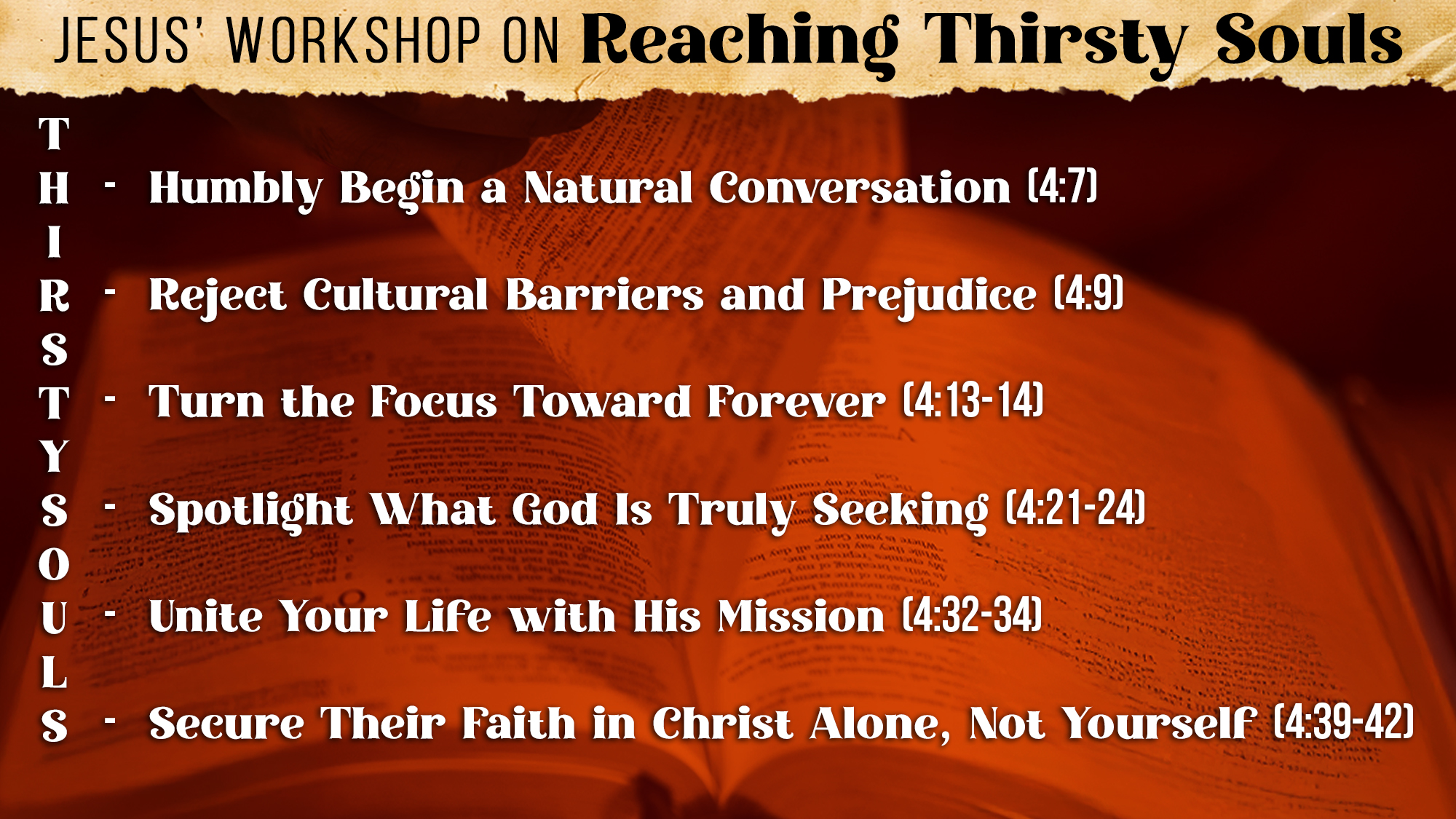 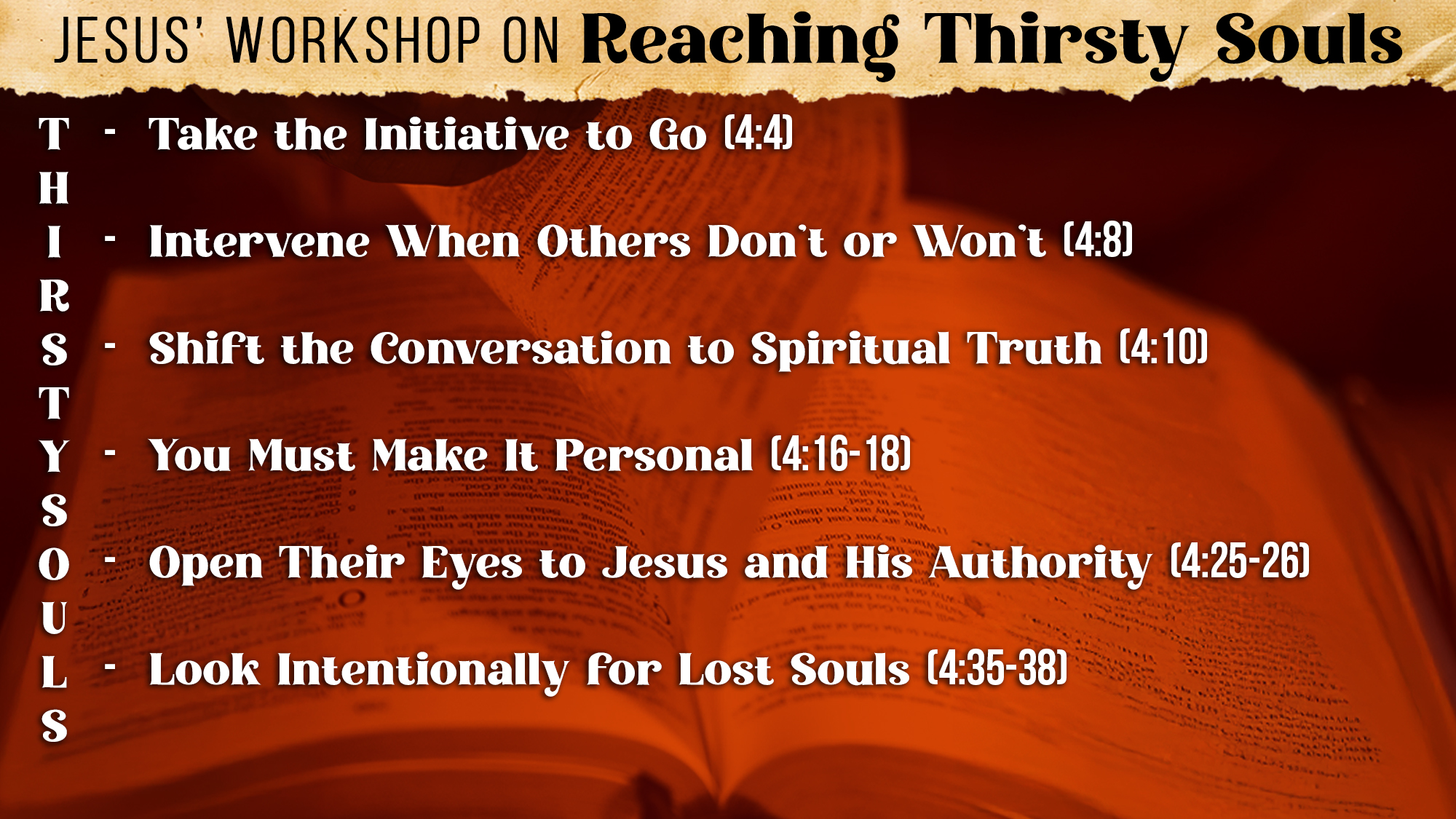 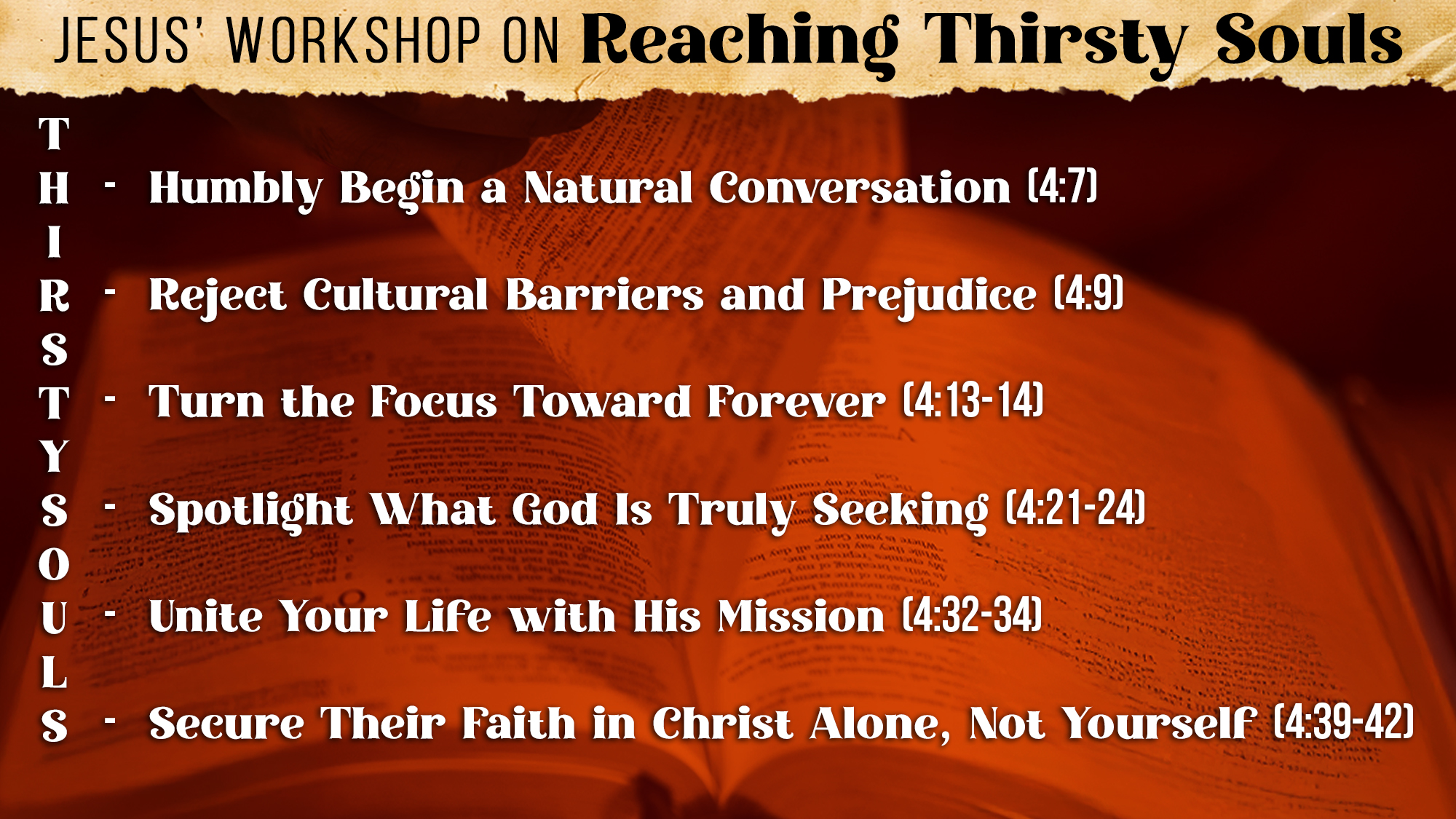 Jesus pointed out that man has different beliefs,but God is seeking (i.e., approves) only those who follow His truth
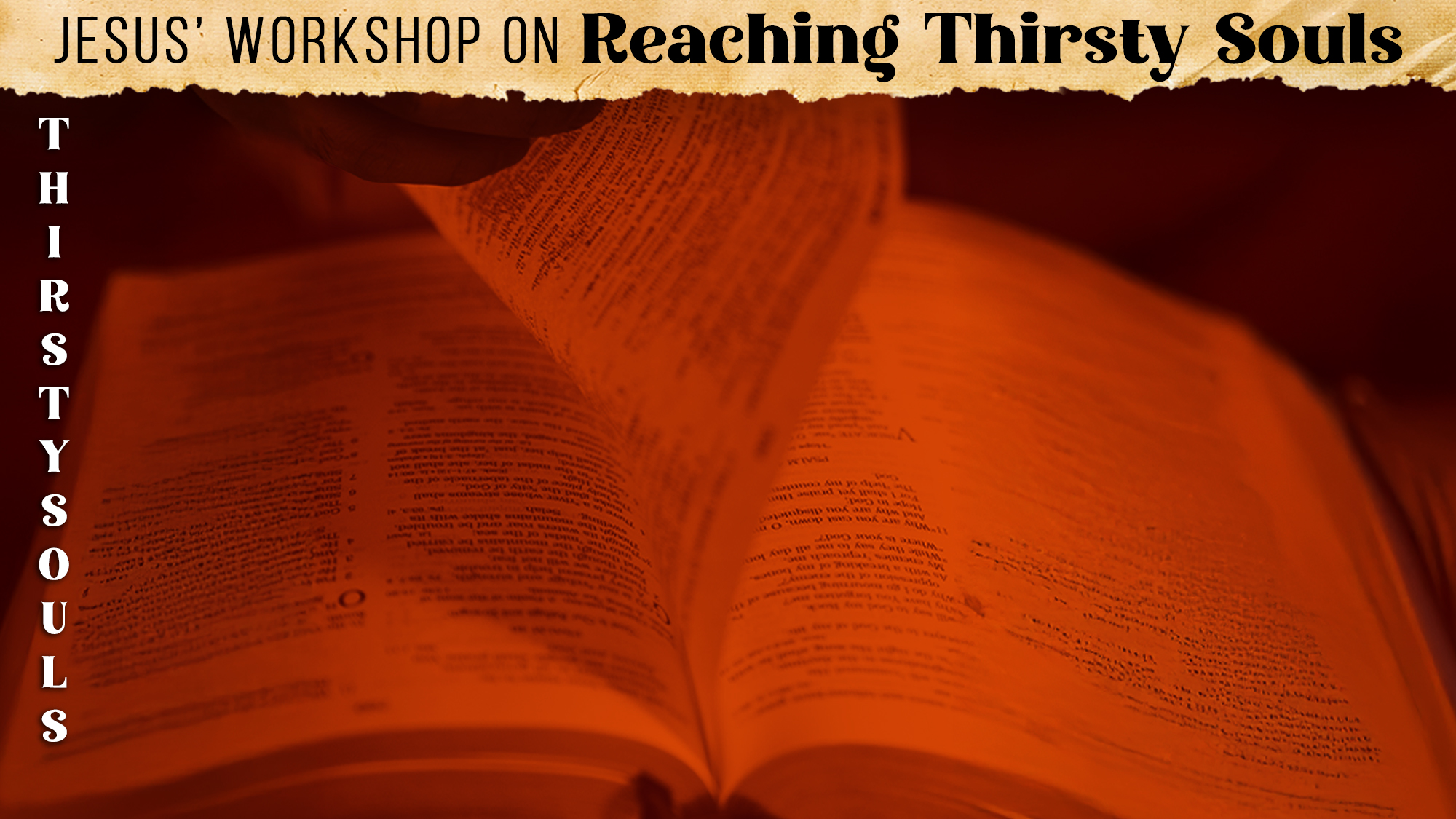 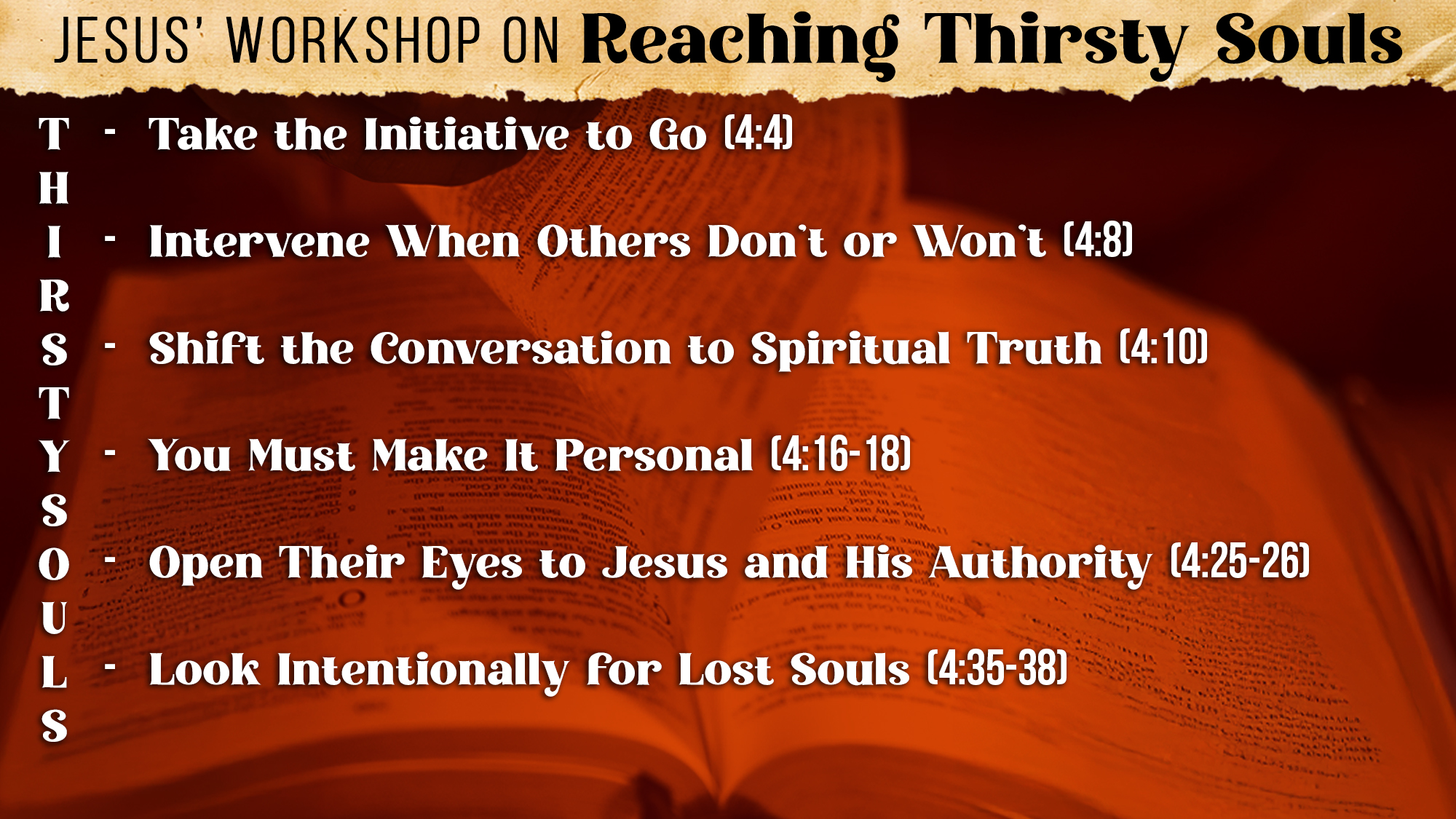 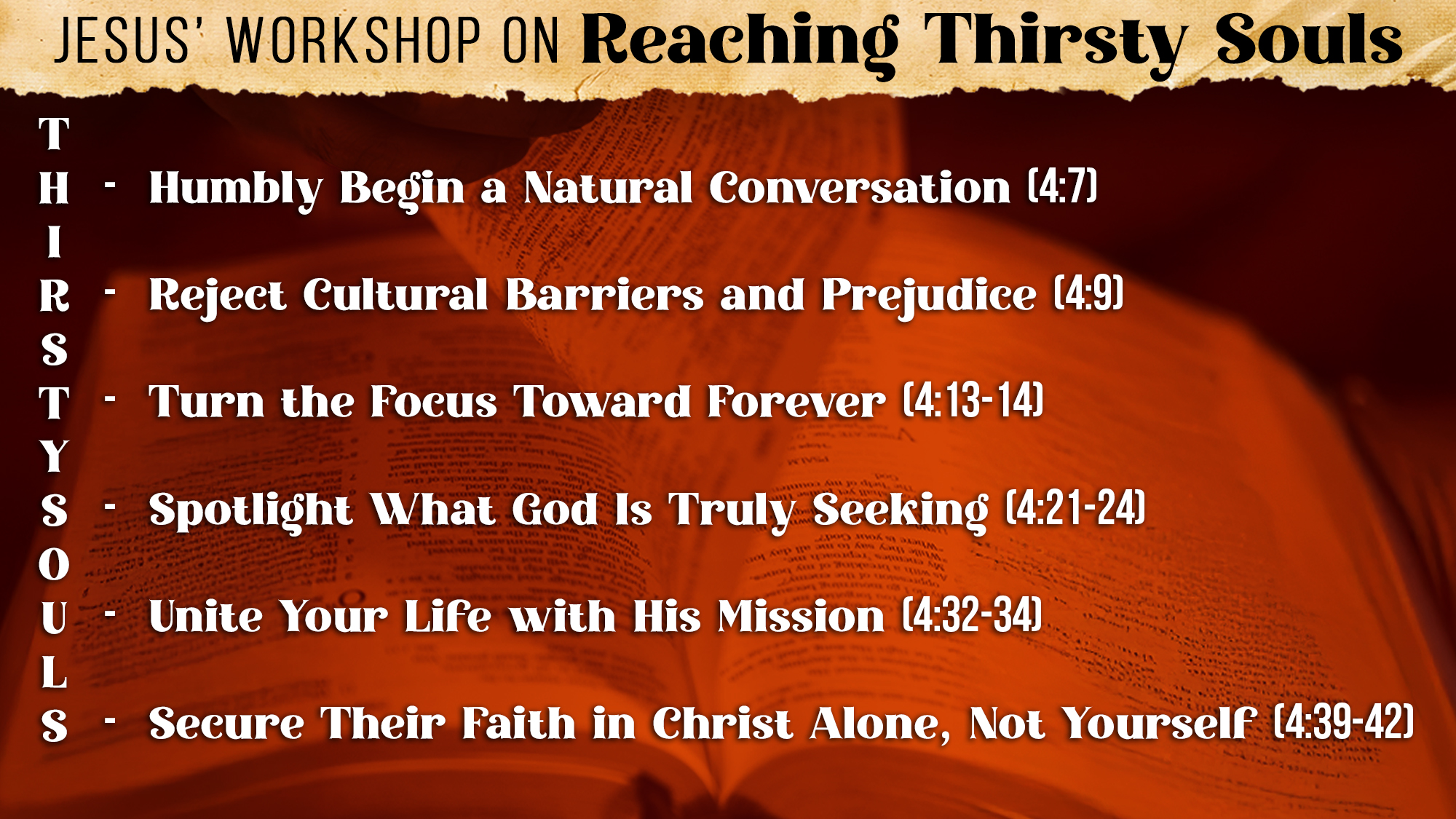 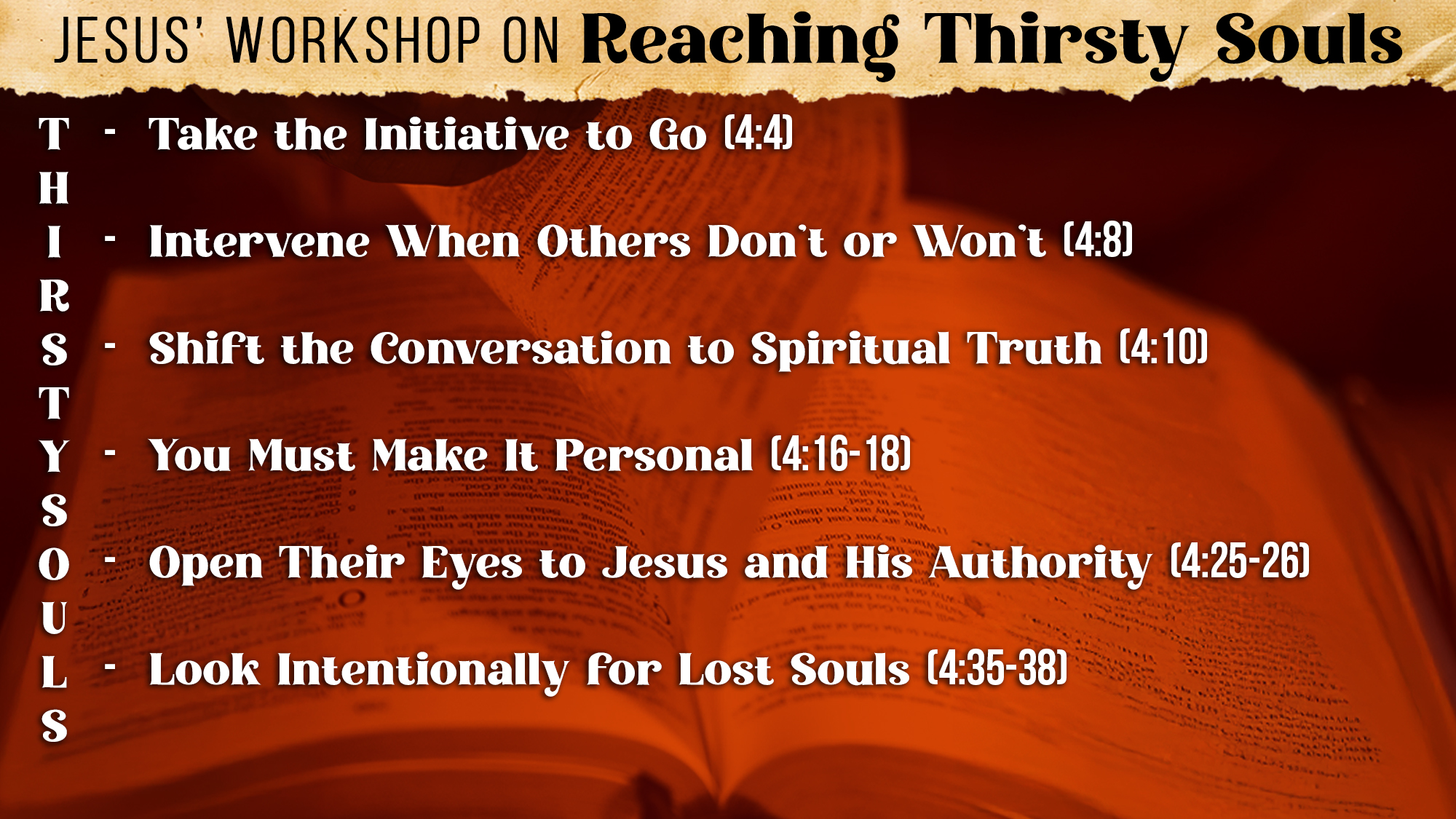 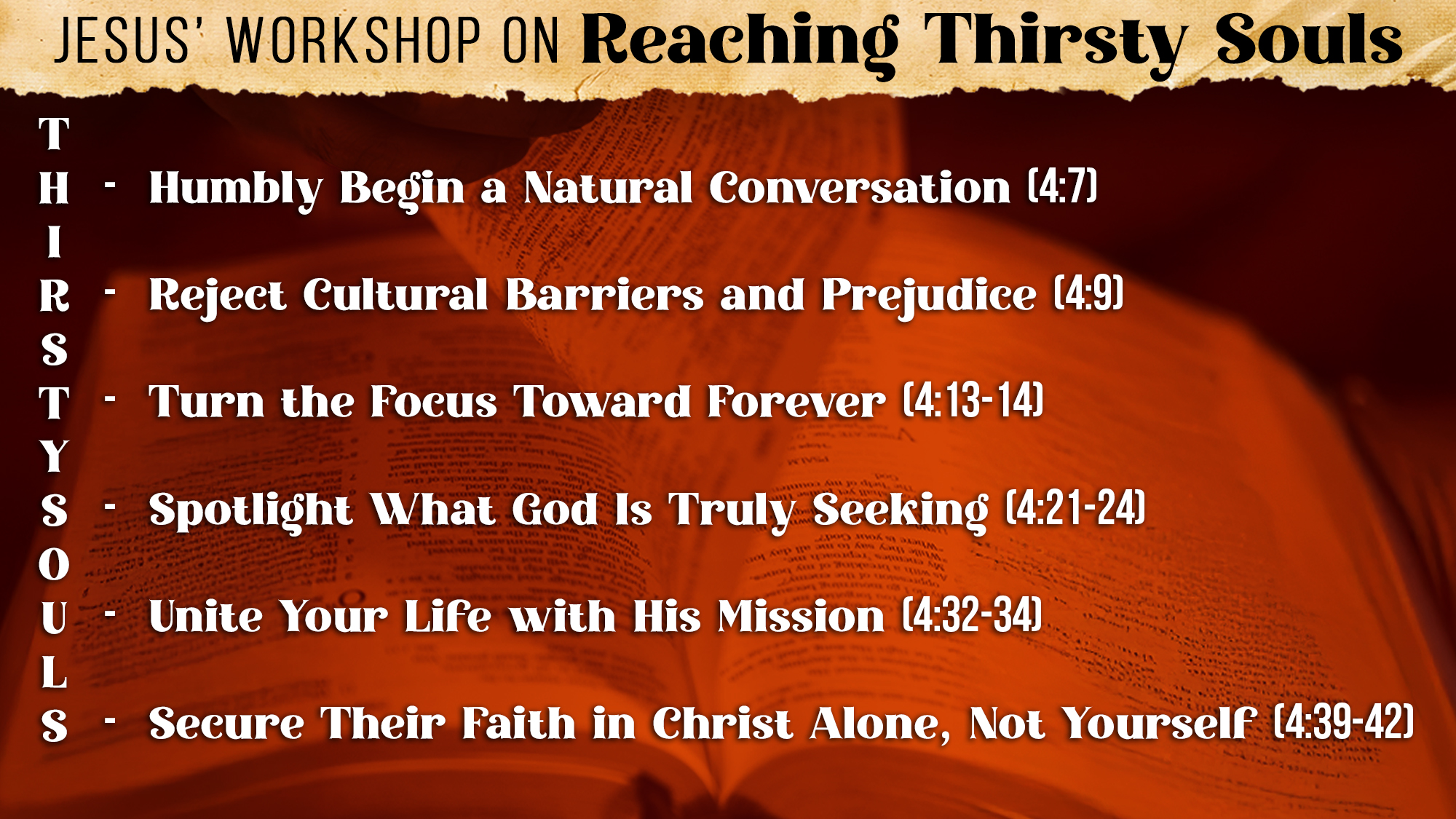 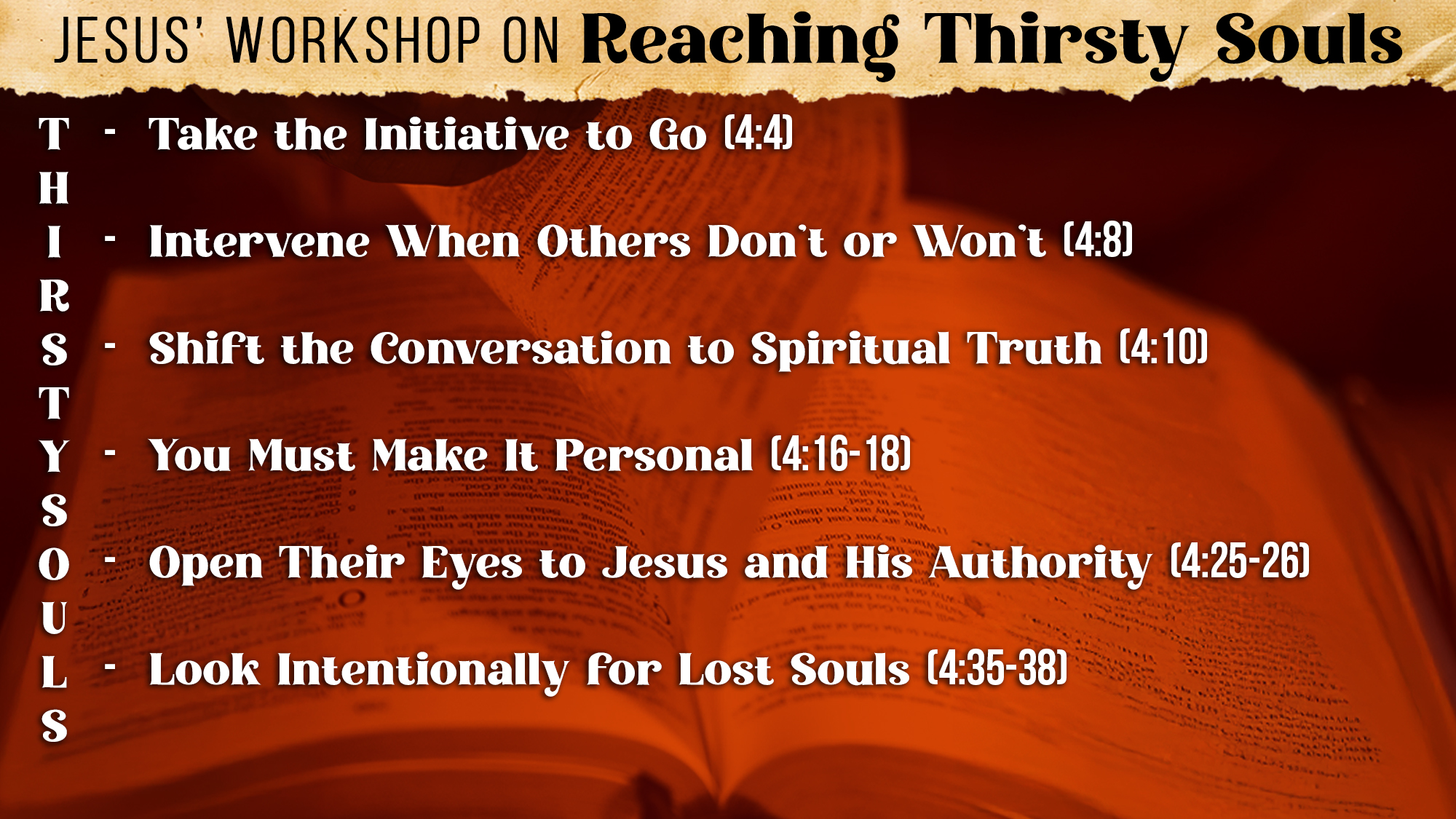 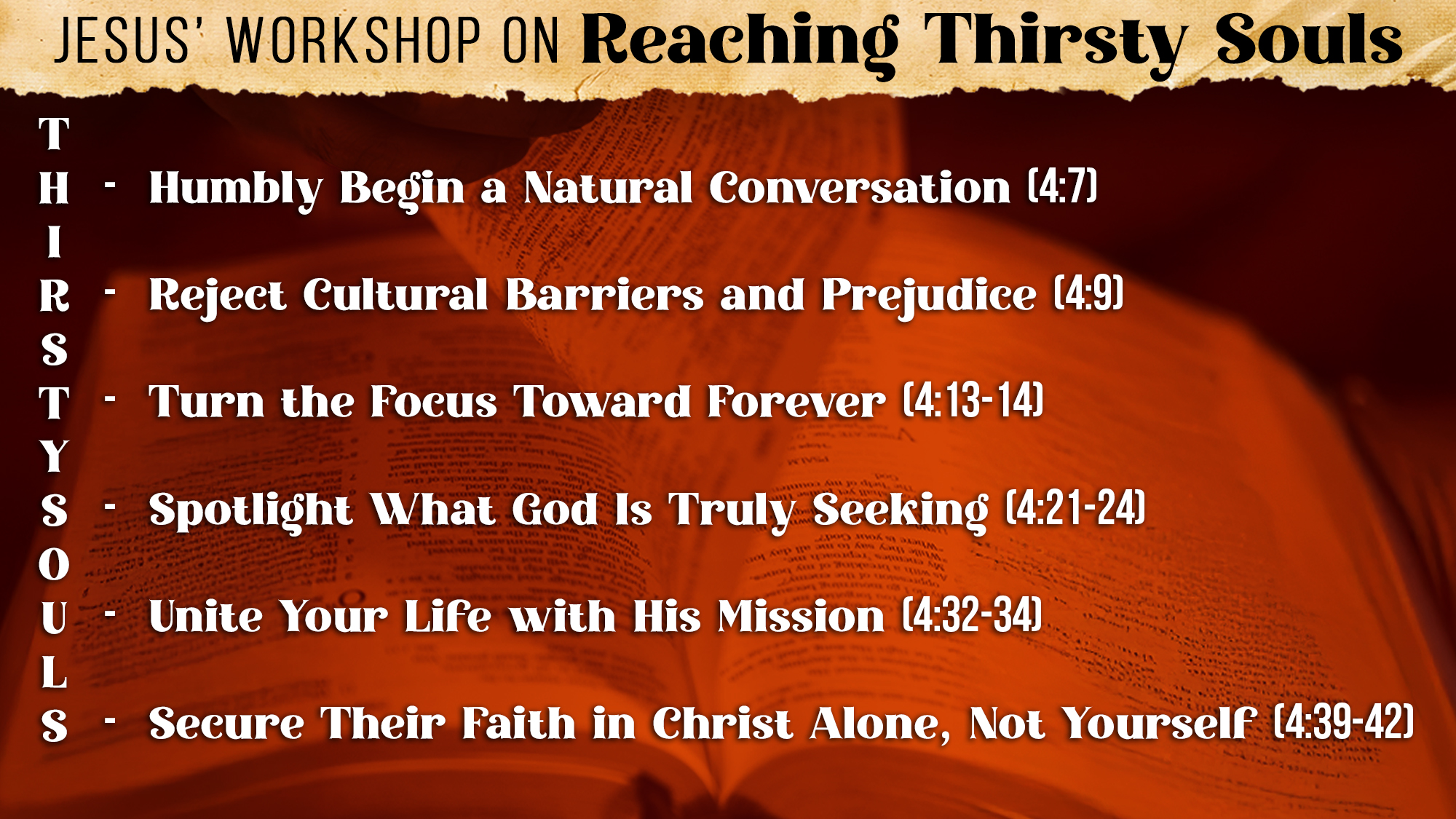 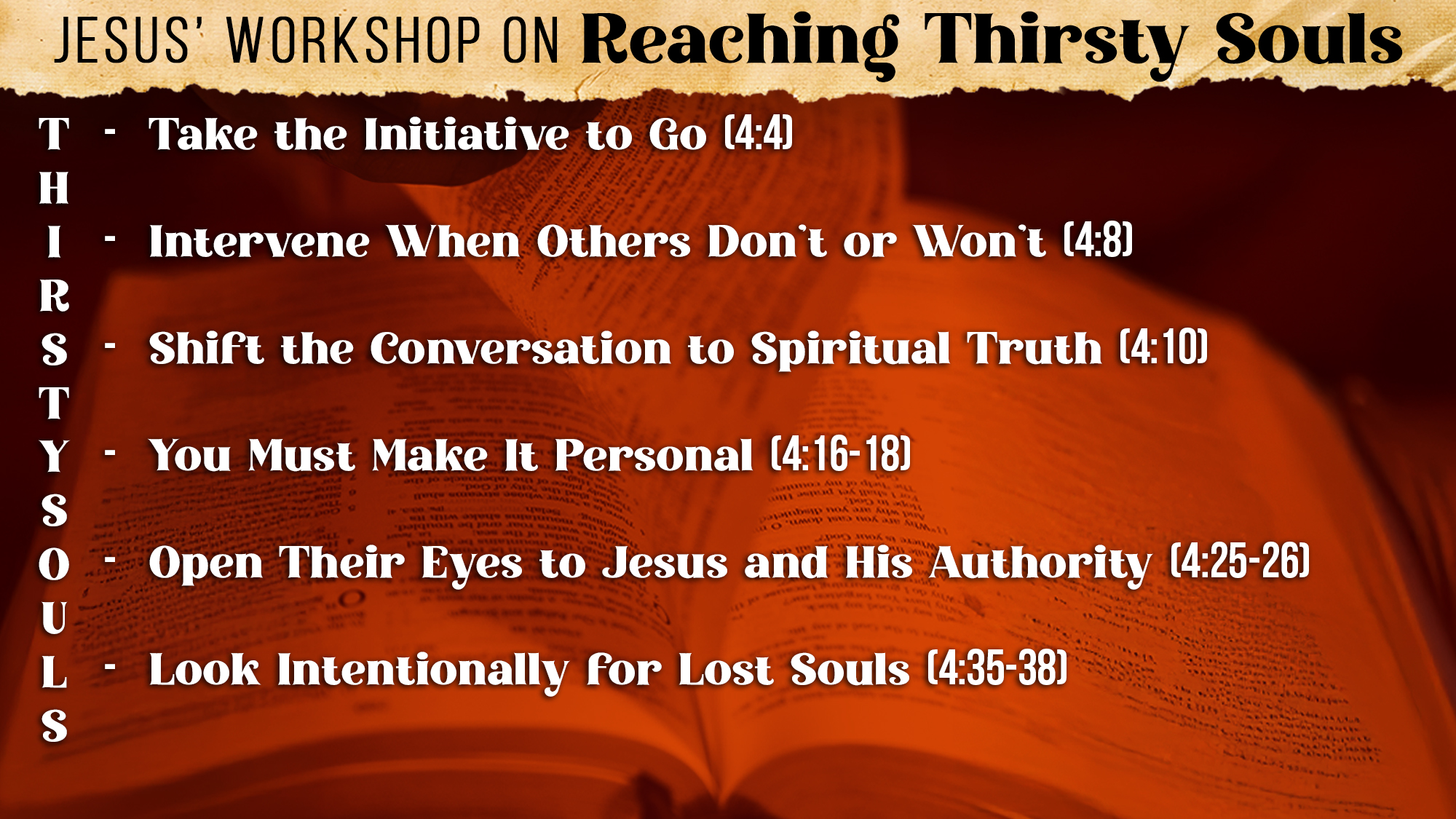 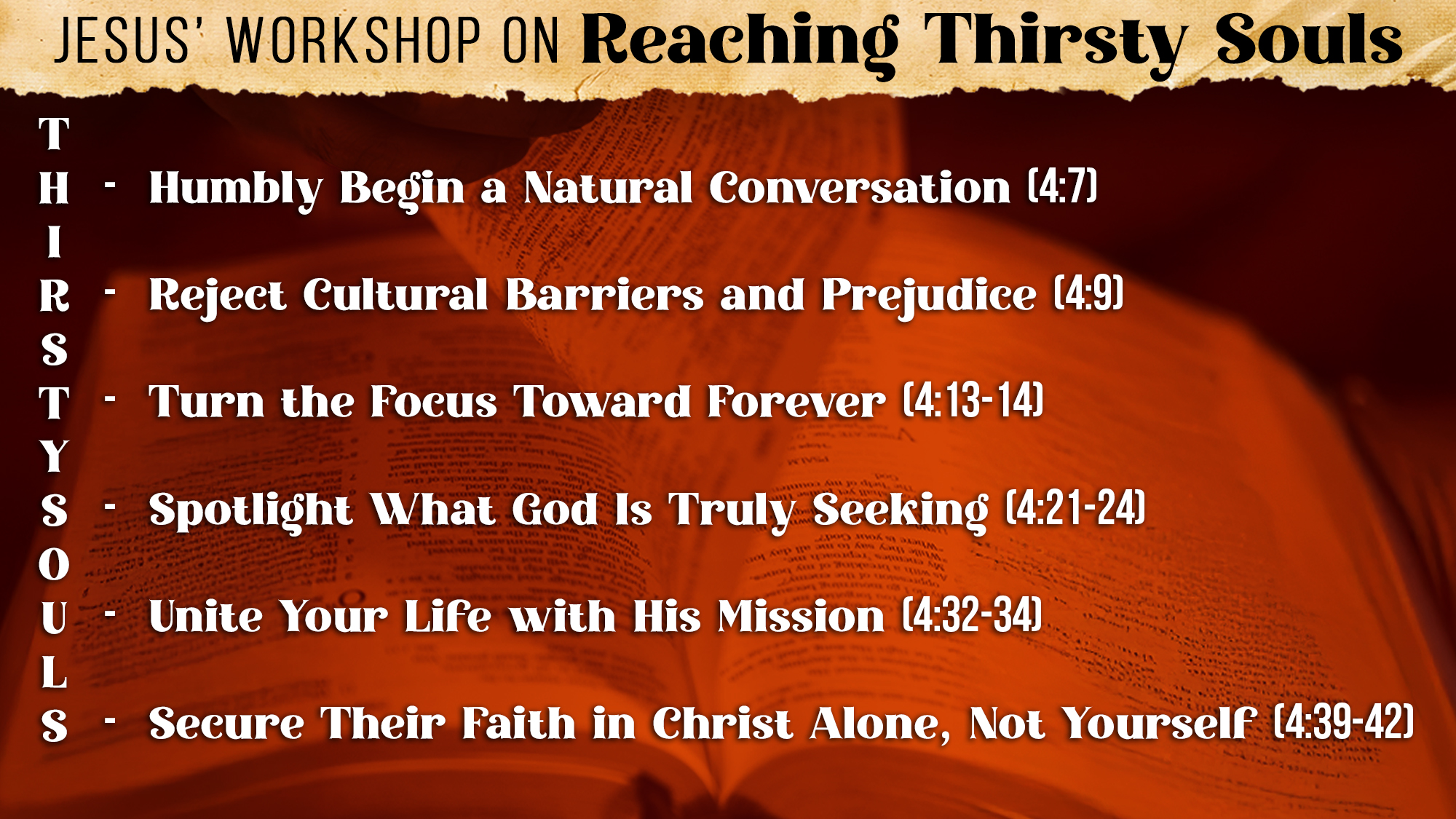 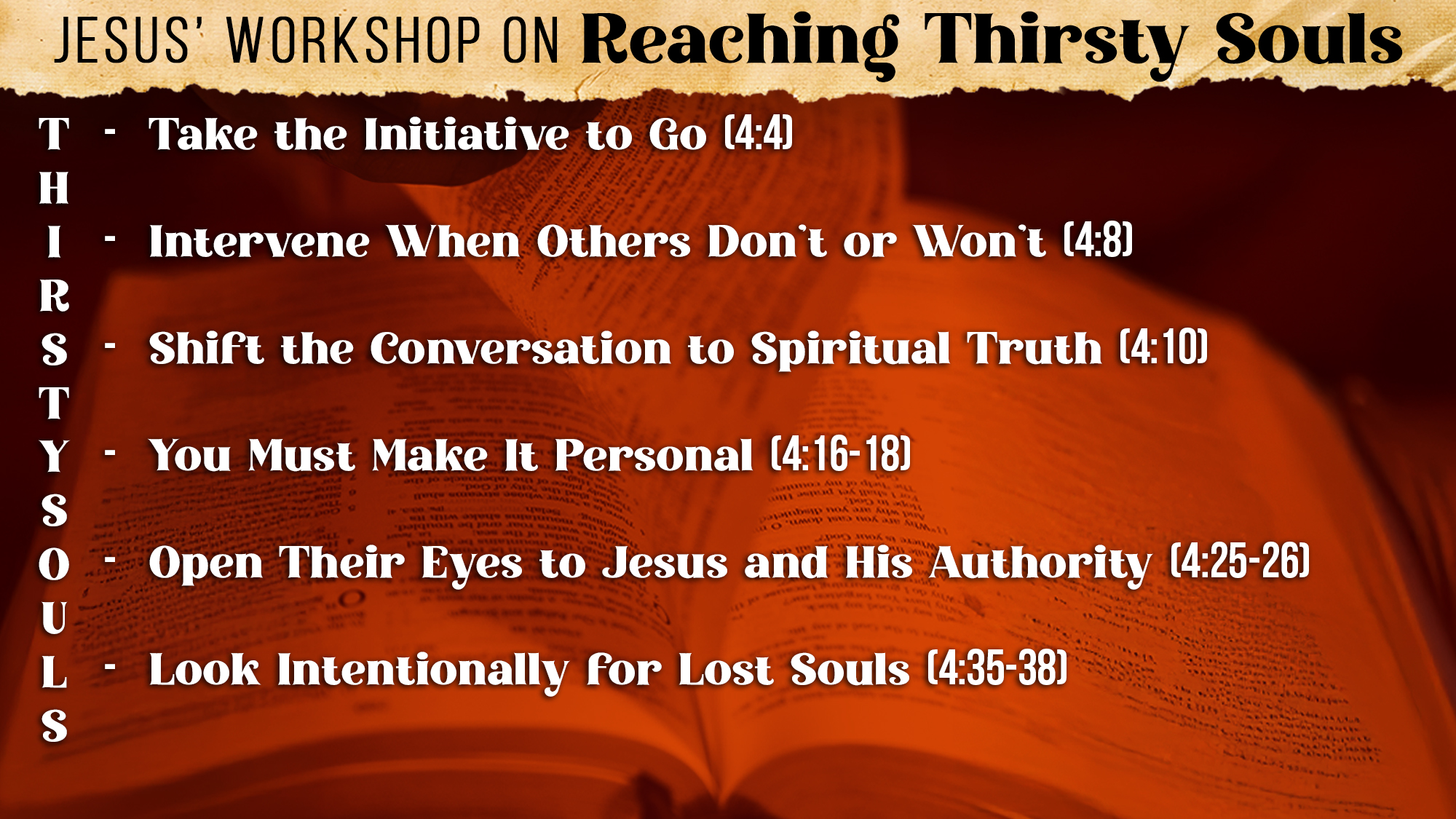 Jesus plainly revealed Himself as the all-authoritative Lord
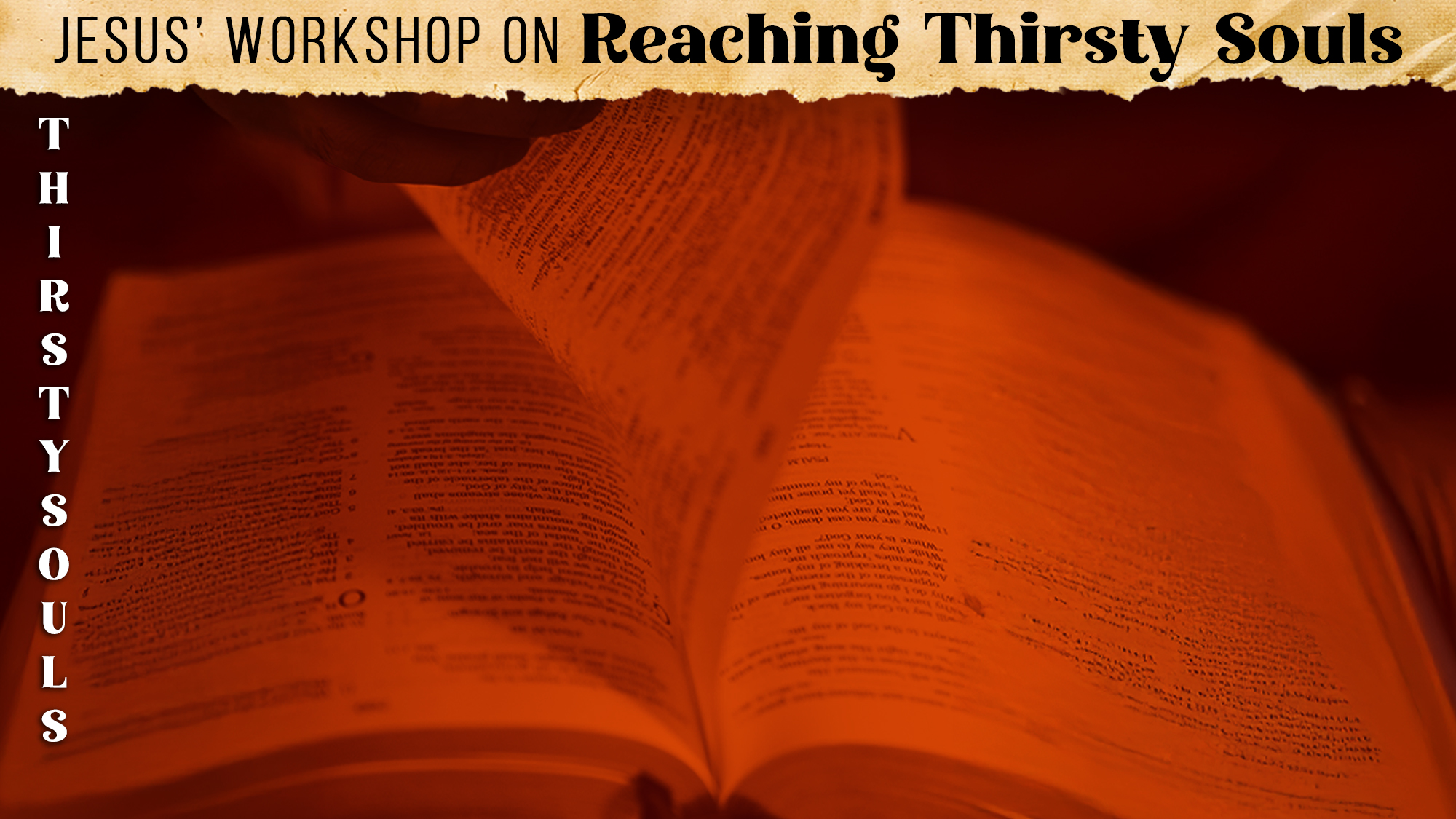 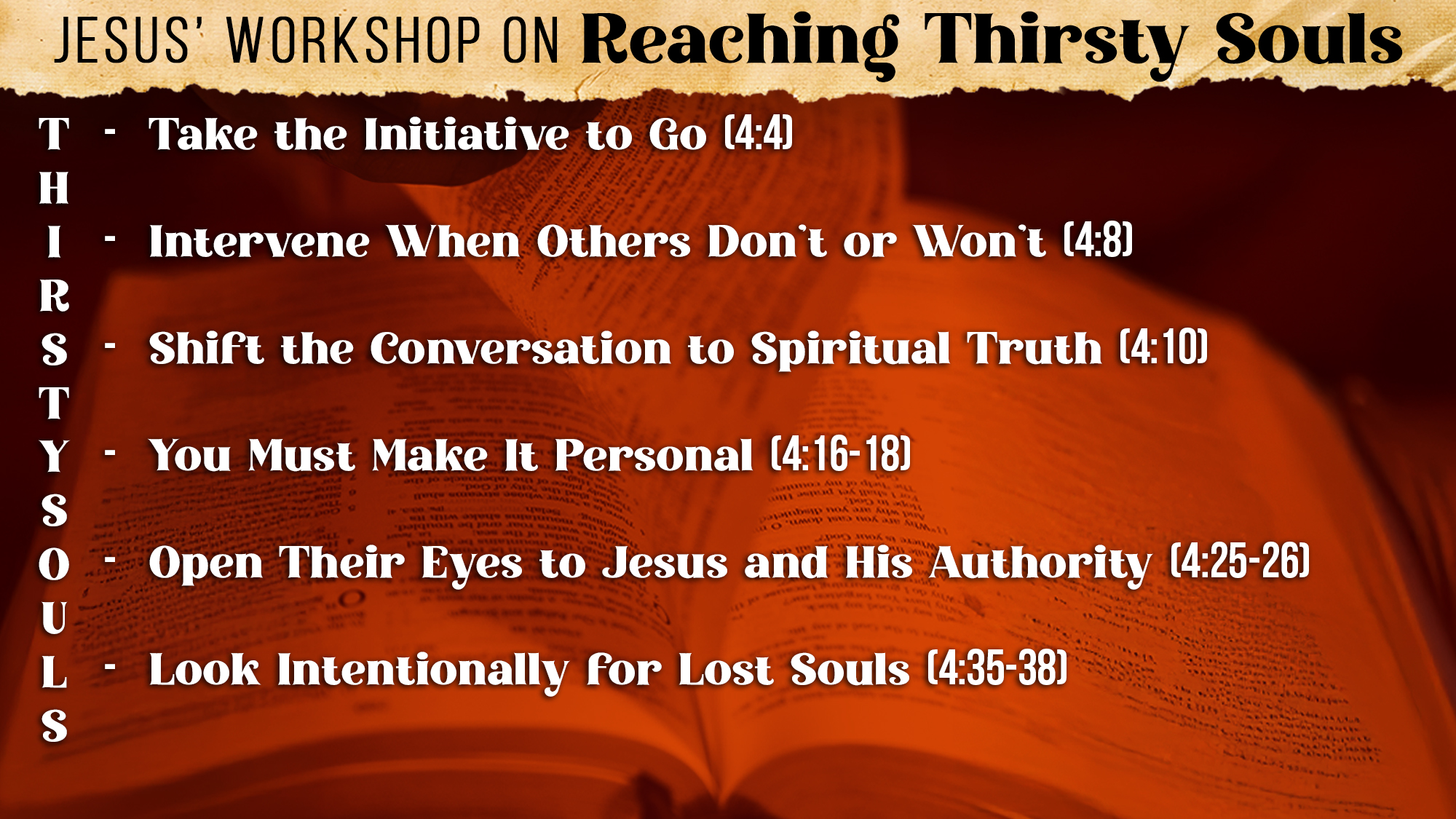 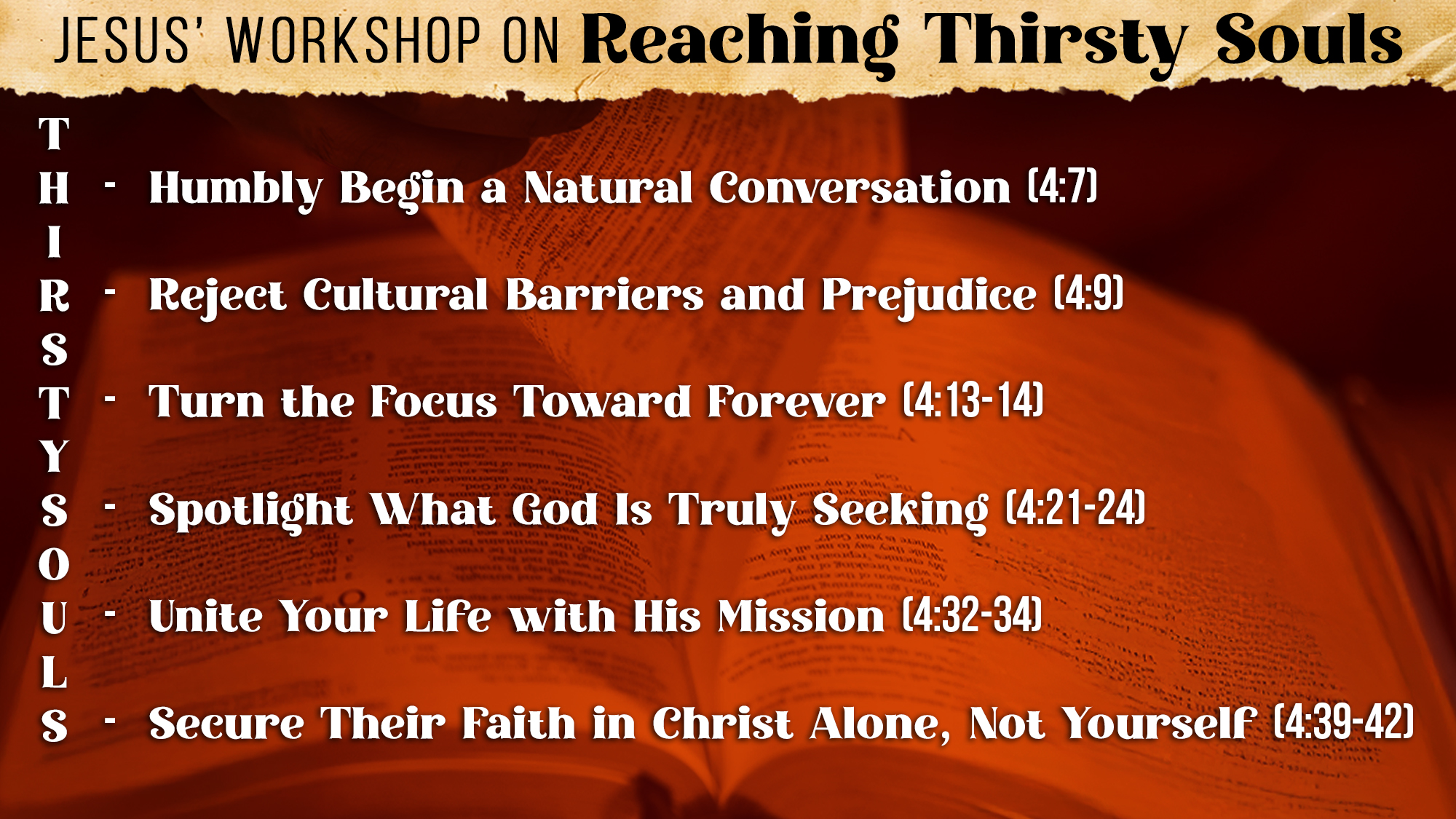 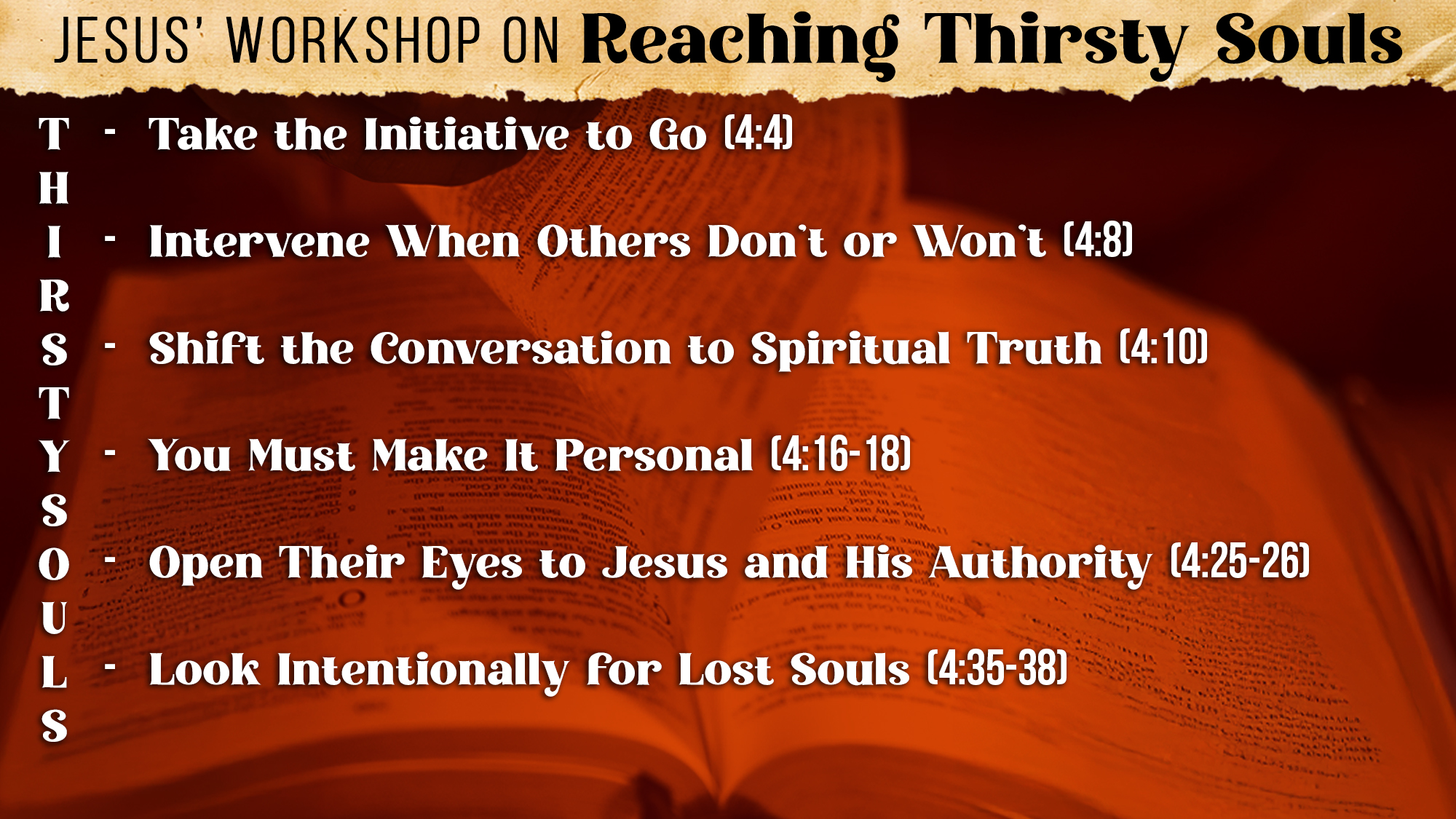 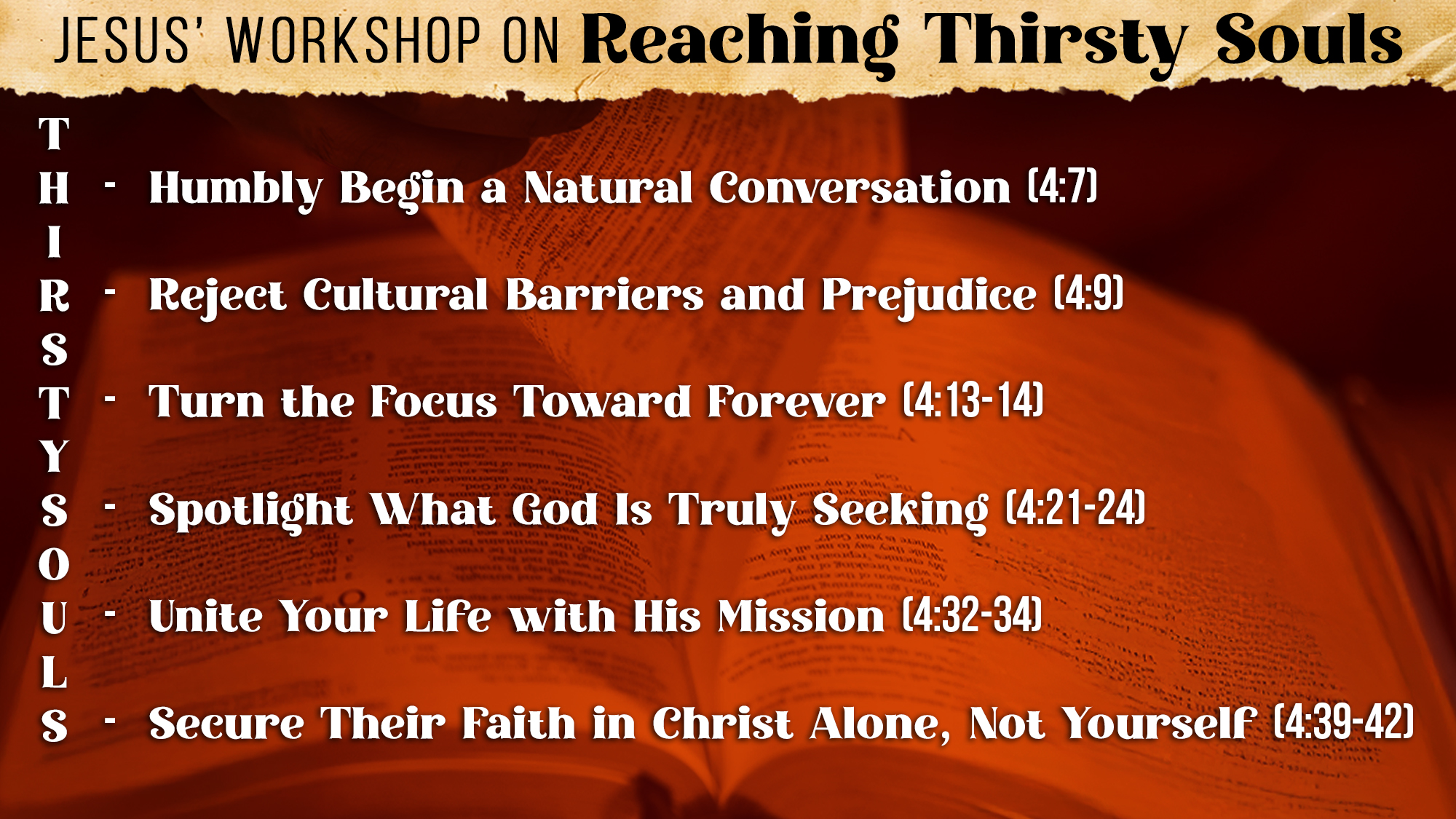 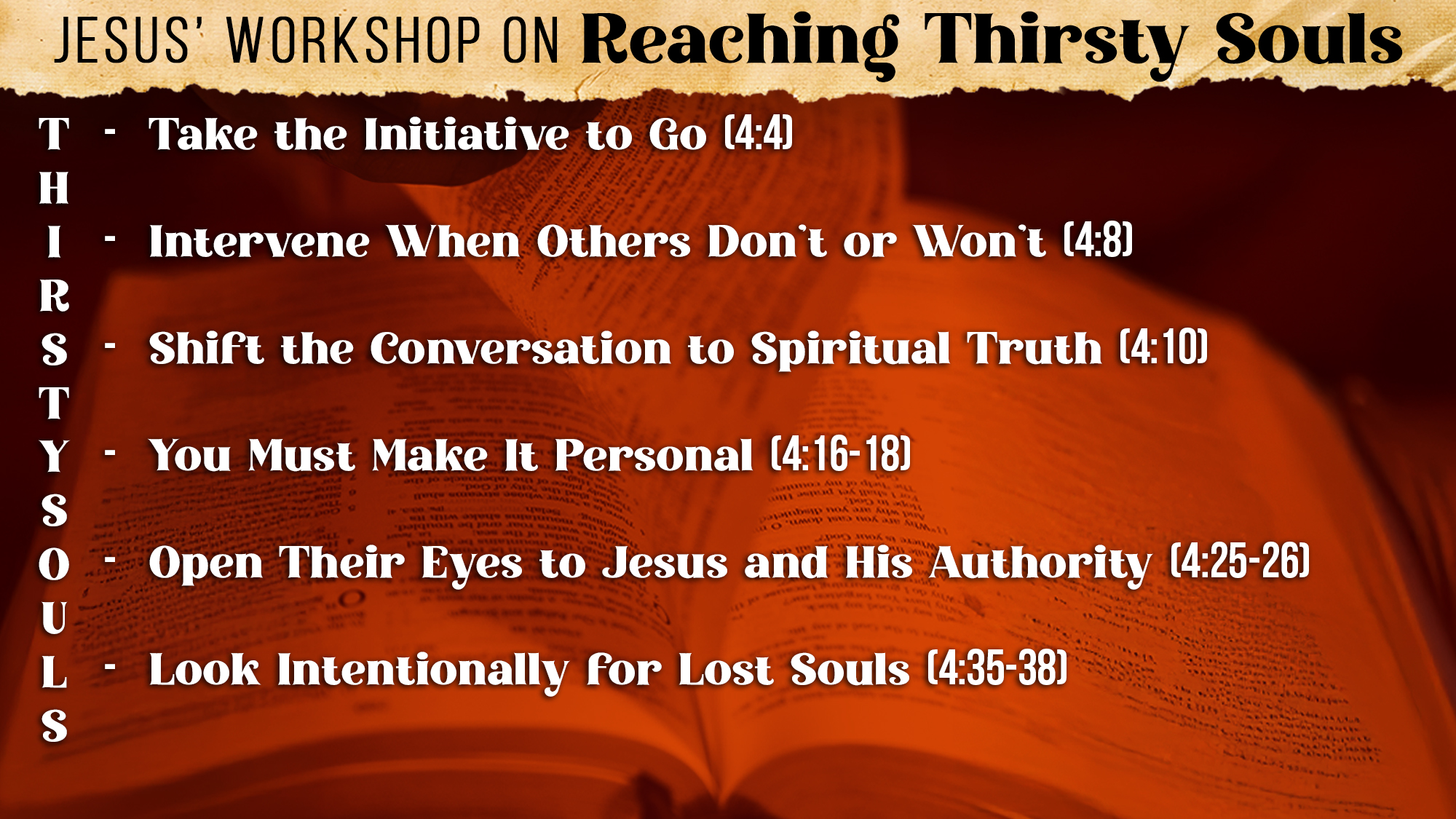 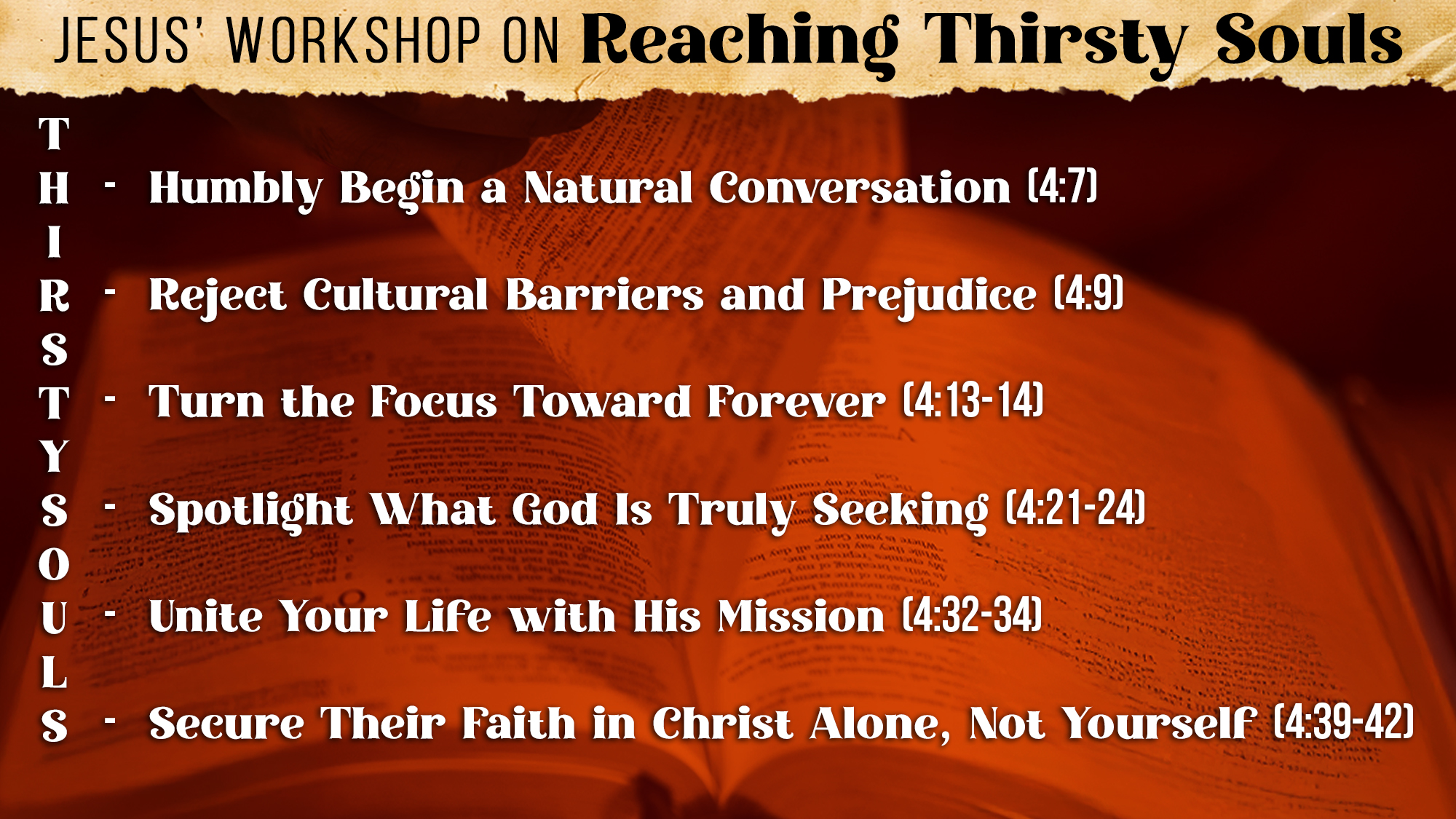 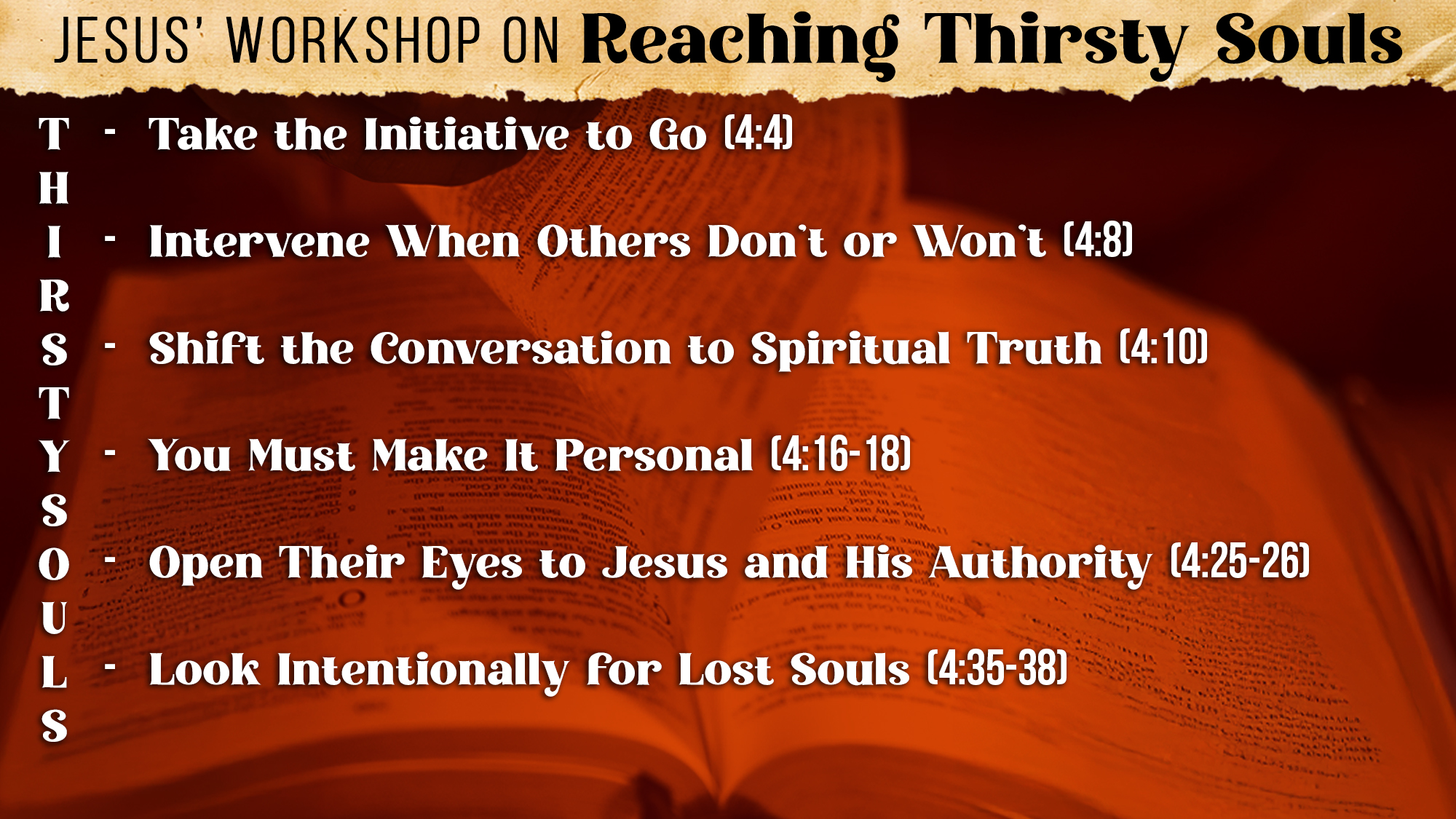 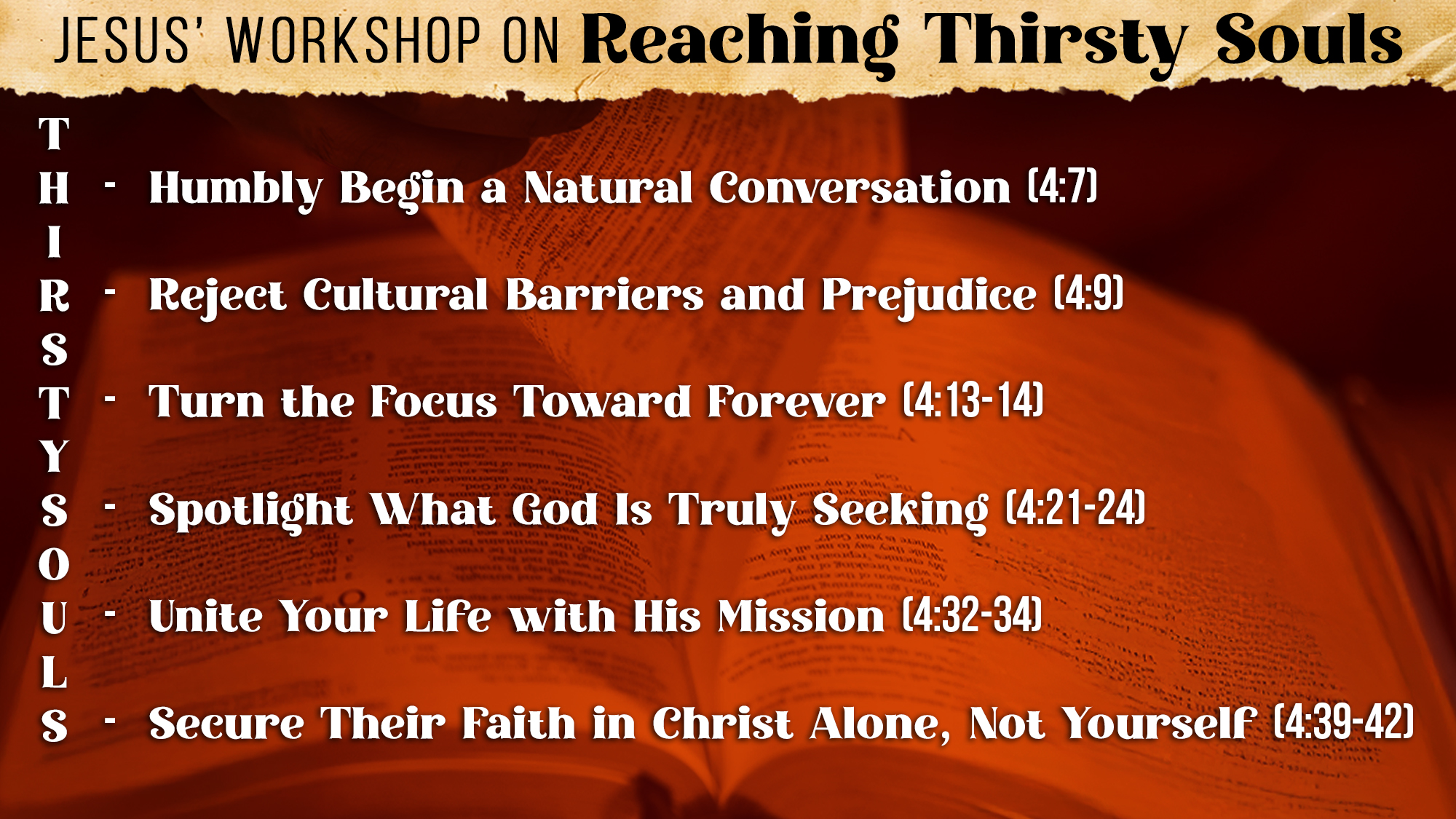 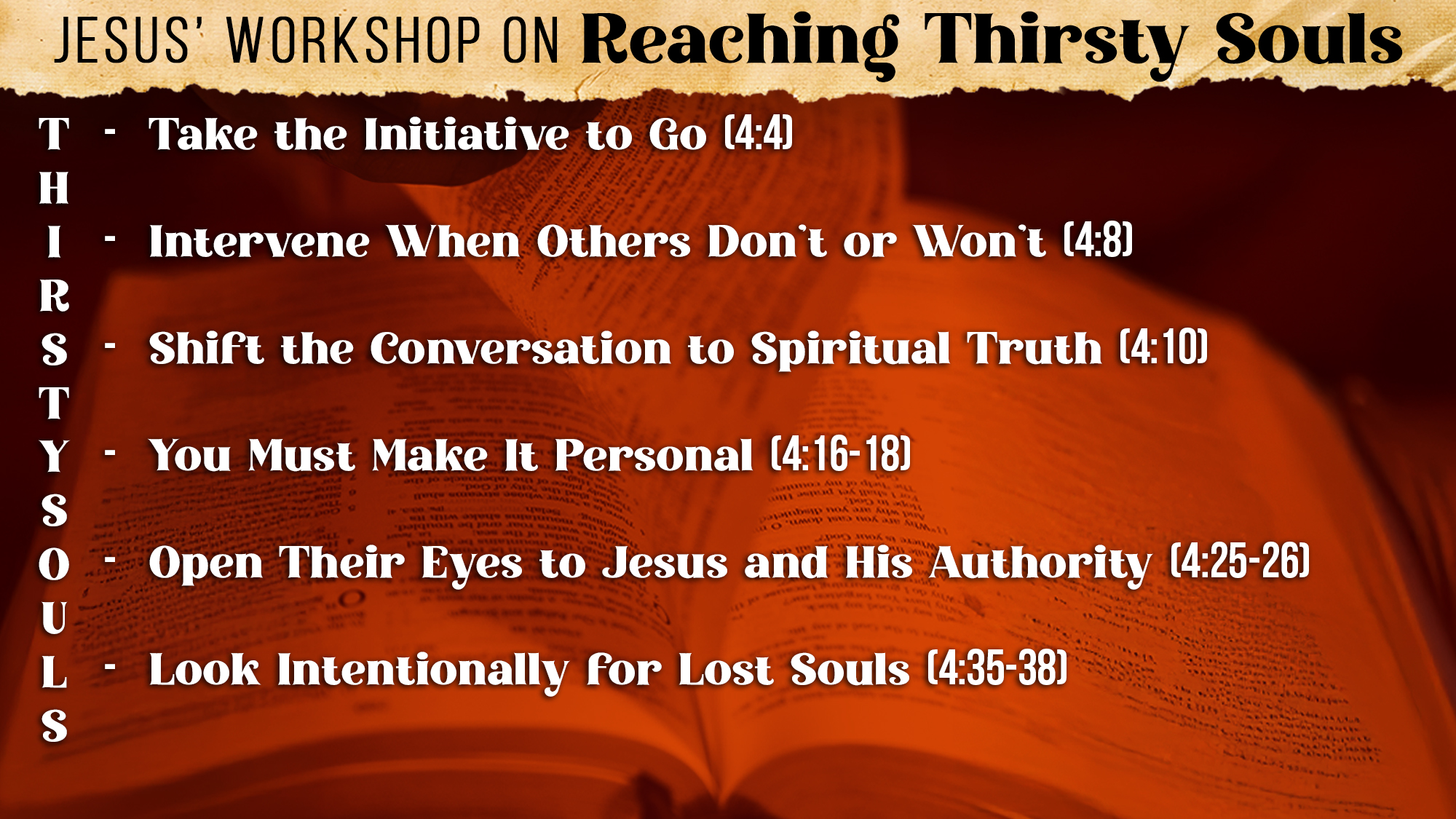 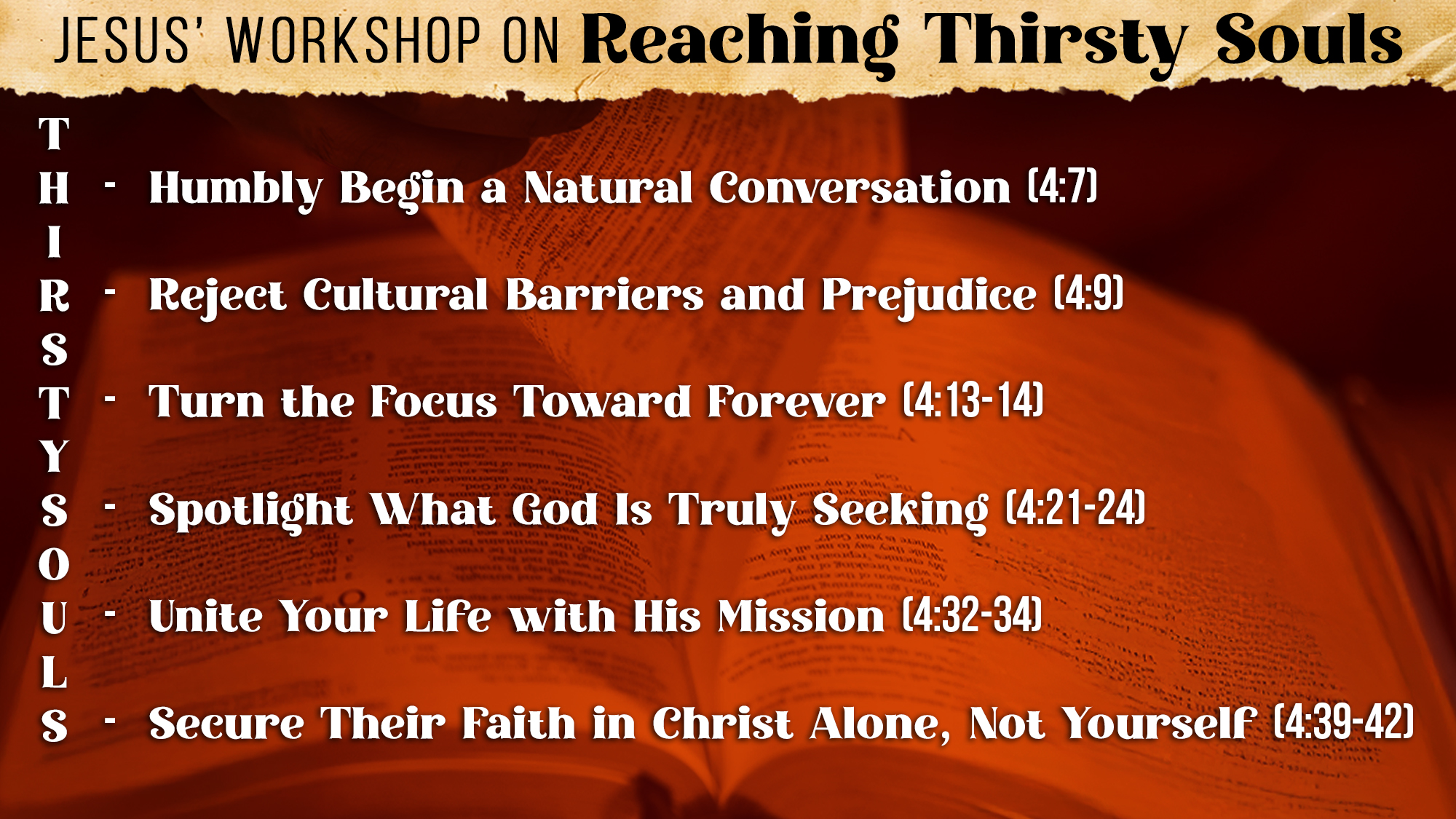 Jesus was nourished, energized and purposed by doing God’s will
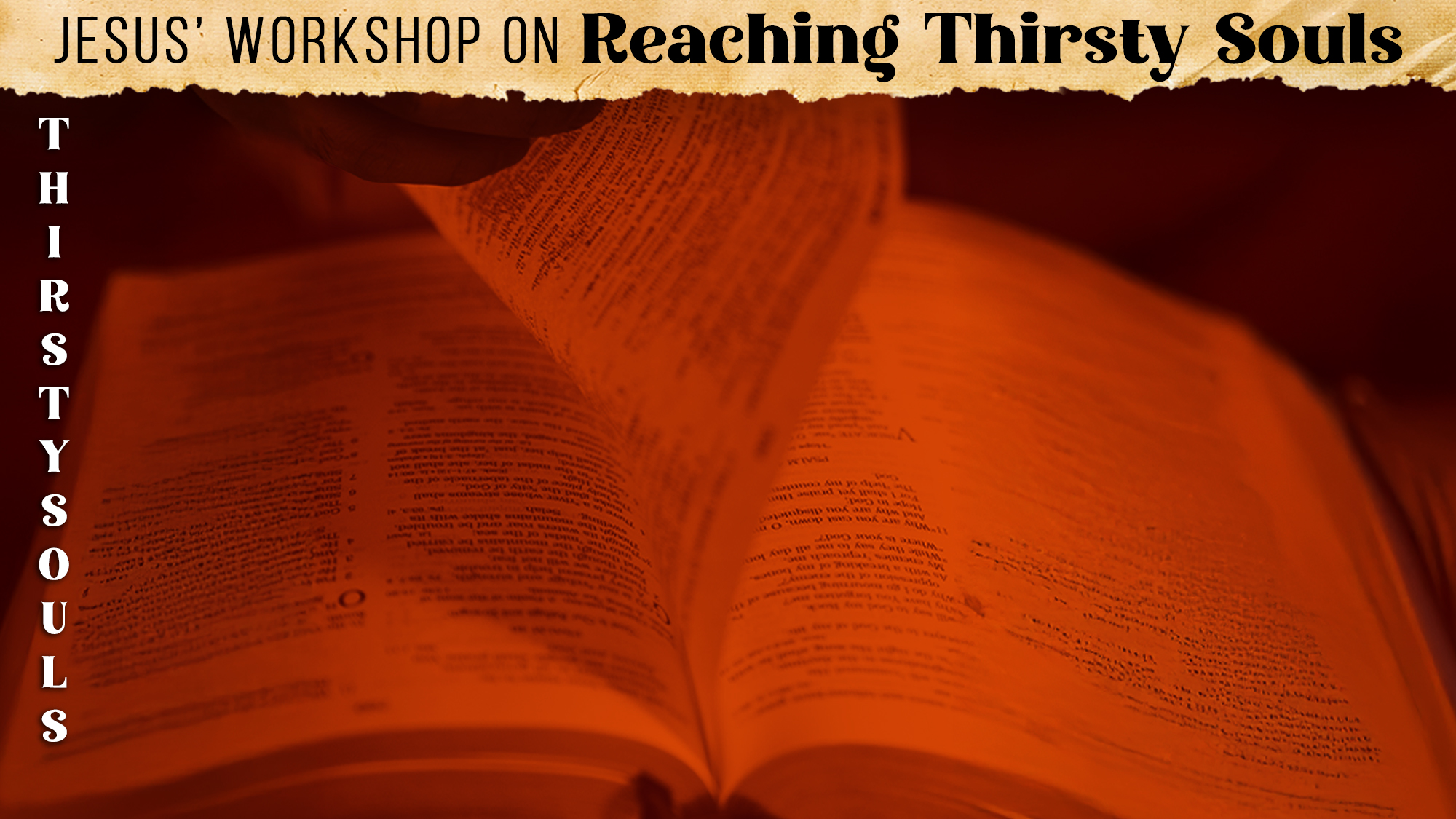 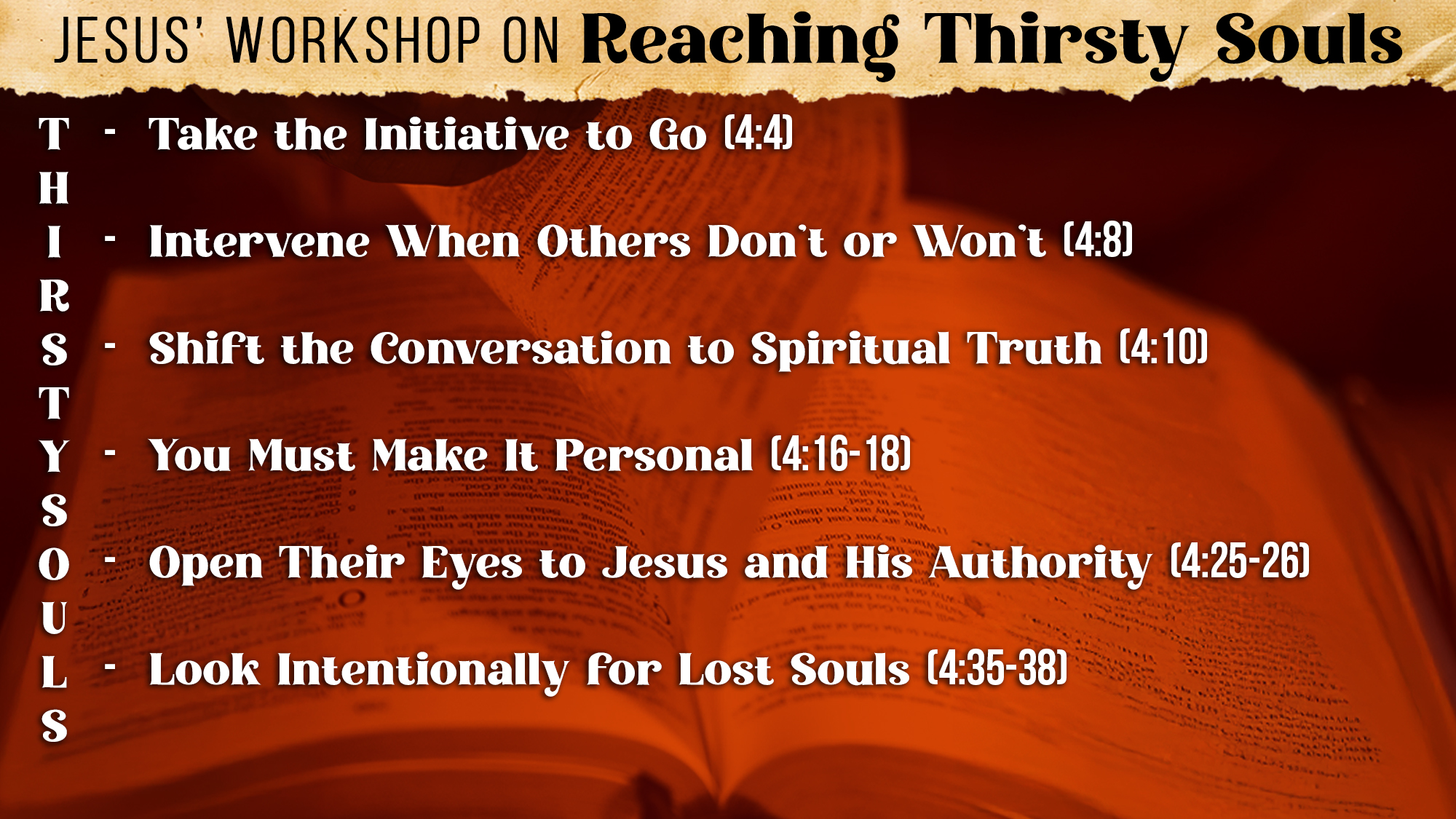 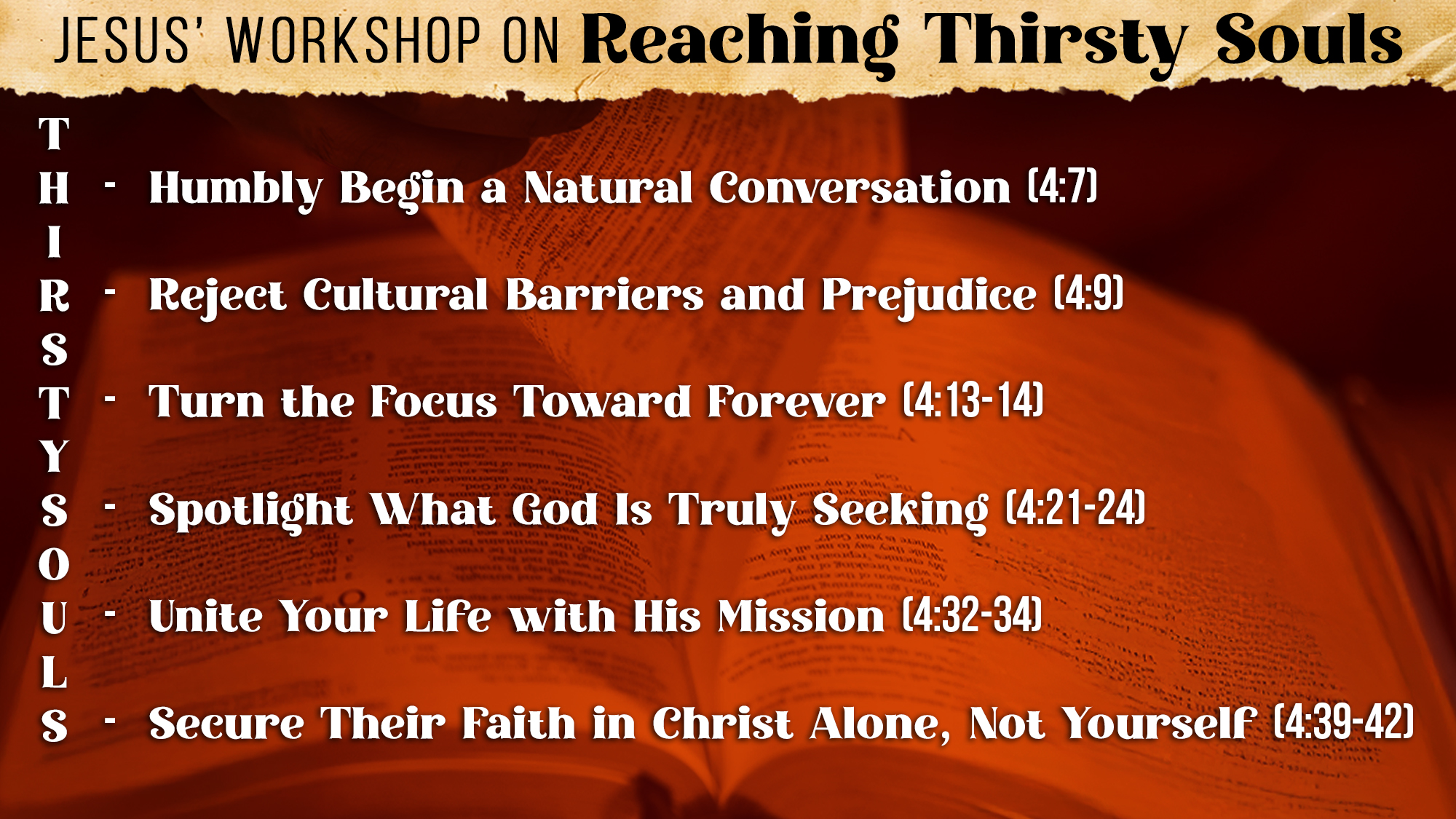 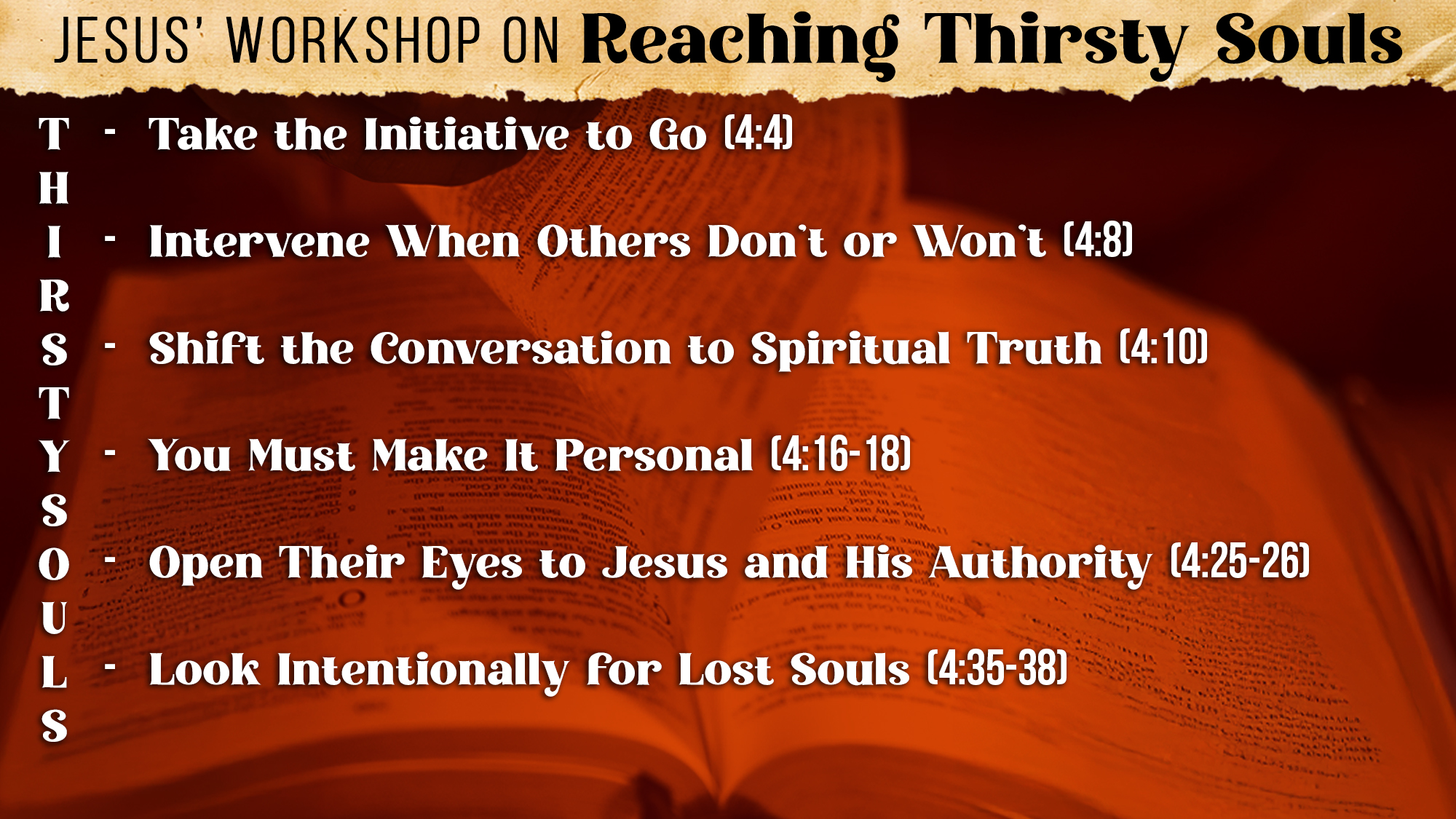 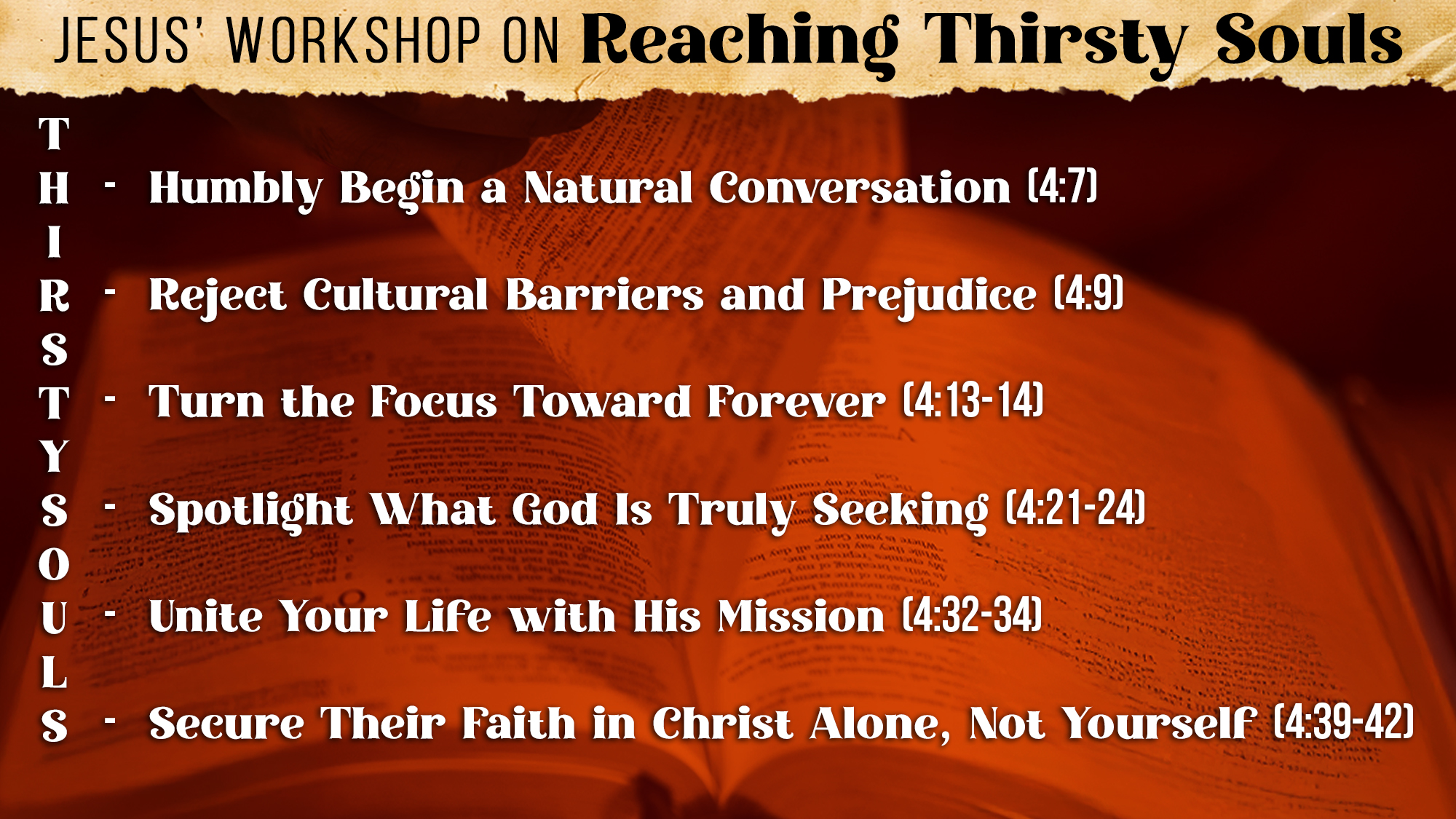 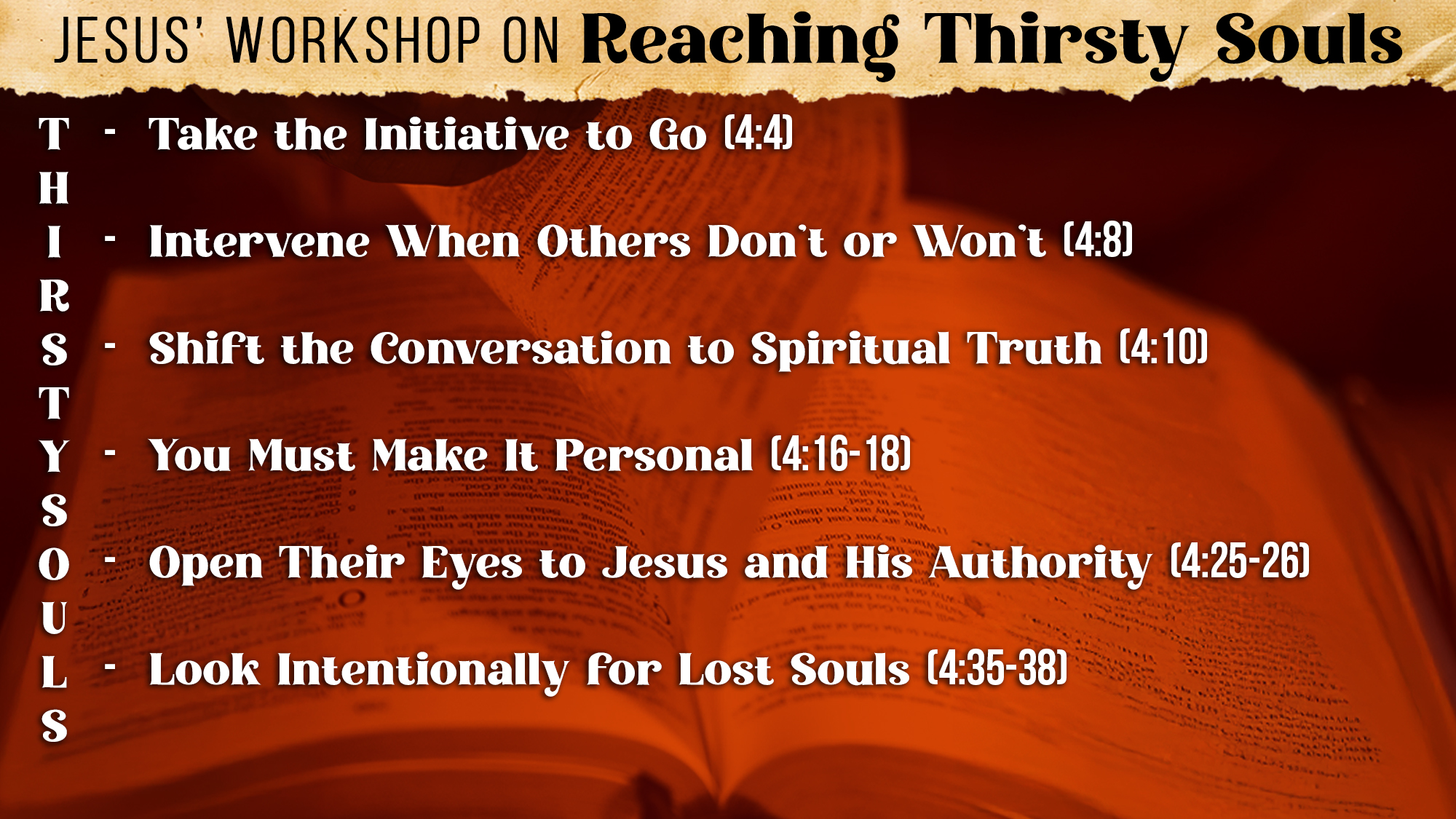 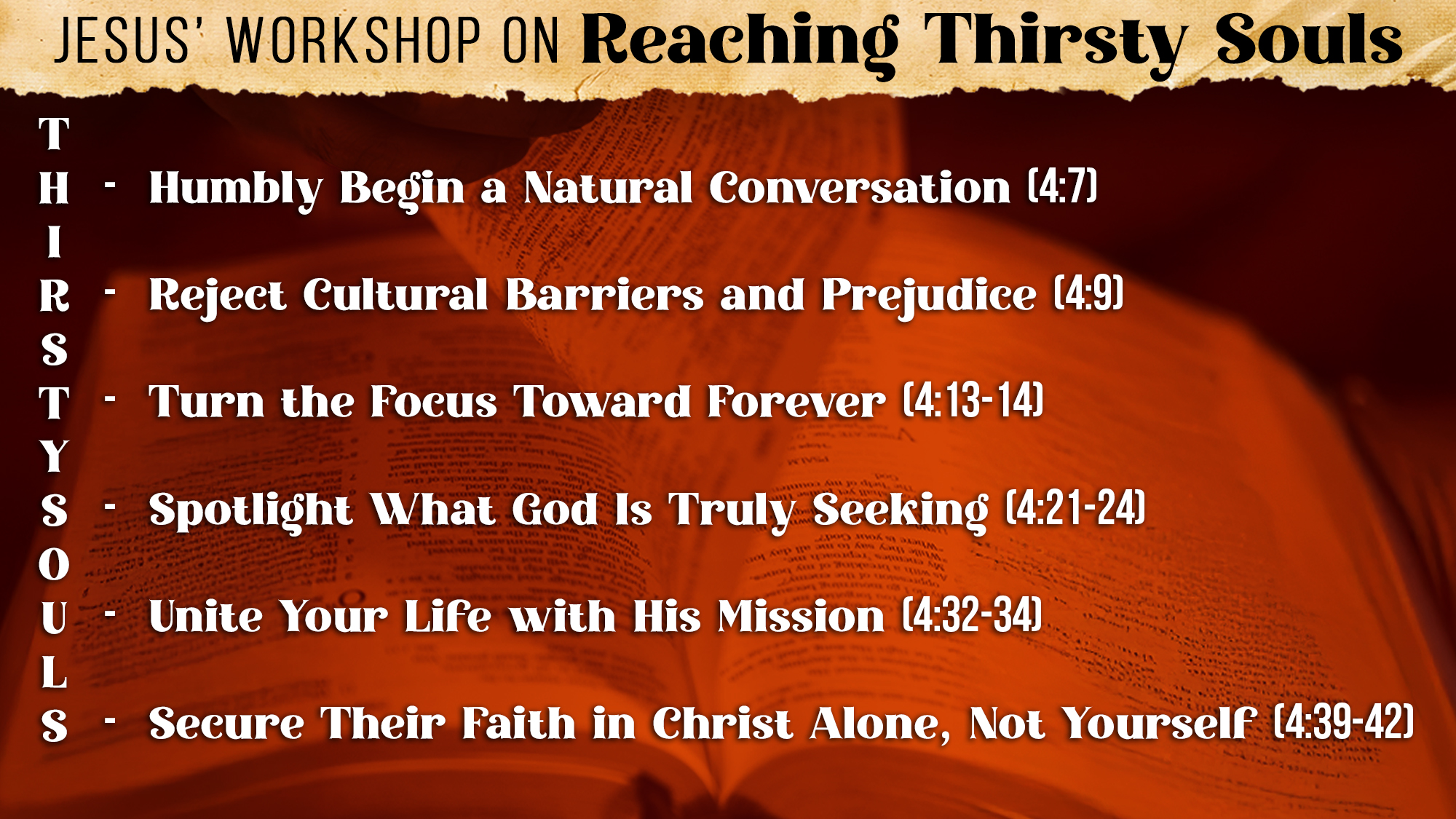 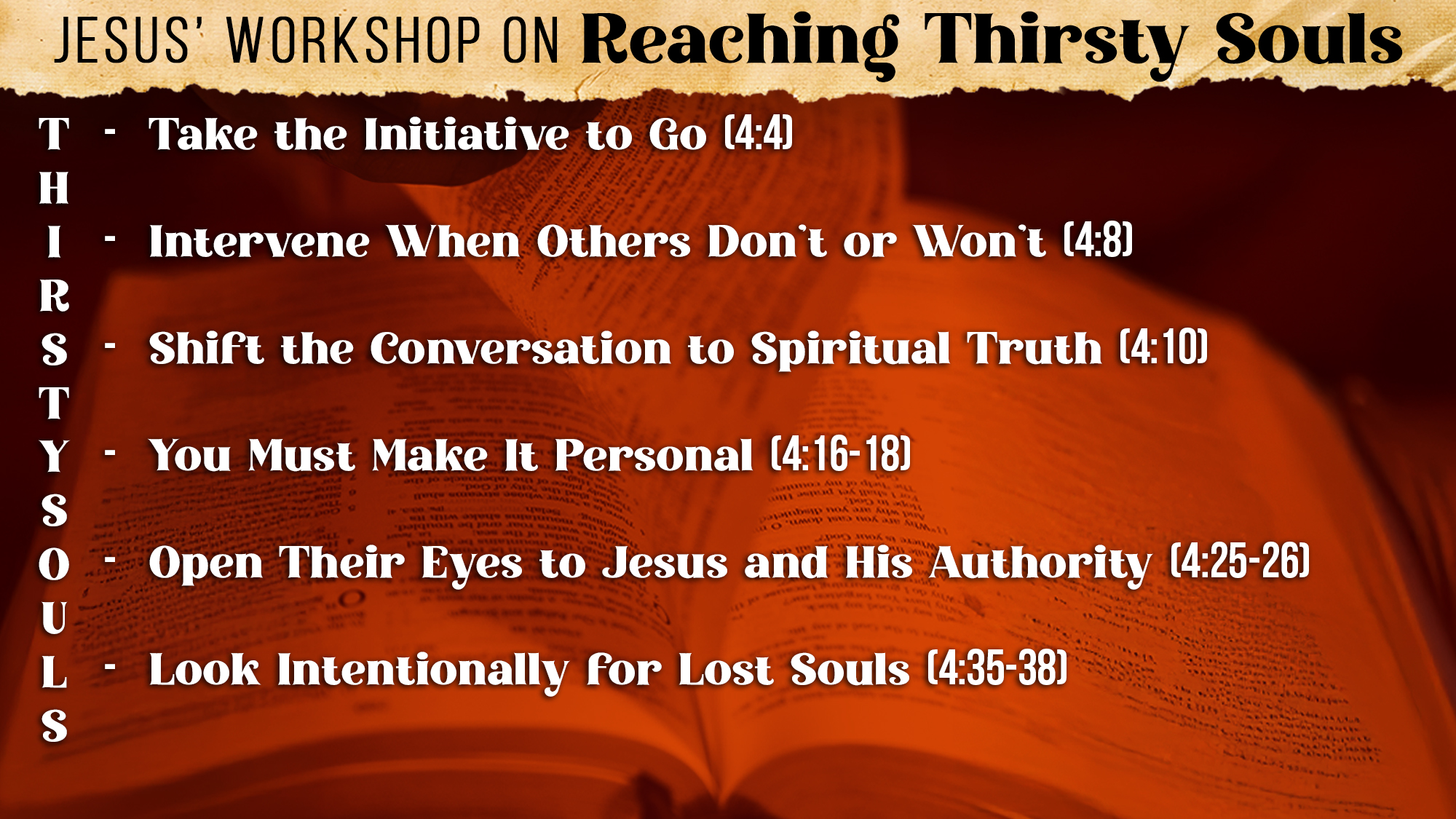 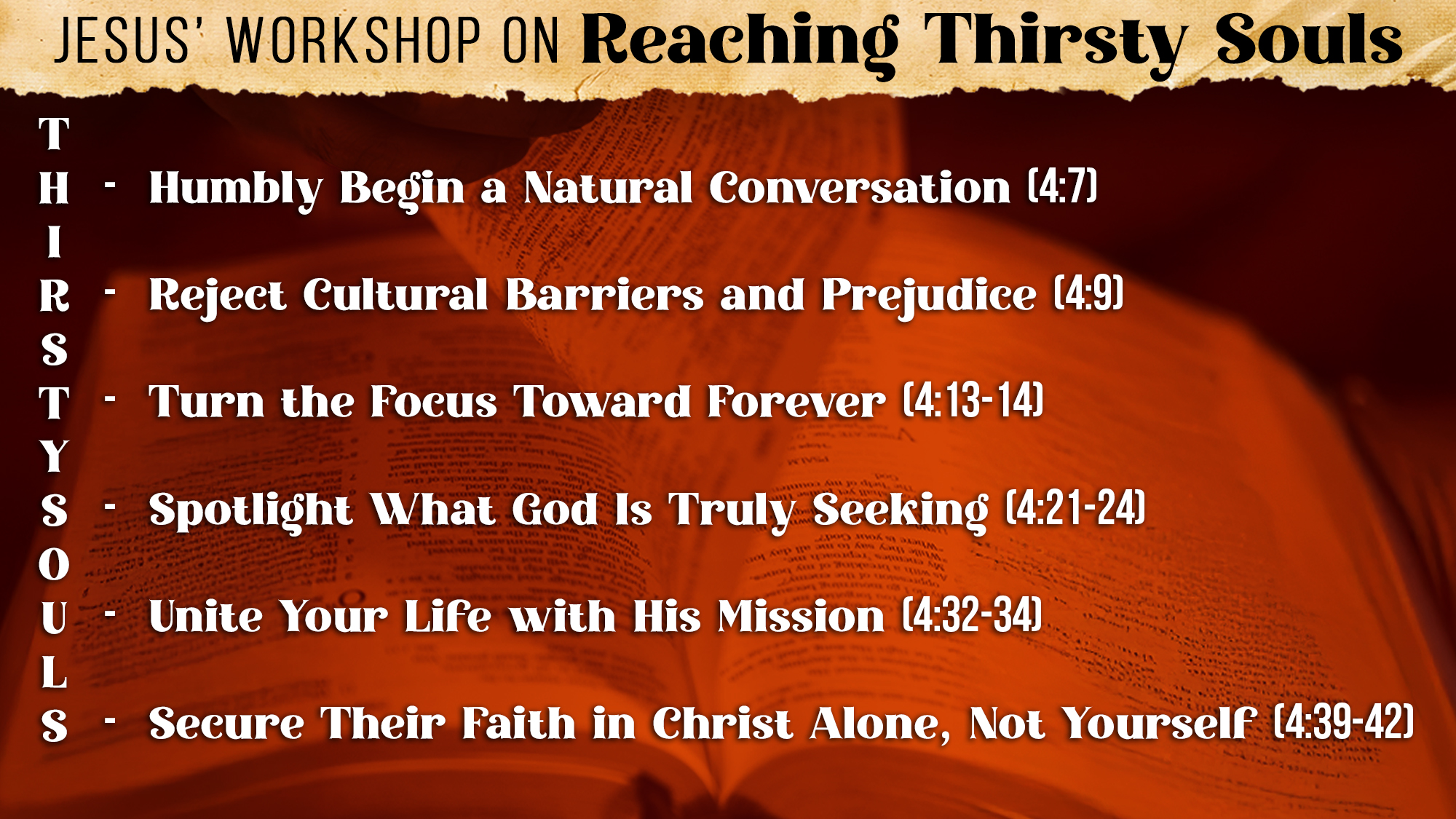 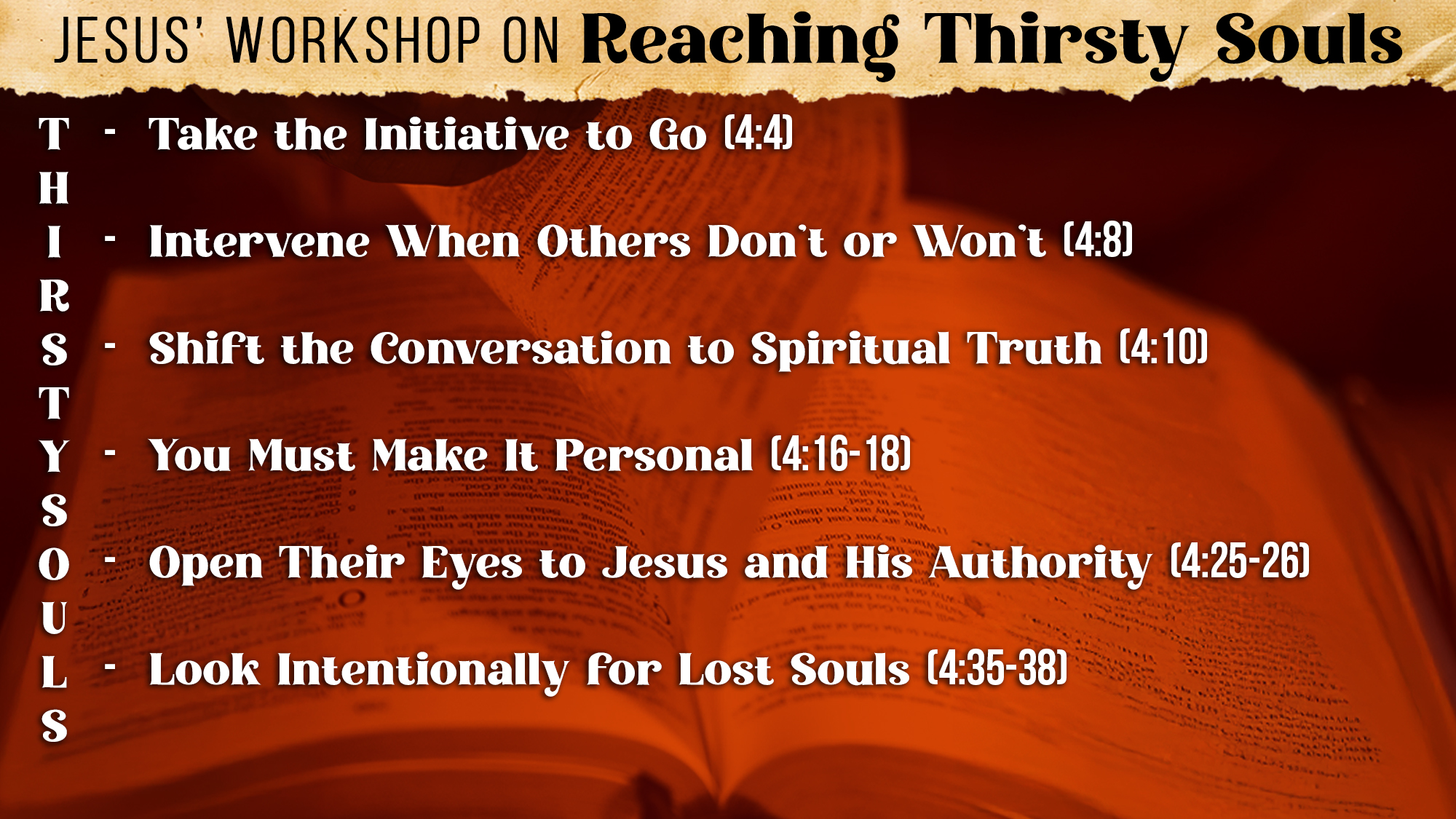 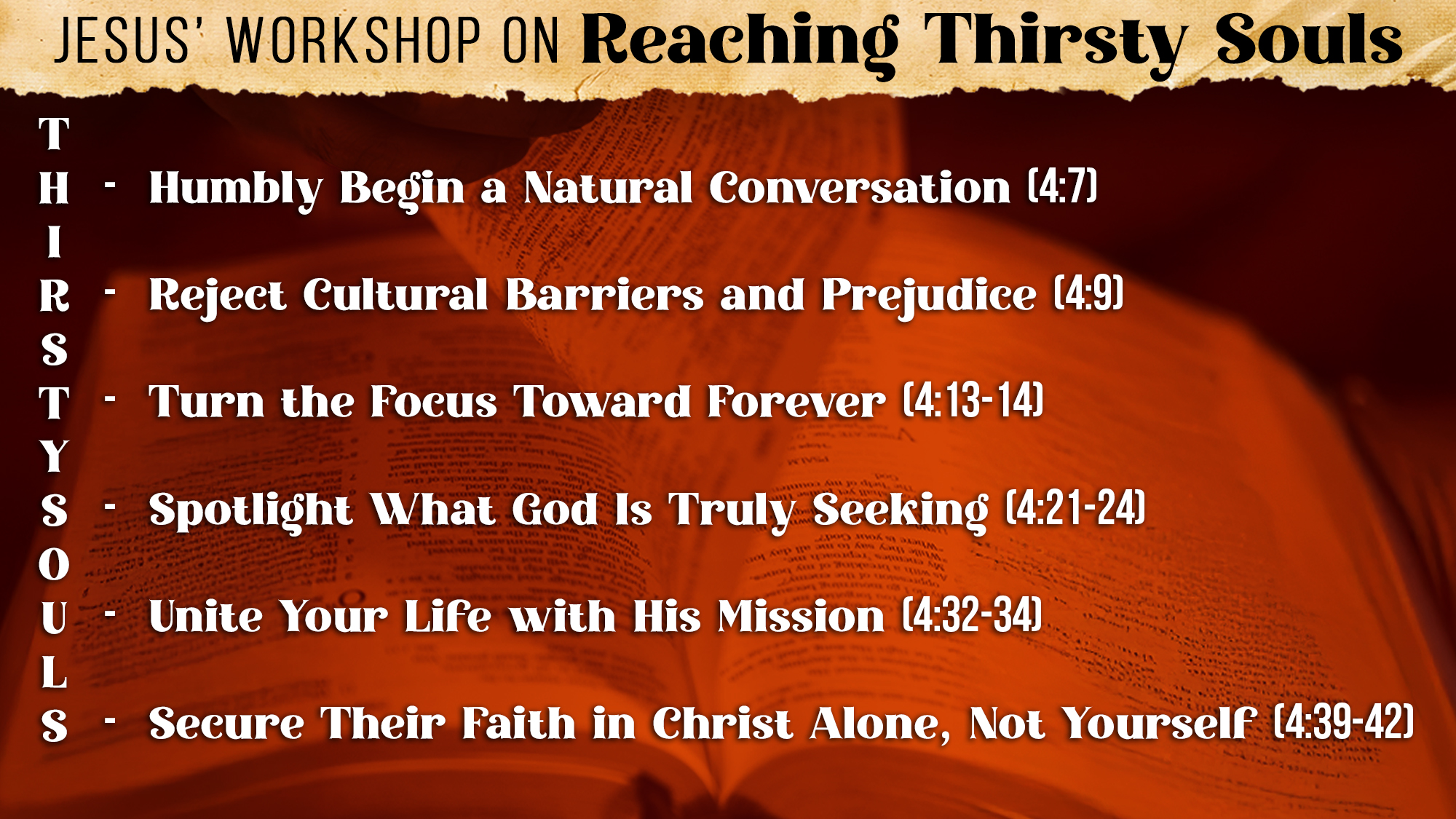 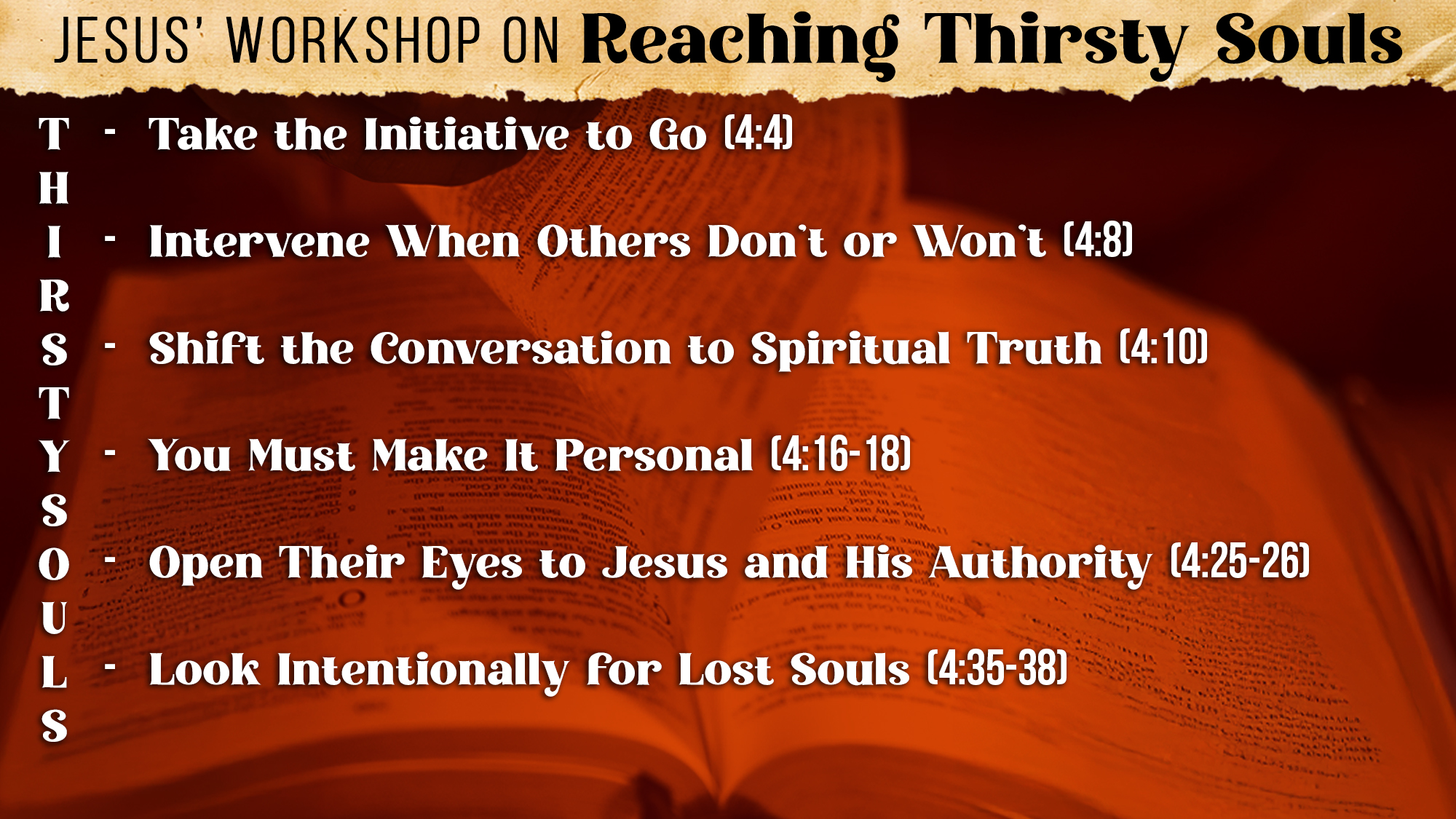 Jesus said to lift your eyes and be on constant alert to spiritual opportunities—the harvest is now
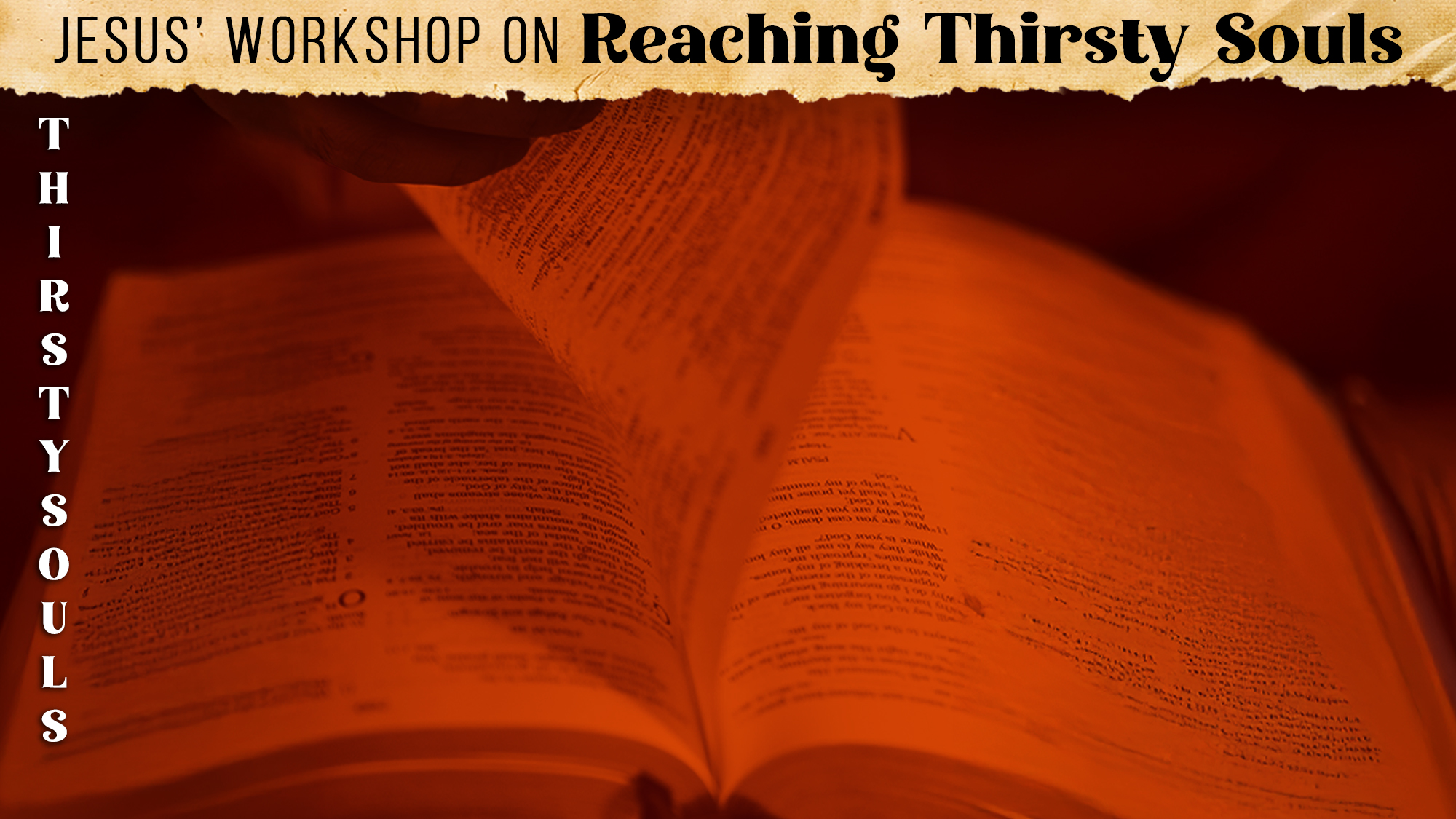 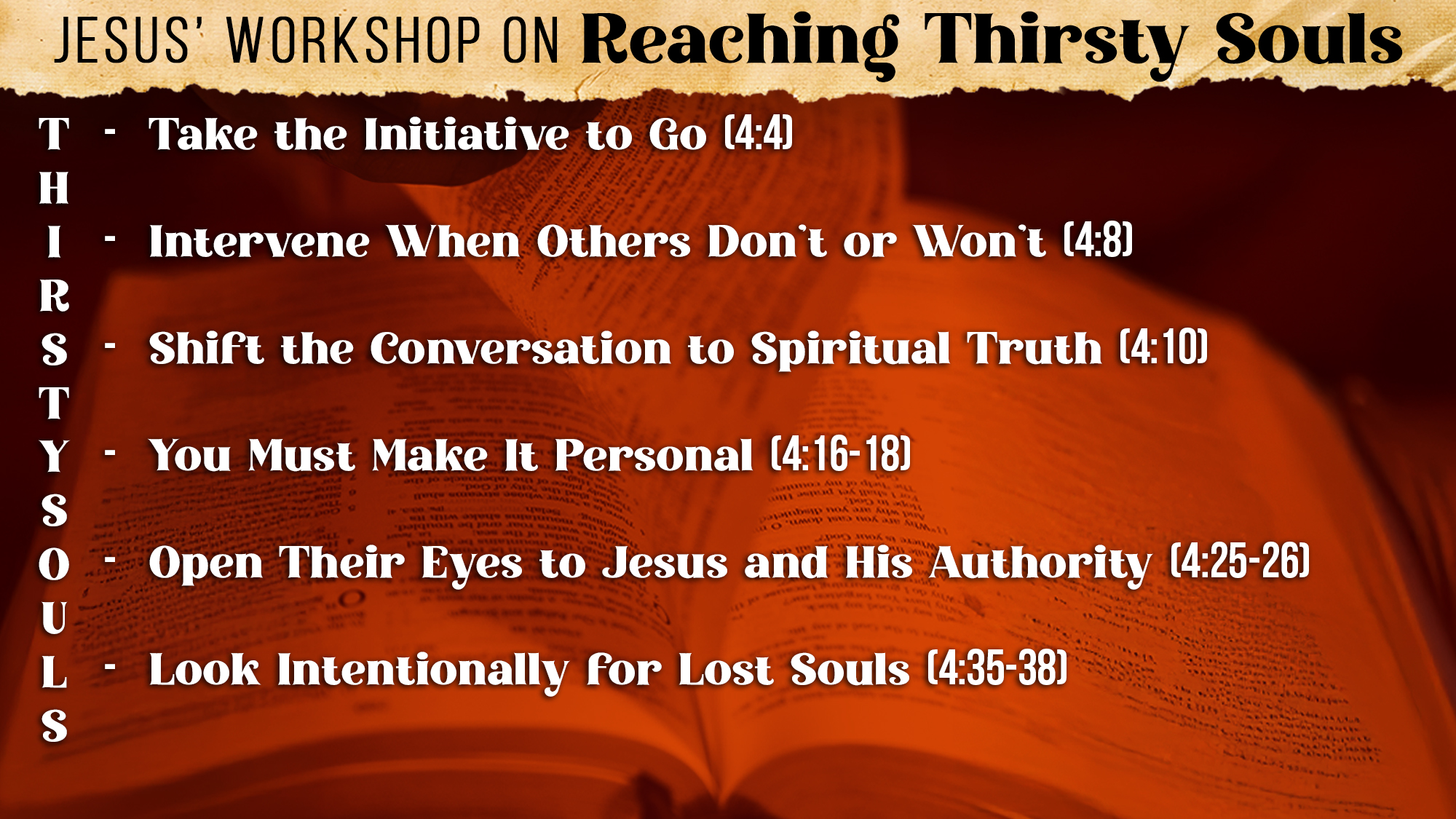 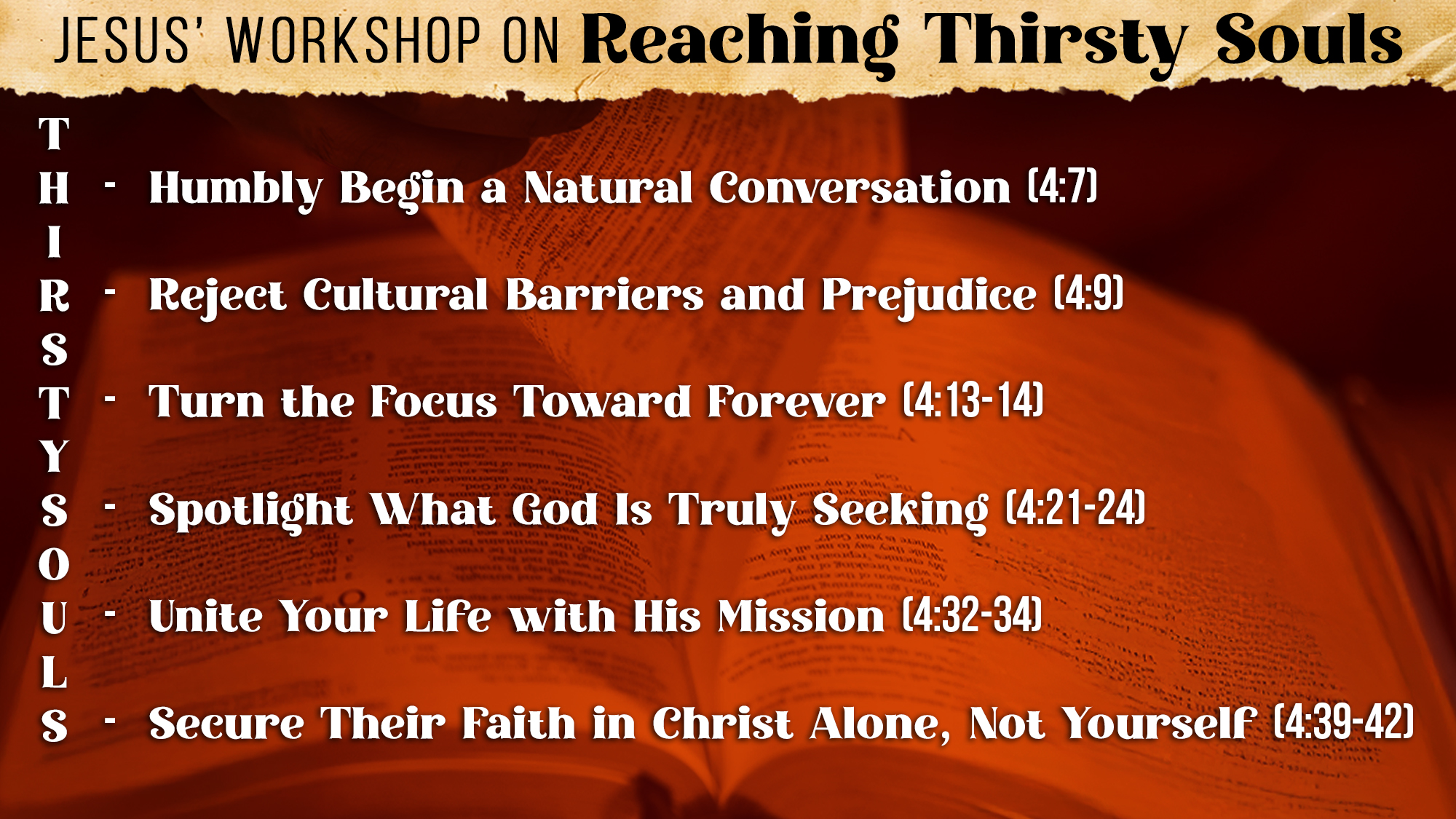 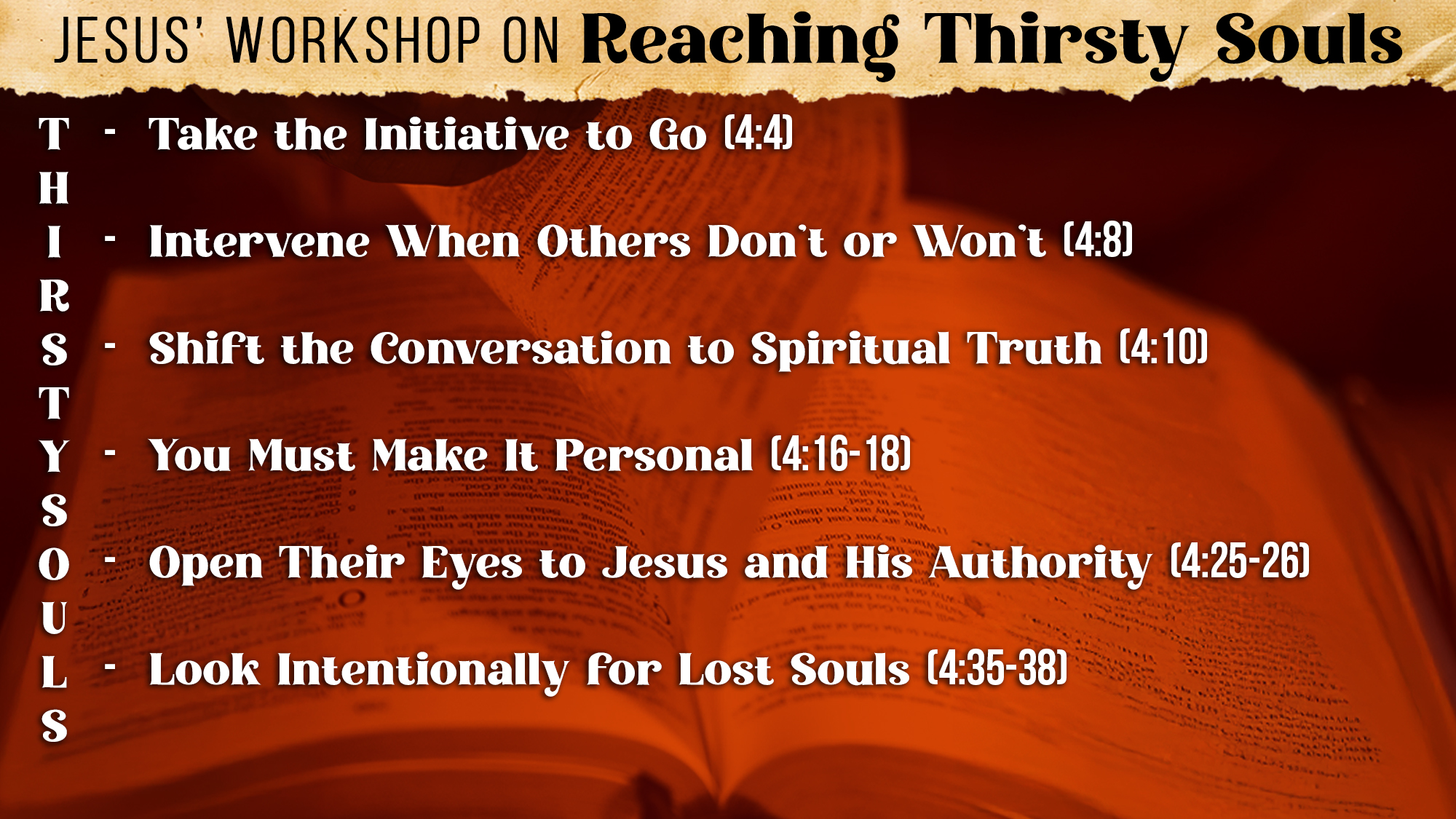 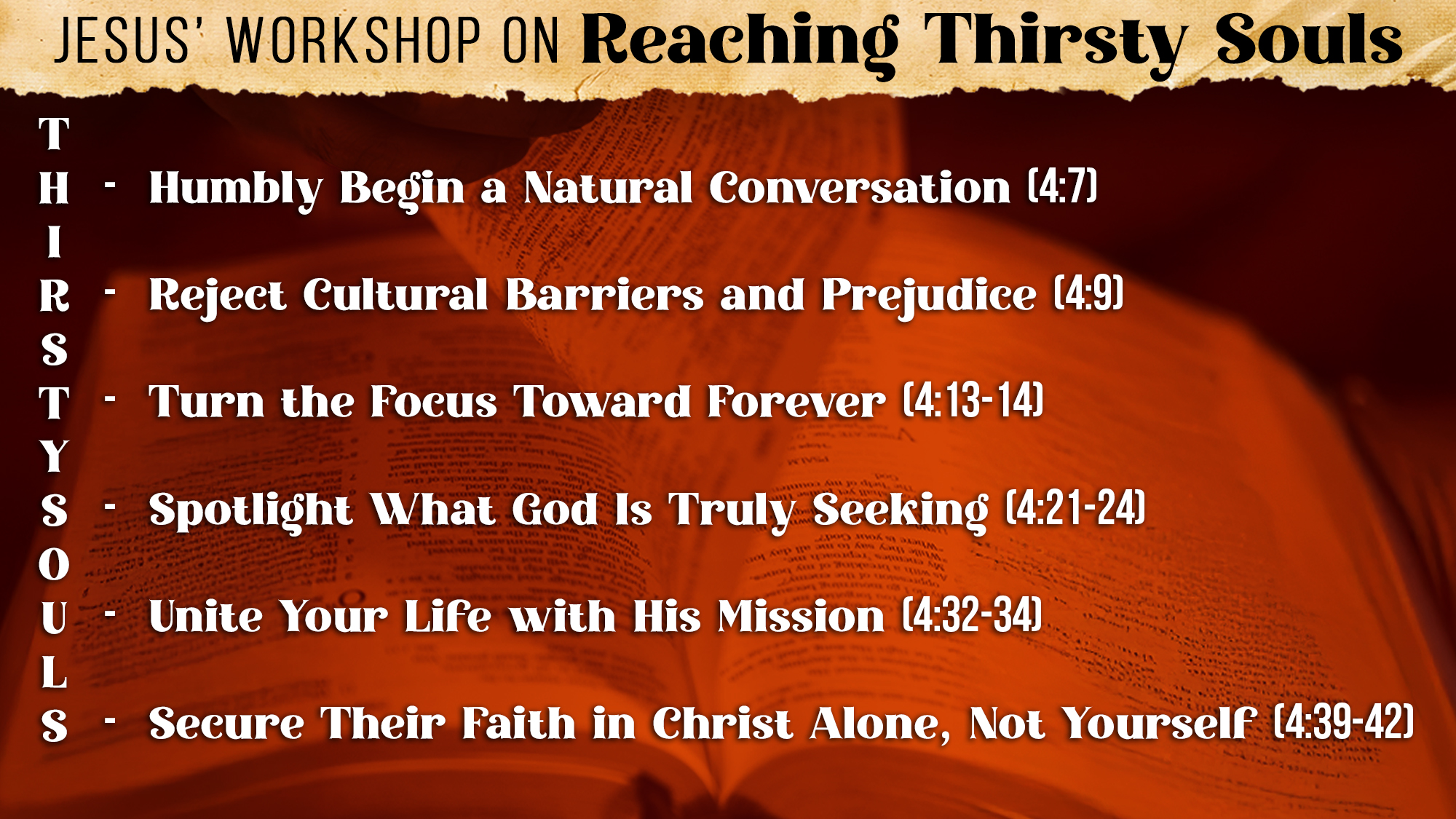 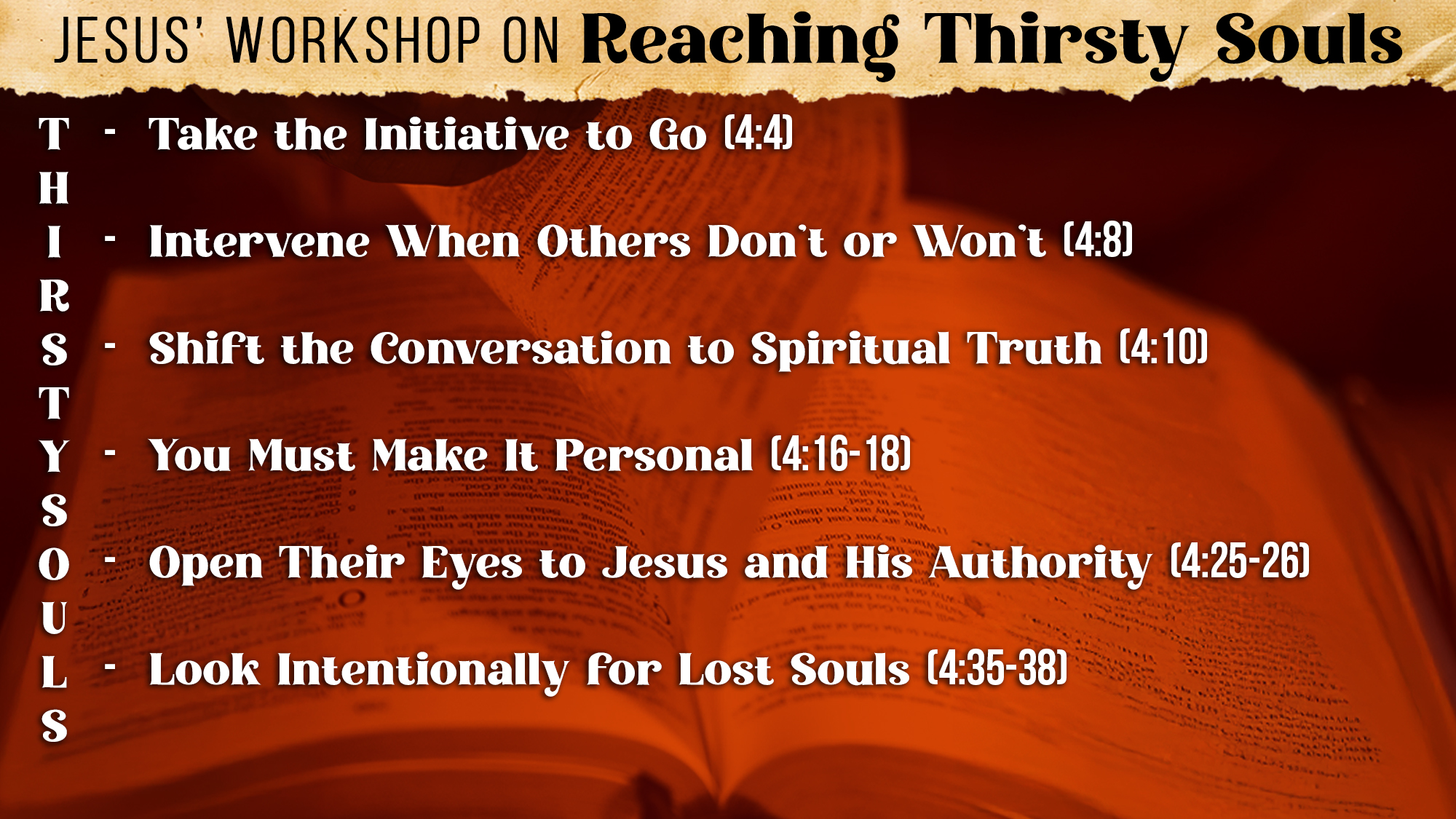 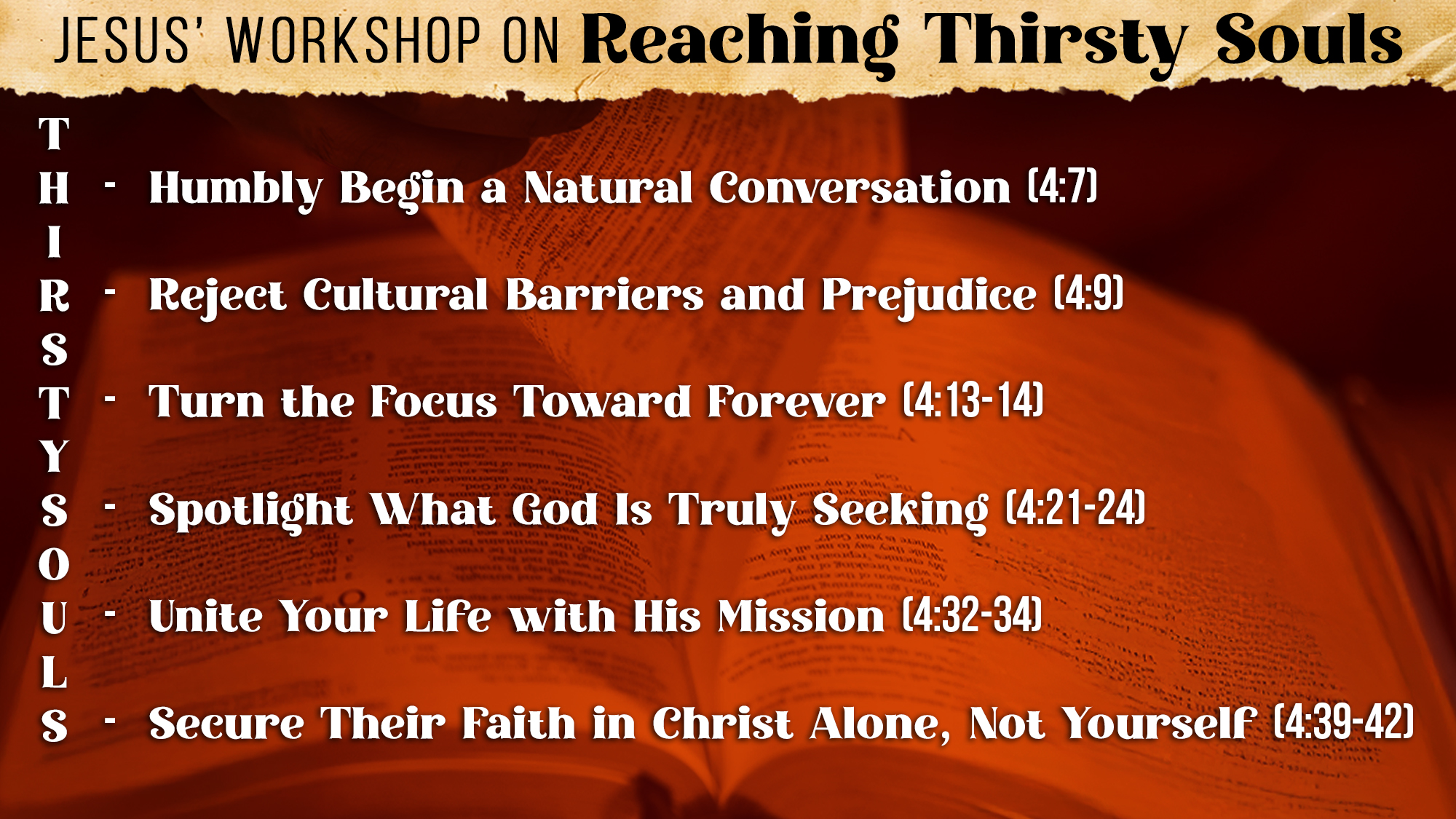 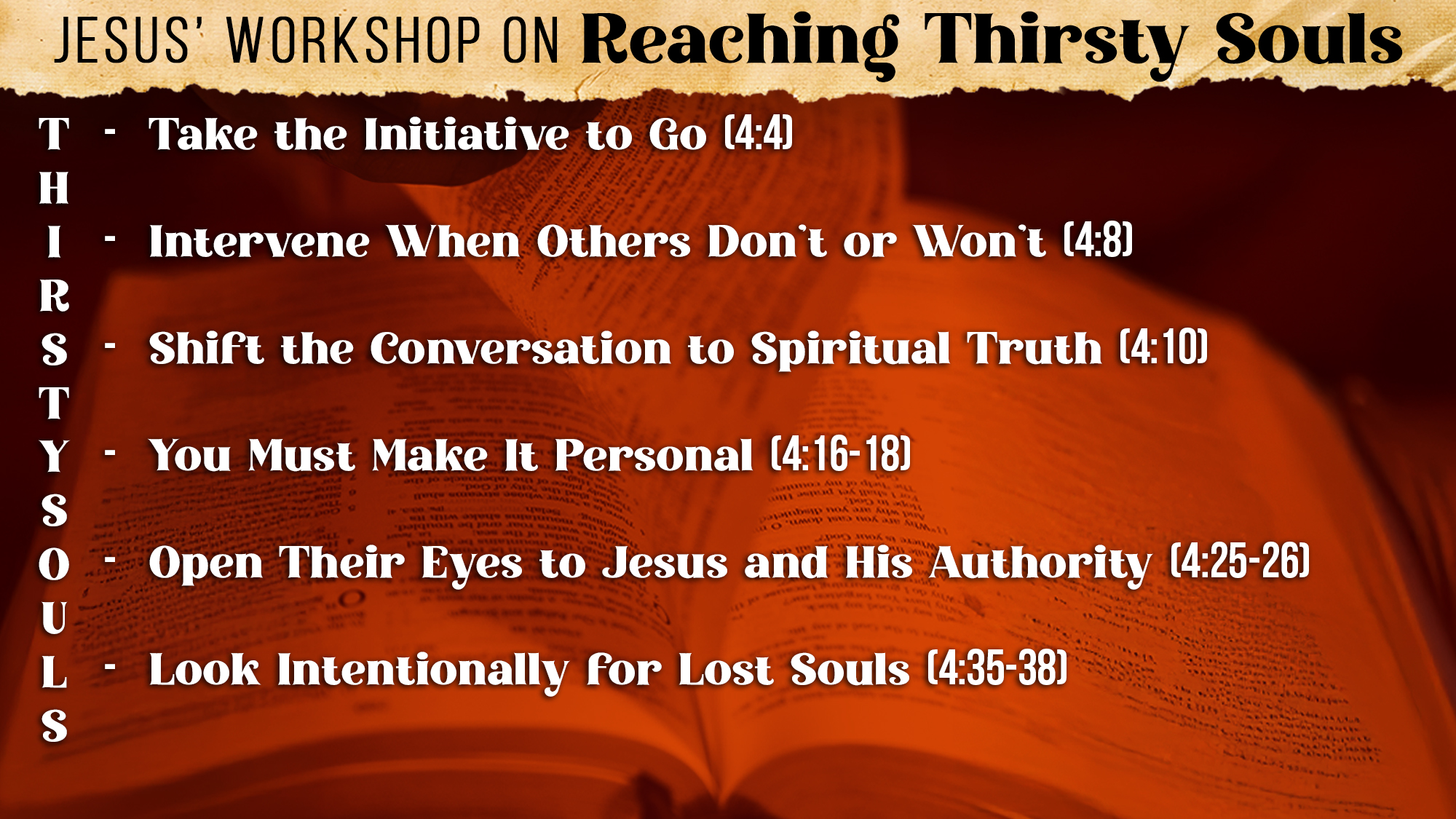 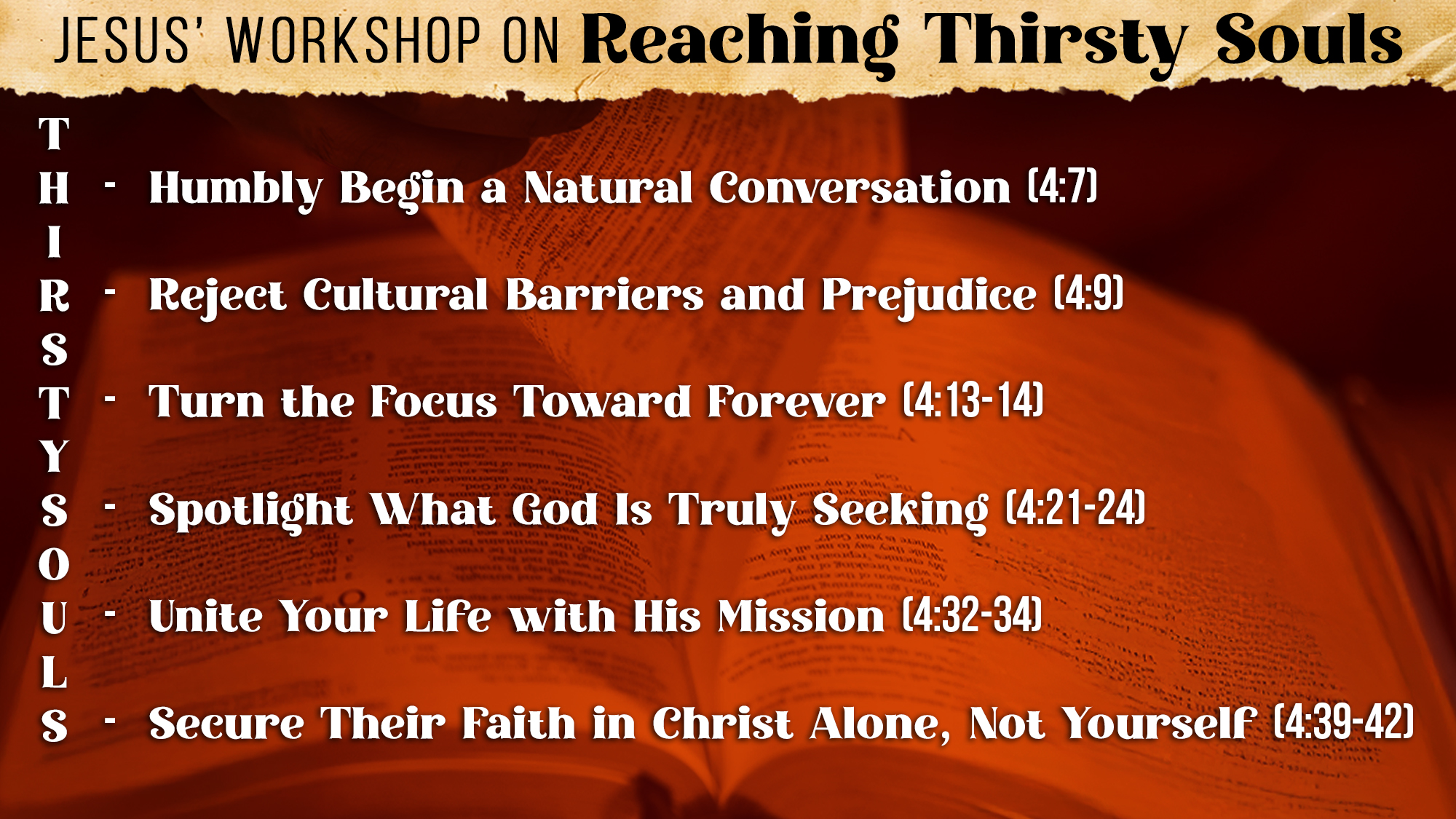 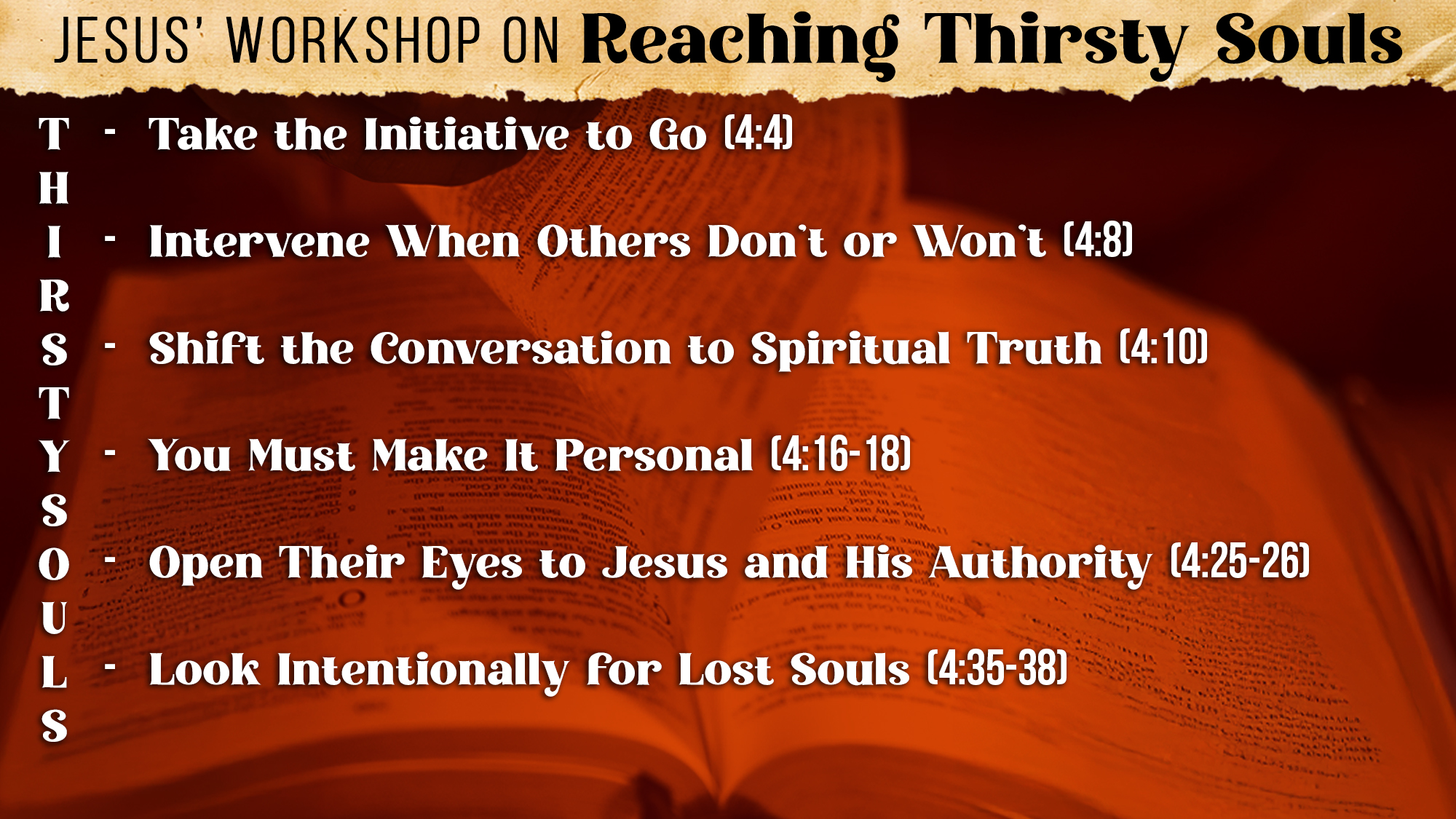 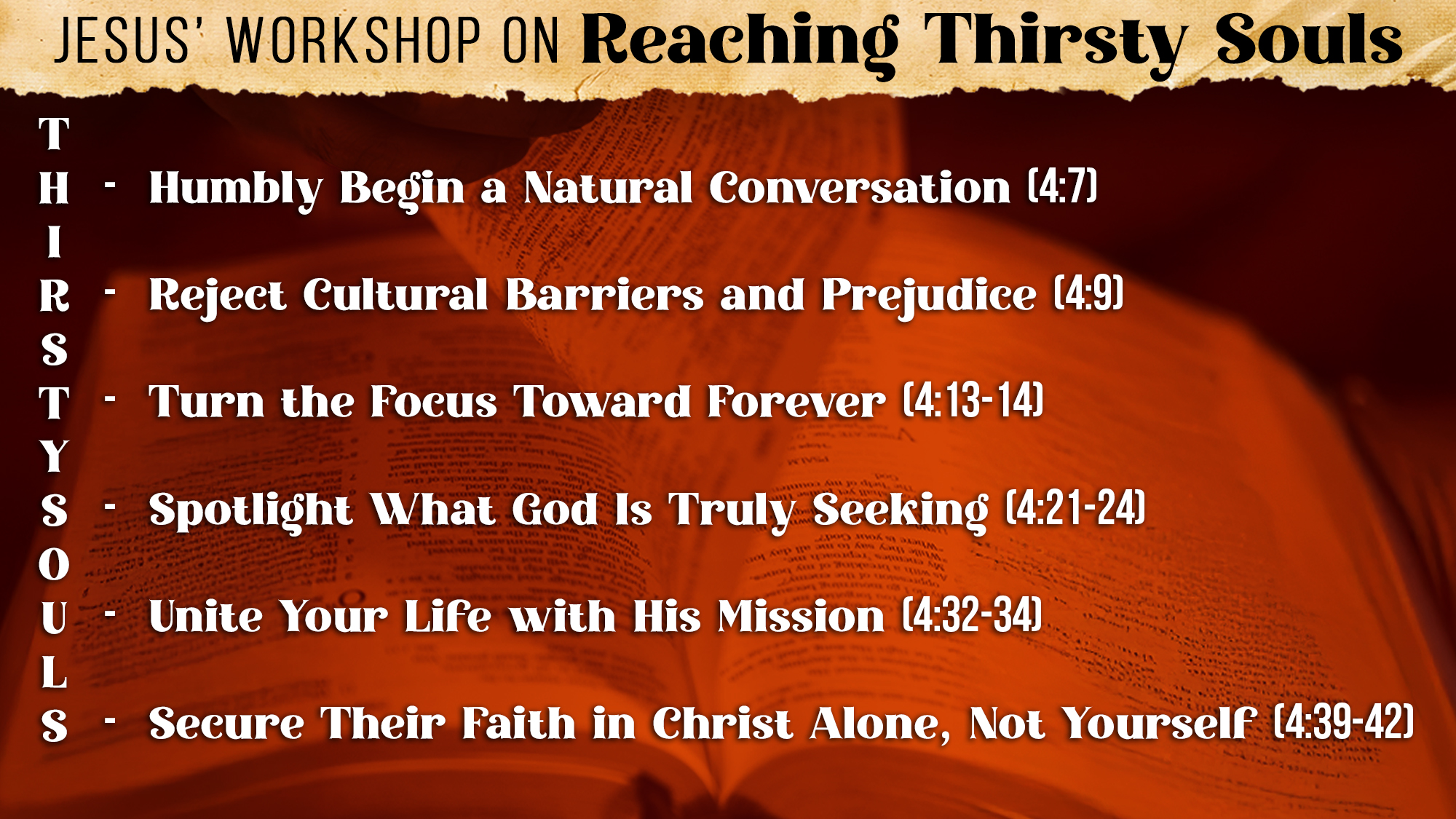 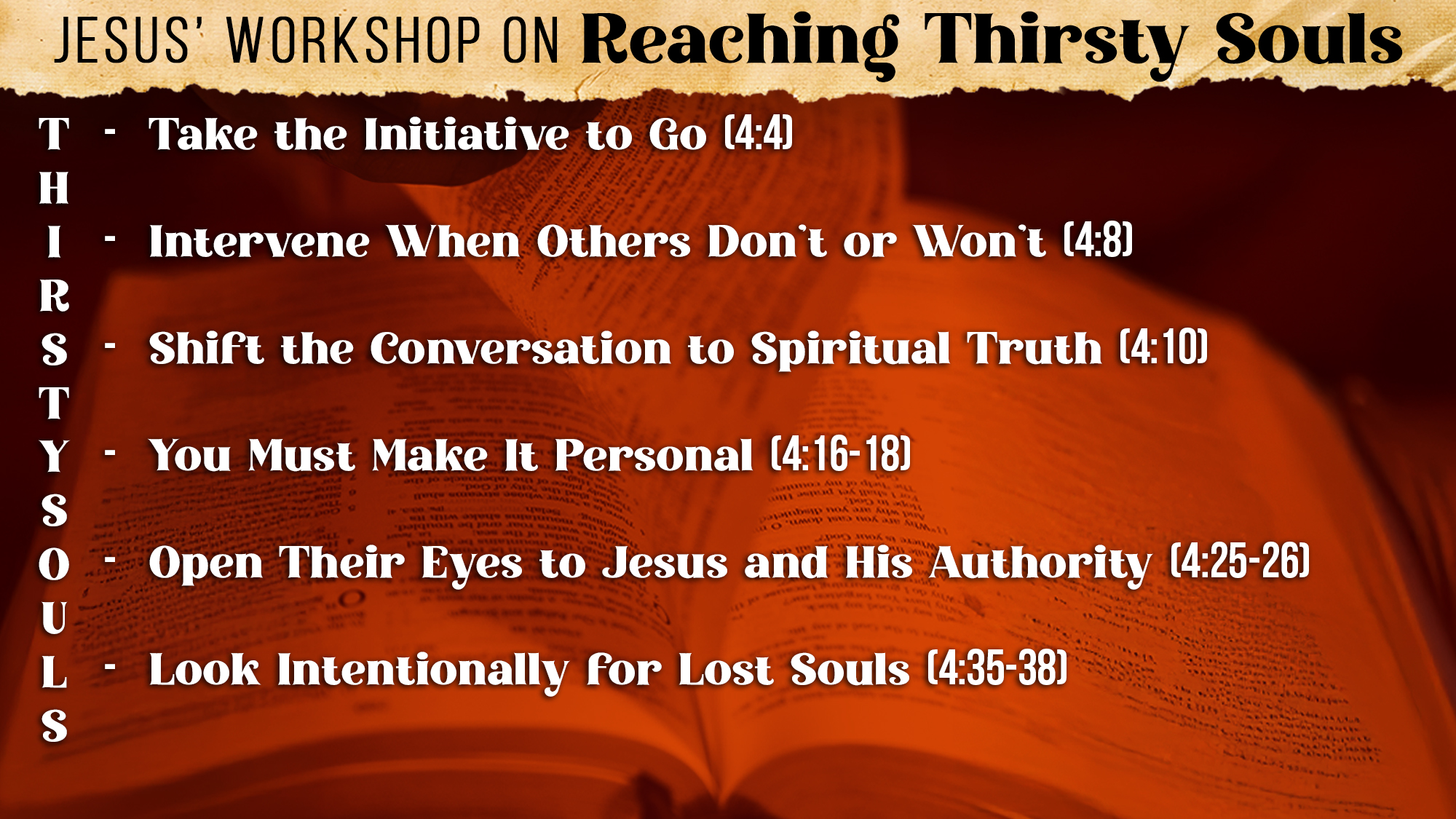 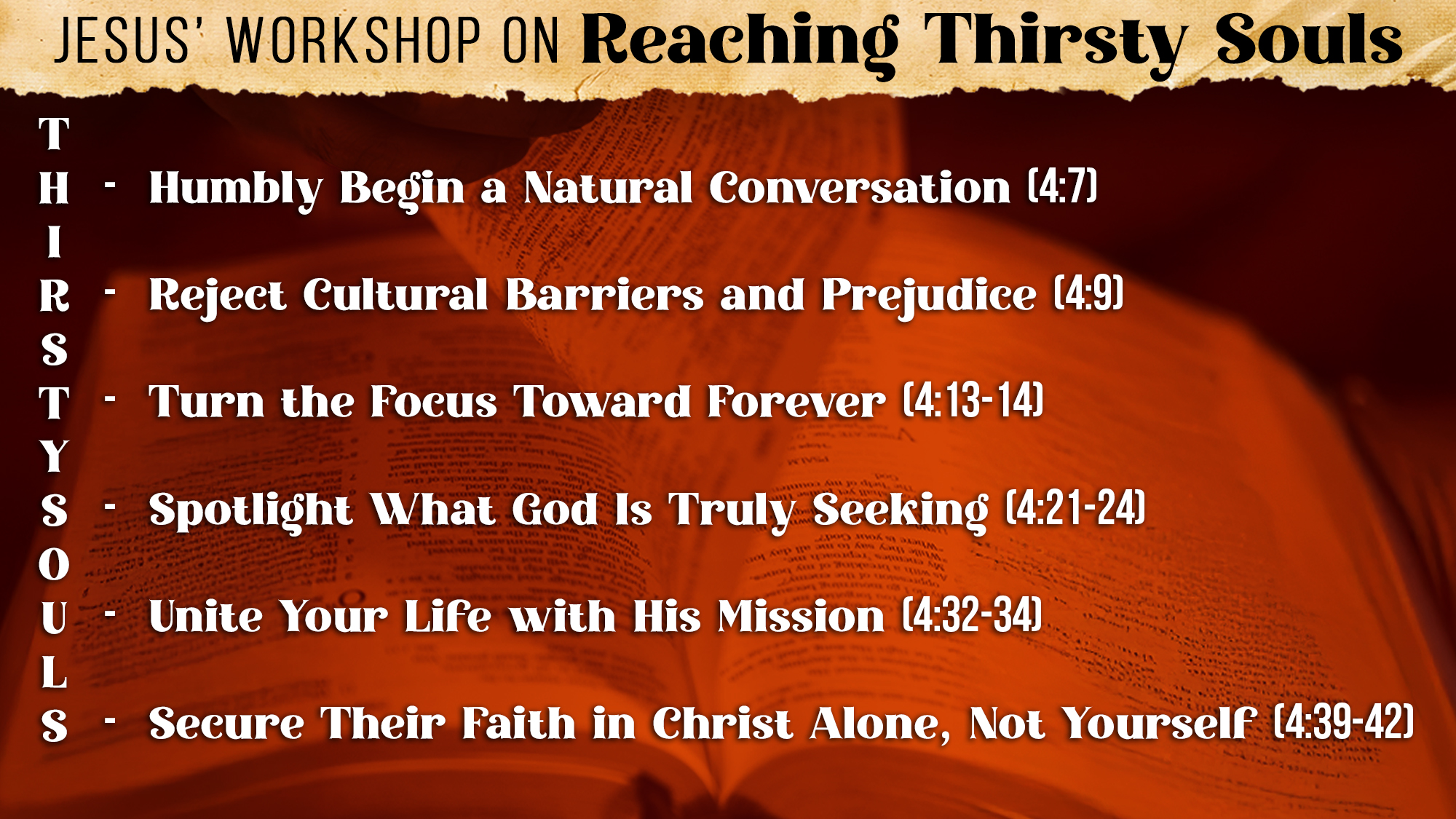 The woman helped to move their belief from her words to His words
Believe that Jesus is the Son of God – John 3:16
Repent of your sins and turn toward God – Luke 13:3
Confess your faith in Jesus Christ – Matthew 10:32
Be immersed into Christ – Mark 16:16
God will forgive all of your sins – Acts 2:38
God will add you to His church – Acts 2:47
God will register you in heaven – Hebrews 12:23
Faithfully walk with the Lord – Matthew 25:23